The replanning of London after the Second World war
Peter J. Larkham
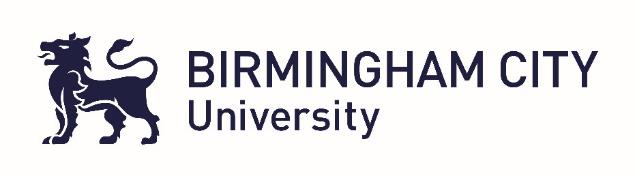 CAUTION
Some may find images of wartime destruction distressing.

COPYRIGHT
Many of these images are copyright and are used in this presentation with acknowledgement and for education purposes; they should not be reproduced without copyright holders’ permission.
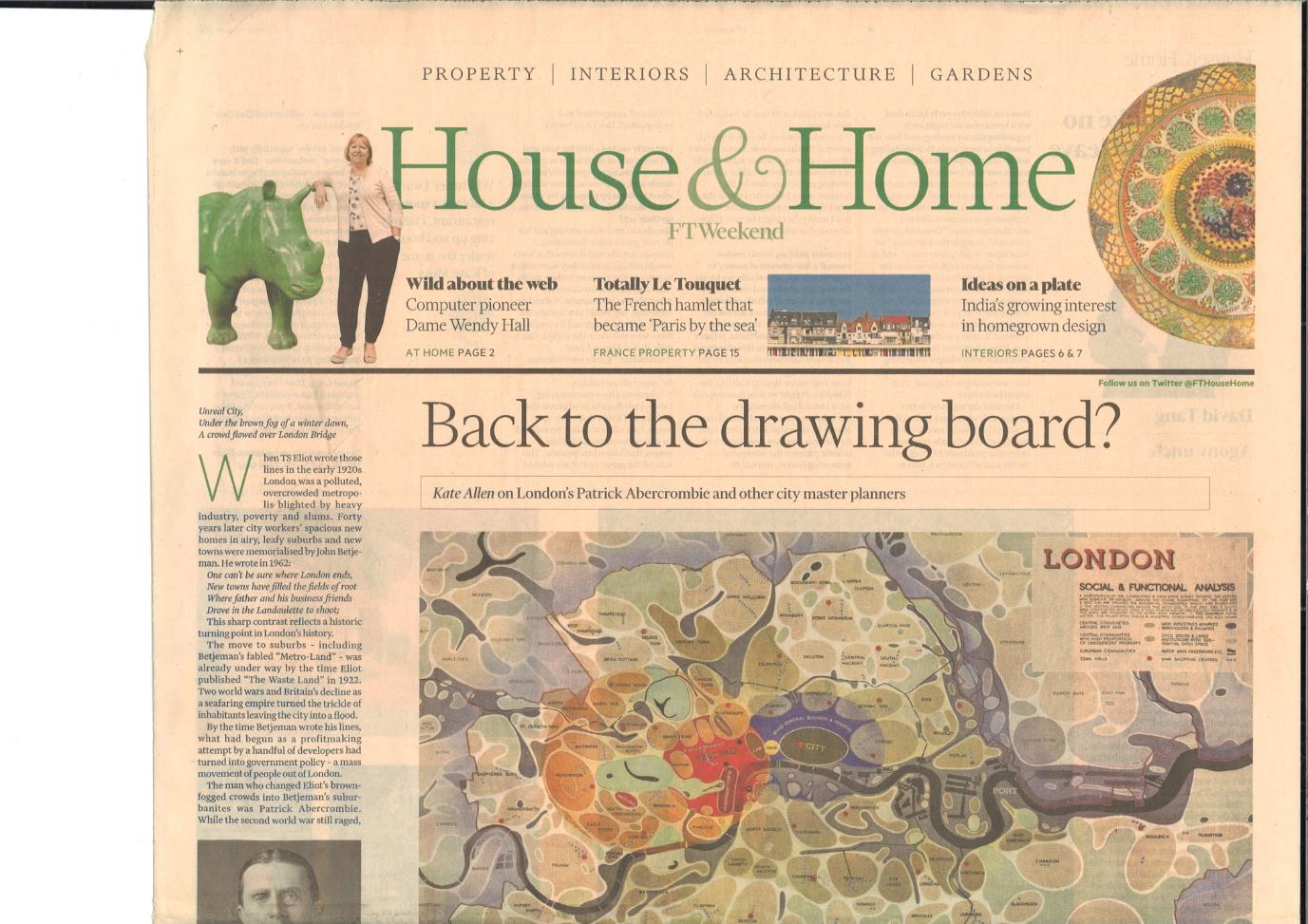 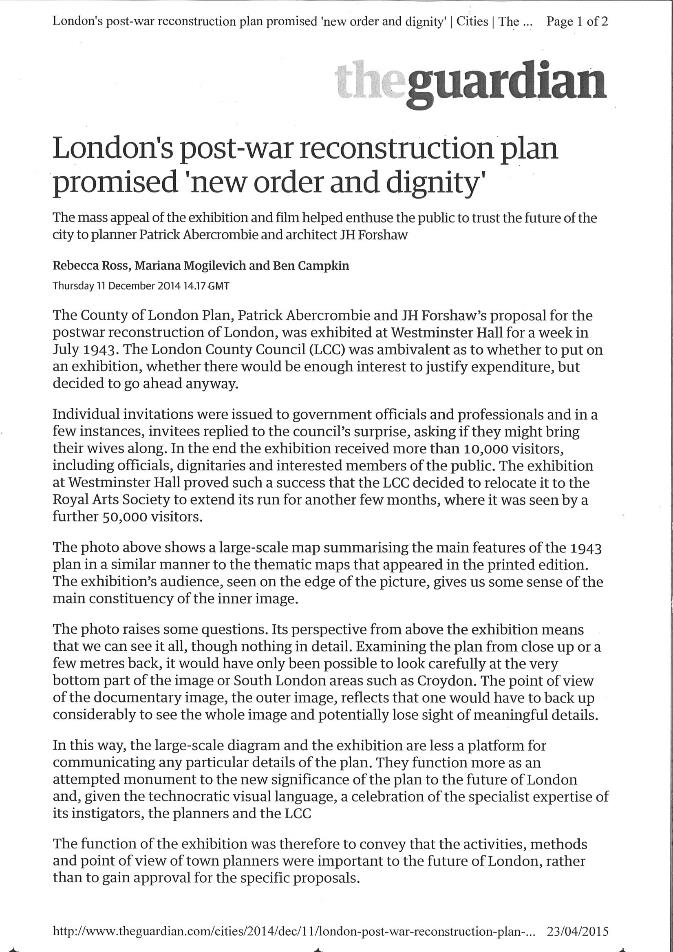 The continuing interest in London’s post-war replanning!
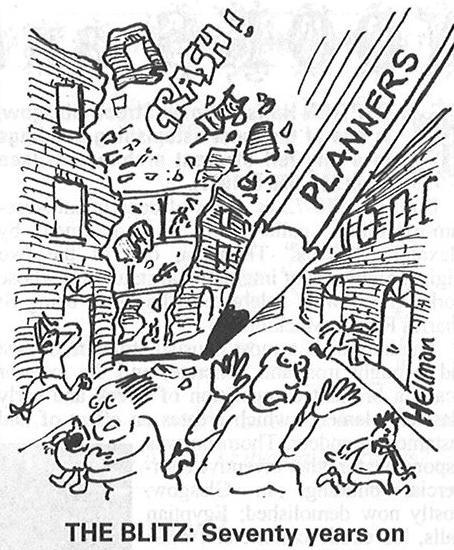 An appropriate time to be reviewing the processes of replanning and reconstruction, and their long-term impact

The unpopularity of plannng?
Hellman, Private Eye, 30/9/2010
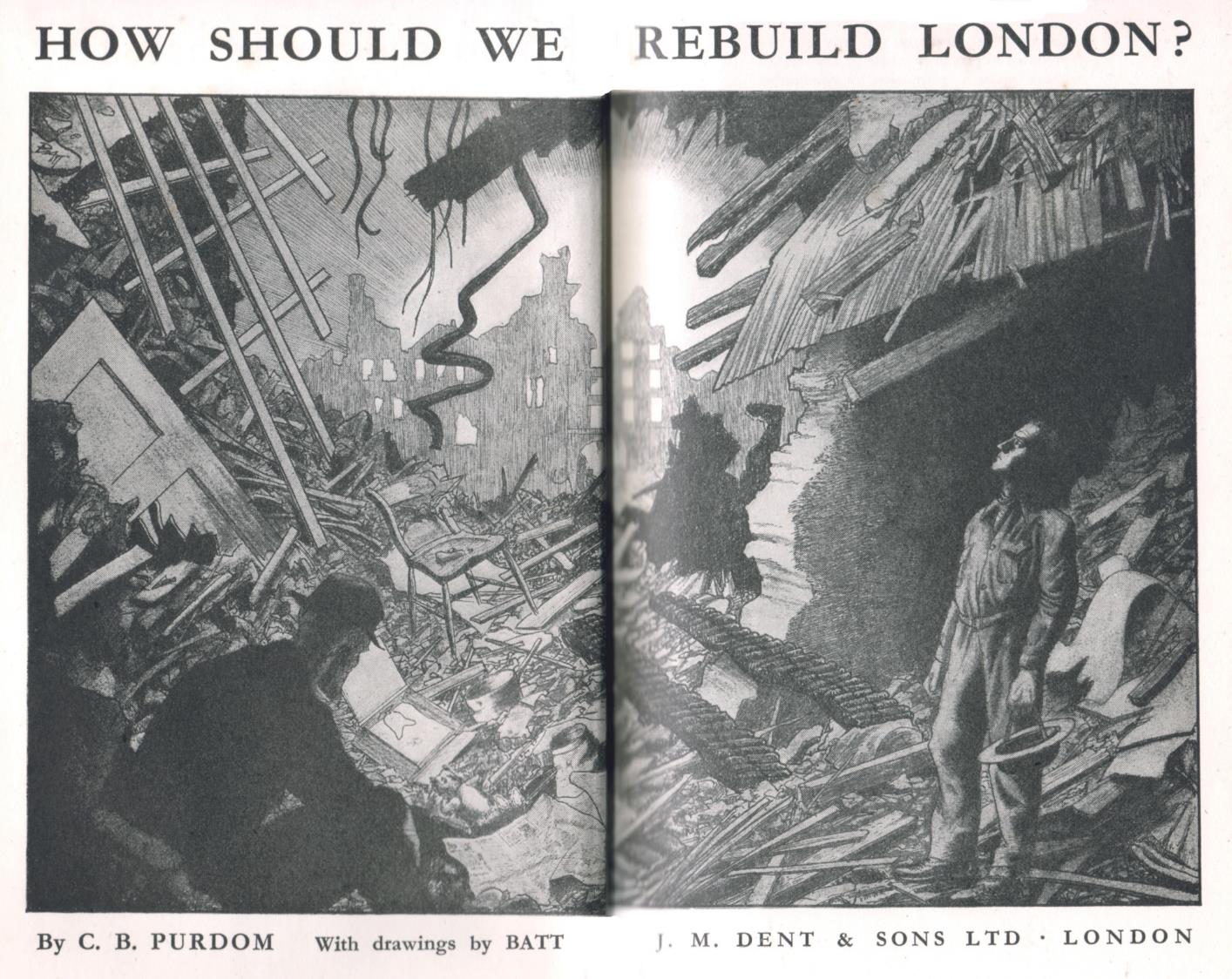 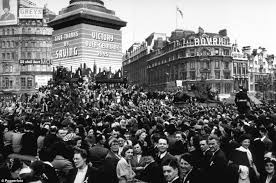 The end of the war (almost)
VE Day: May 8
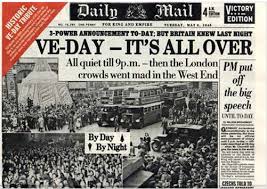 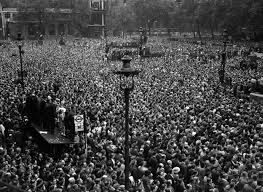 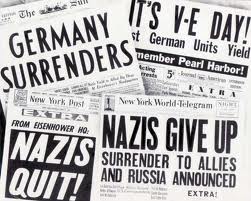 Daily Mail
The end of the war
Perhaps the fighting ended, but the effects lingered - 

Persistence of:
Rationing (food rationing ends 4 July 1954, 
   building materials 1954/5)
Conscription (last wartime conscripts not released 
   until 1949)
National Service (not ended until May 1963)
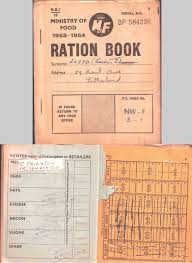 Total war?
“I want fires everywhere.  Thousands of them!  
Then they’ll unite in one gigantic area conflagration ... 
explosive bombs don’t work, but it can be done with incendiary bombs – 
total destruction of London” (Hitler, 1940) 

By September 1940, “night raiding was widespread and hardly any of the 
larger industrial centres and ports of England and Scotland escaped”
(The Aeroplane, 6/9/1940)
The impact of the war
Many British towns and cities were bombed, but in varying degrees of severity.

Data difficult to obtain and inconsistent.
Notes: 	+	Historic towns targeted by smaller "Baedeker raids" in 1942
	*	Area of "Declaratory Order" under 1944 Act; often includes areas of slum clearance as well as bomb damage
 
Source: principally from National Archives files (air raids/civil defence, and reconstruction)
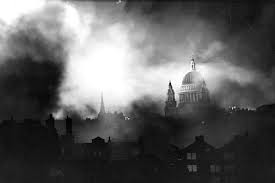 Iconic images of the Blitz (St Paul’s in smoke: London-centric)
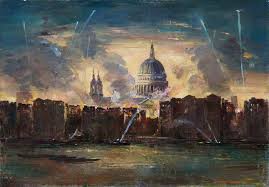 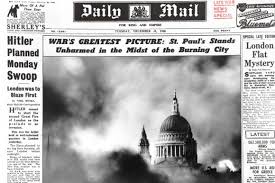 (Images from The Times, Daily Mail, BBC.co.uk)
(Remember the impact outside the UK, though)
(Hewitt, 1983, Table 1)
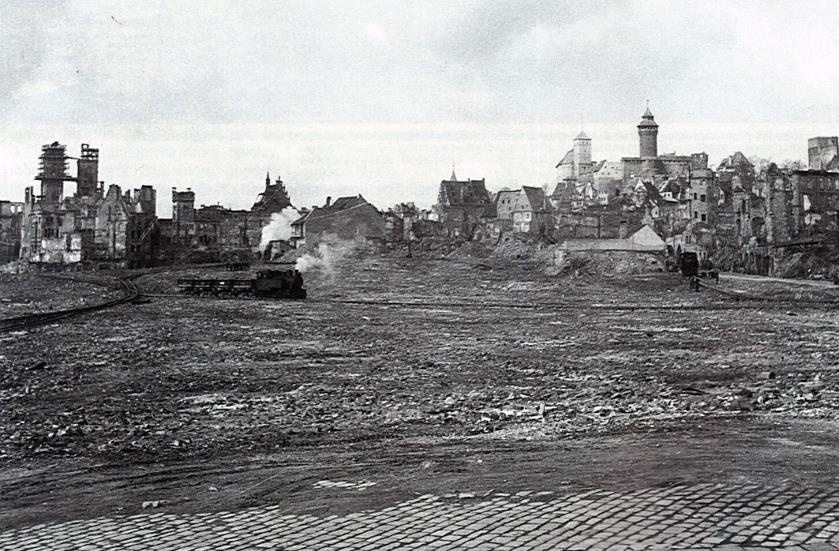 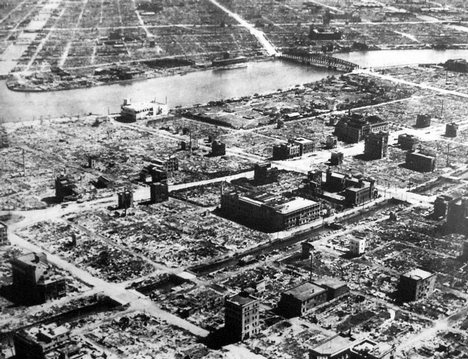 Destruction in Nuremberg (City Press Department)
Tokyo after firebomb raid
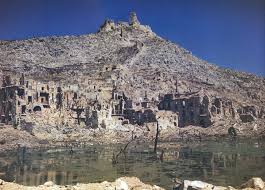 Scale of destruction outside UK: bigger air raids, ground warfare
Cultural destruction: Monte Cassino in ruins (pinterest.com)
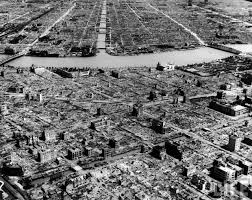 Hiroshima: nuclear bomb damage
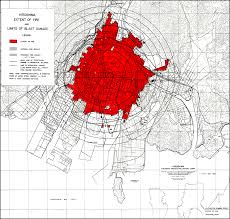 (newsclick.in)
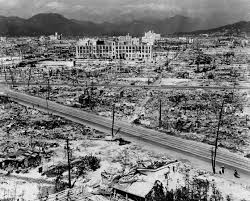 Hiroshima blast map (US Strategic Bombing Survey)
(ww2db.com)
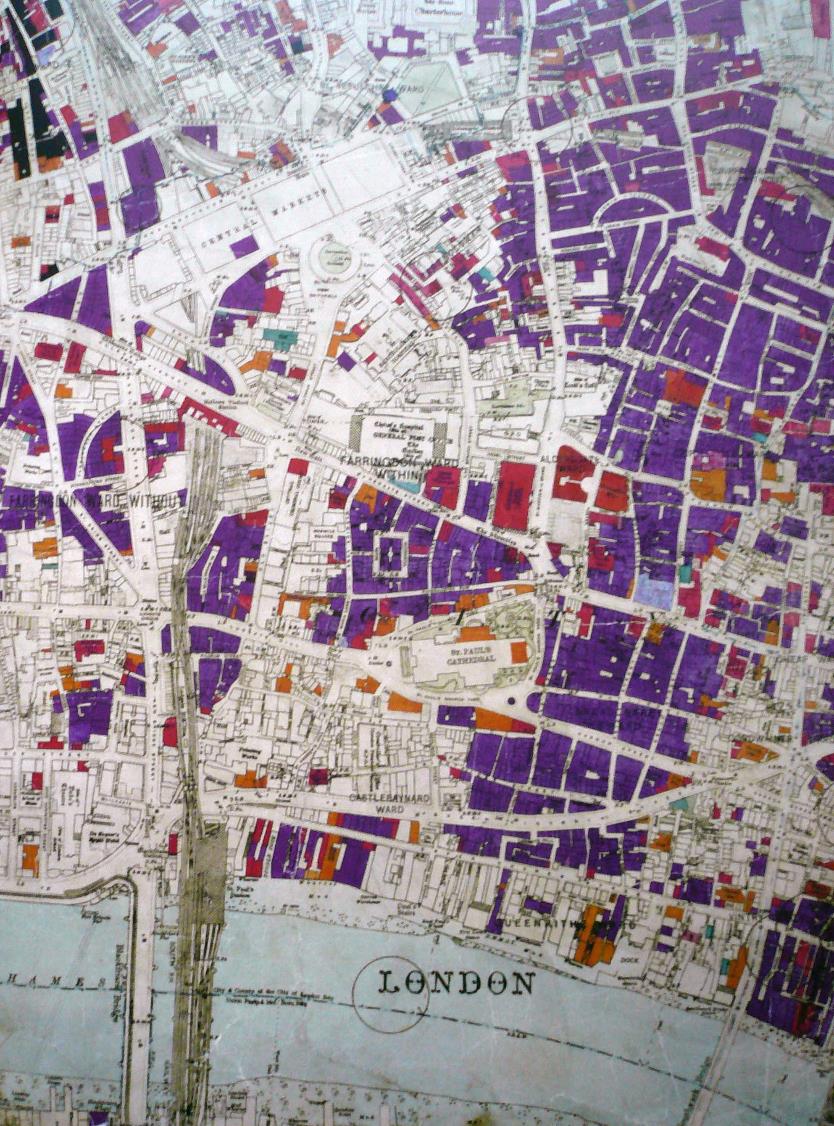 Bombed London
City of London: bomb damage maps showing location and severity of damage (London Topographical Society, 2005)
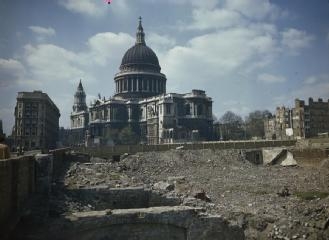 Rubble around St Paul’s (Ministry of Information/IWM)
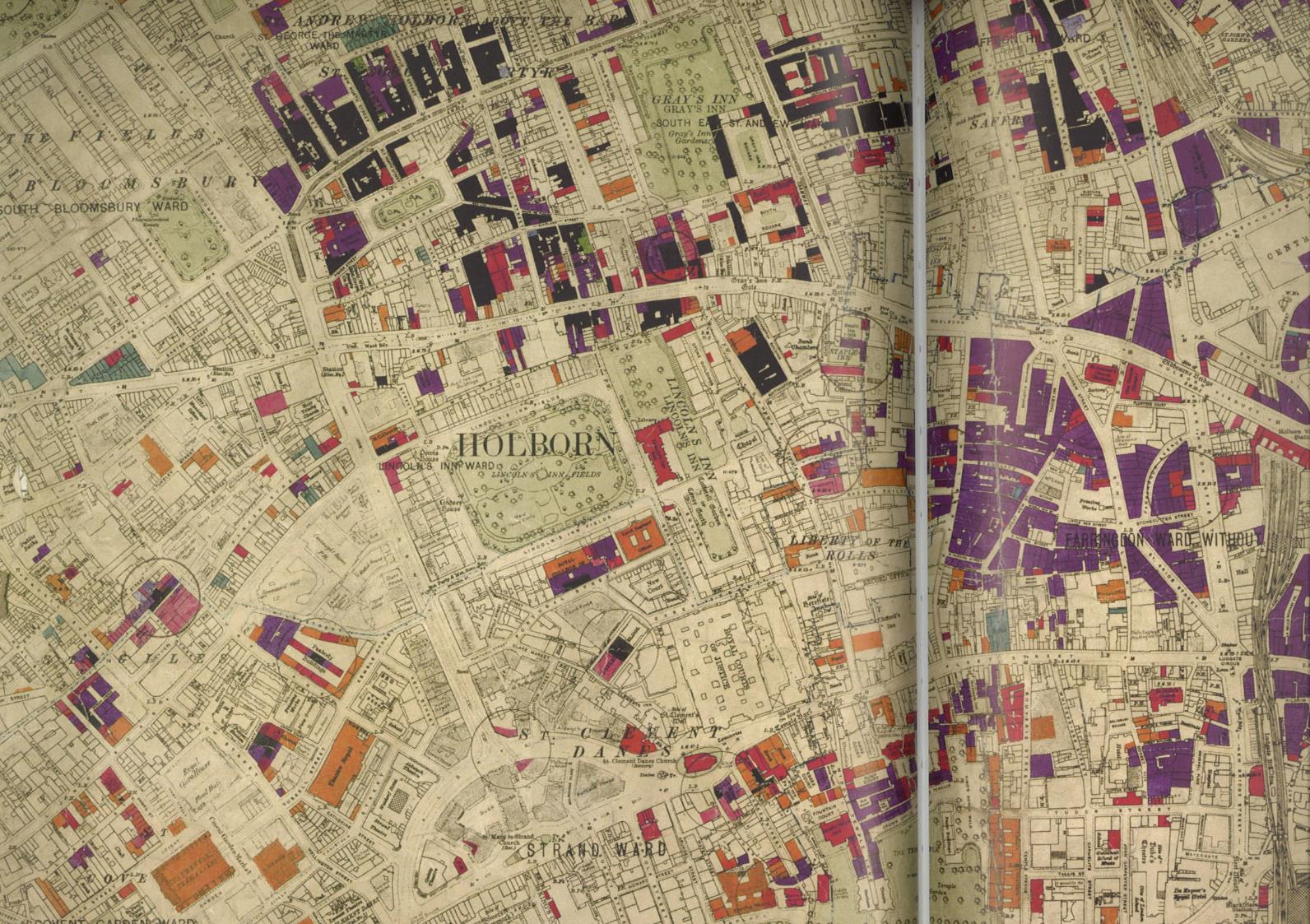 LTS, 2005
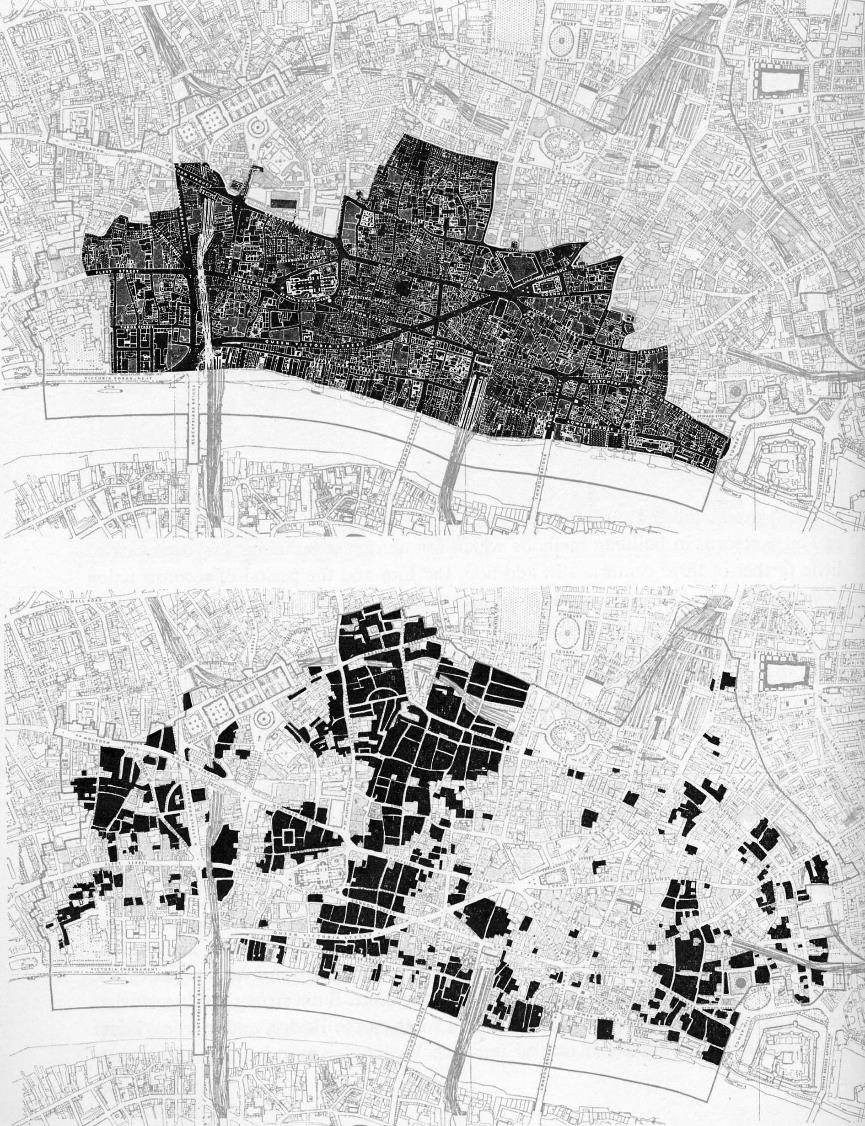 Bombed London
City of London: comparing bombing destruction and the Great Fire, 1666 
(Holden and Holford, 1951)
The 1666 comparison was inevitable and VERY common
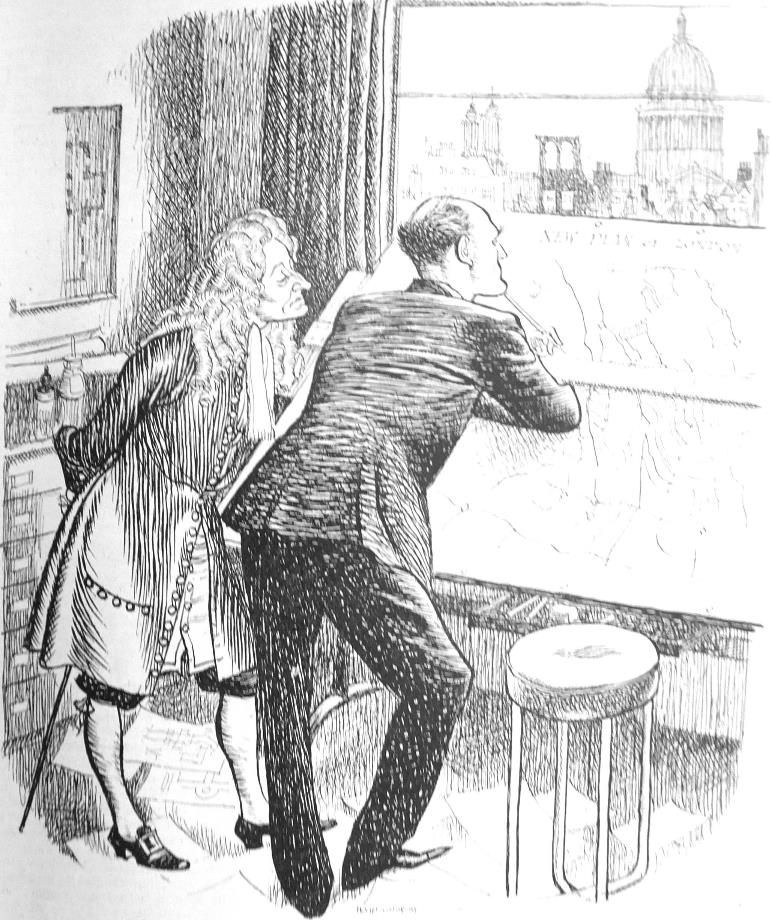 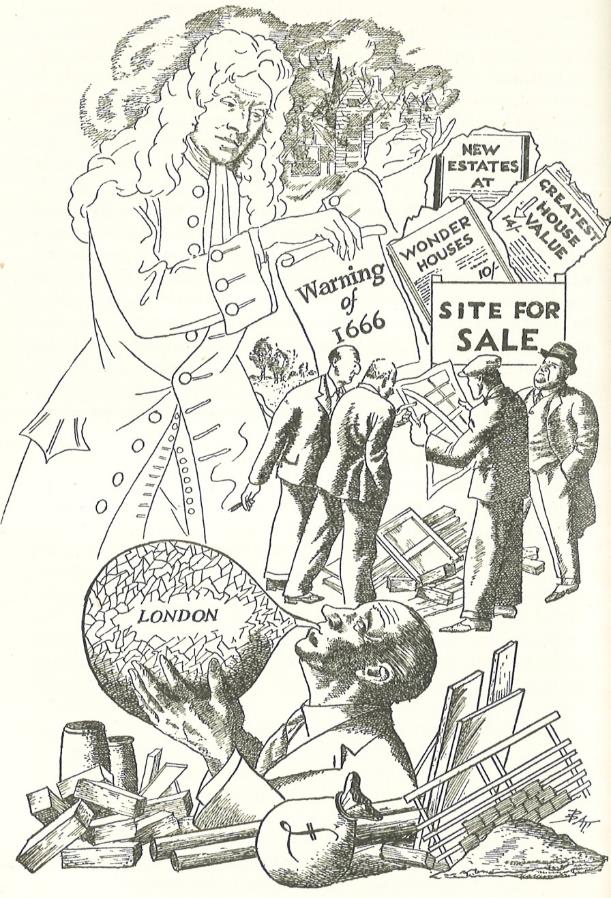 “ ‘twixt Reith and Wren” (Punch 15/1/1941)
(Gibbon, 1945)
Lord Reith, (briefly) Minister for Planning and Reconstruction
(BBC)
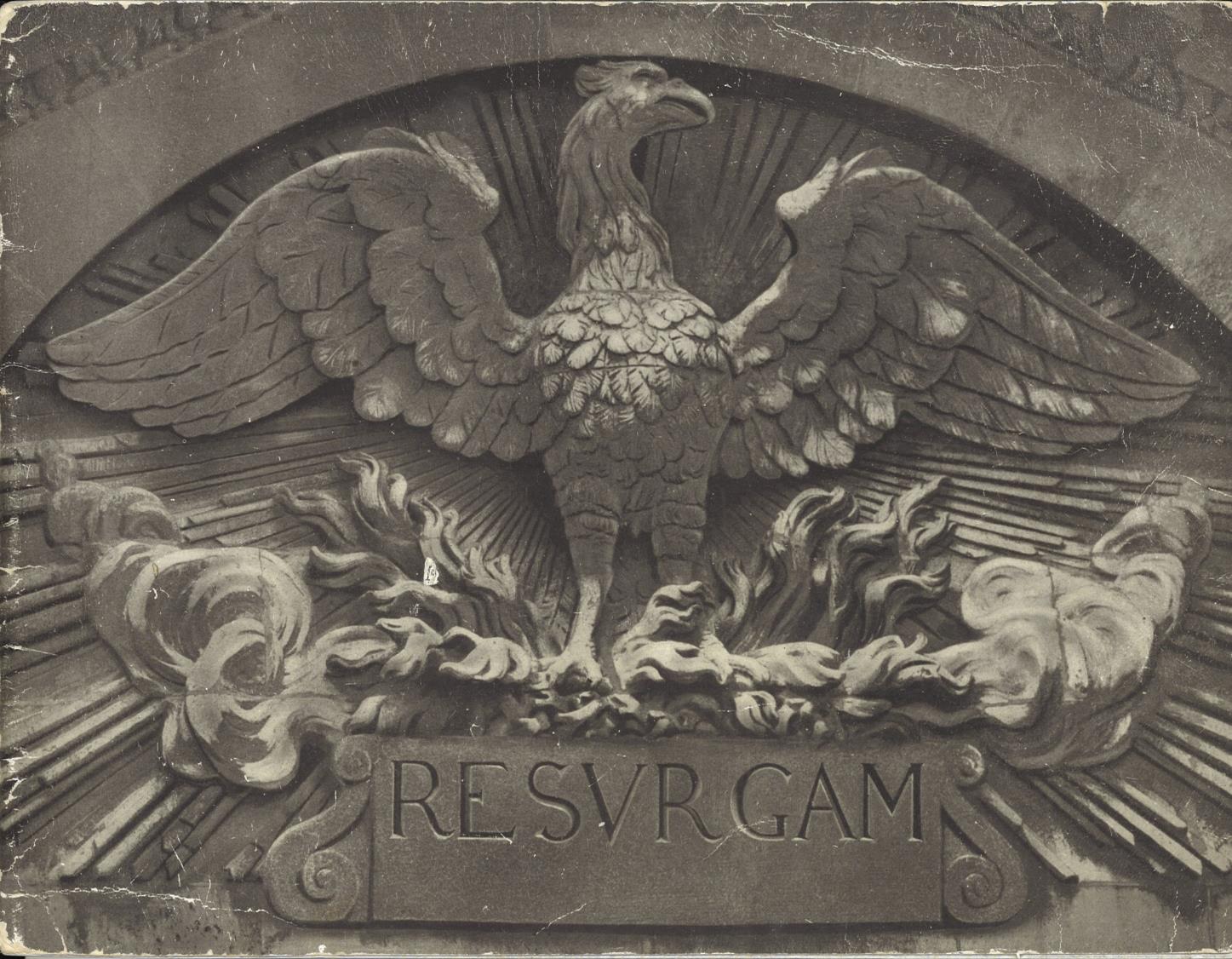 Cover of Resurgam (Ministry of Information c. 1942)
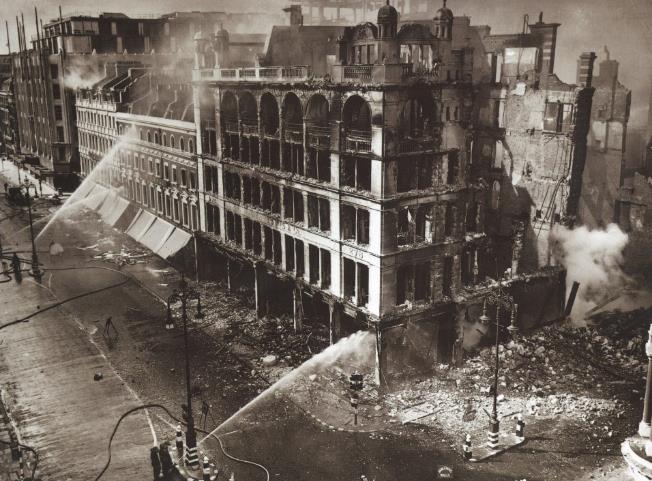 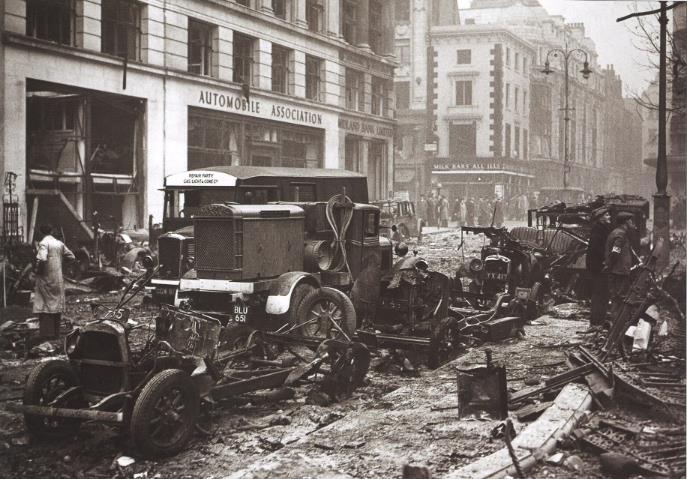 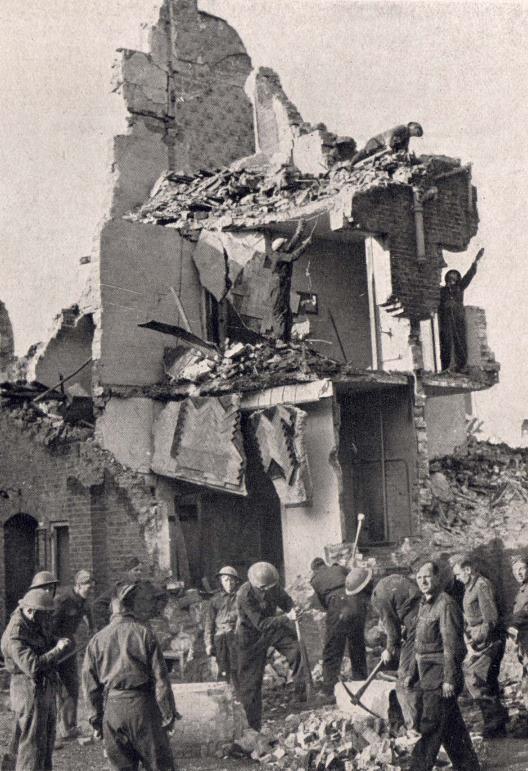 Bombing of John Lewis, Oxford Street, September 1940 (Daily Mail)
Rubble and ruins in Leicester Square (Daily Mail)
Coping in the immediate aftermath: firefighting, rubble clearance, restoring services
Pioneer Corps clearance 
(Britain Under Fire)
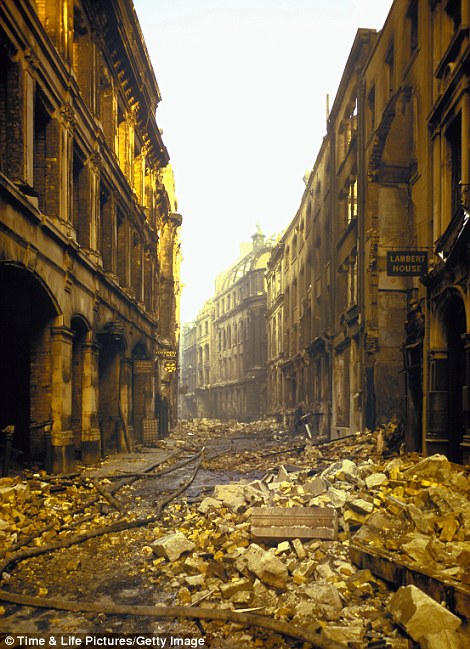 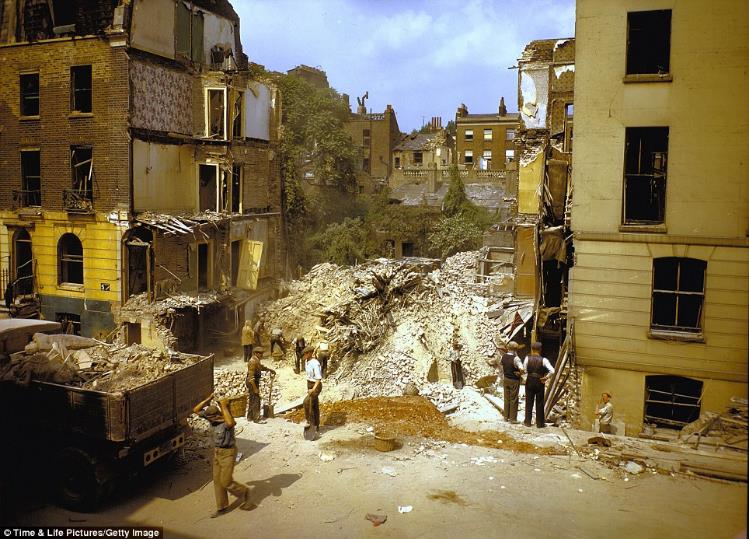 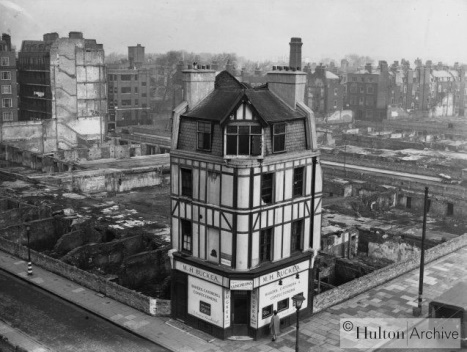 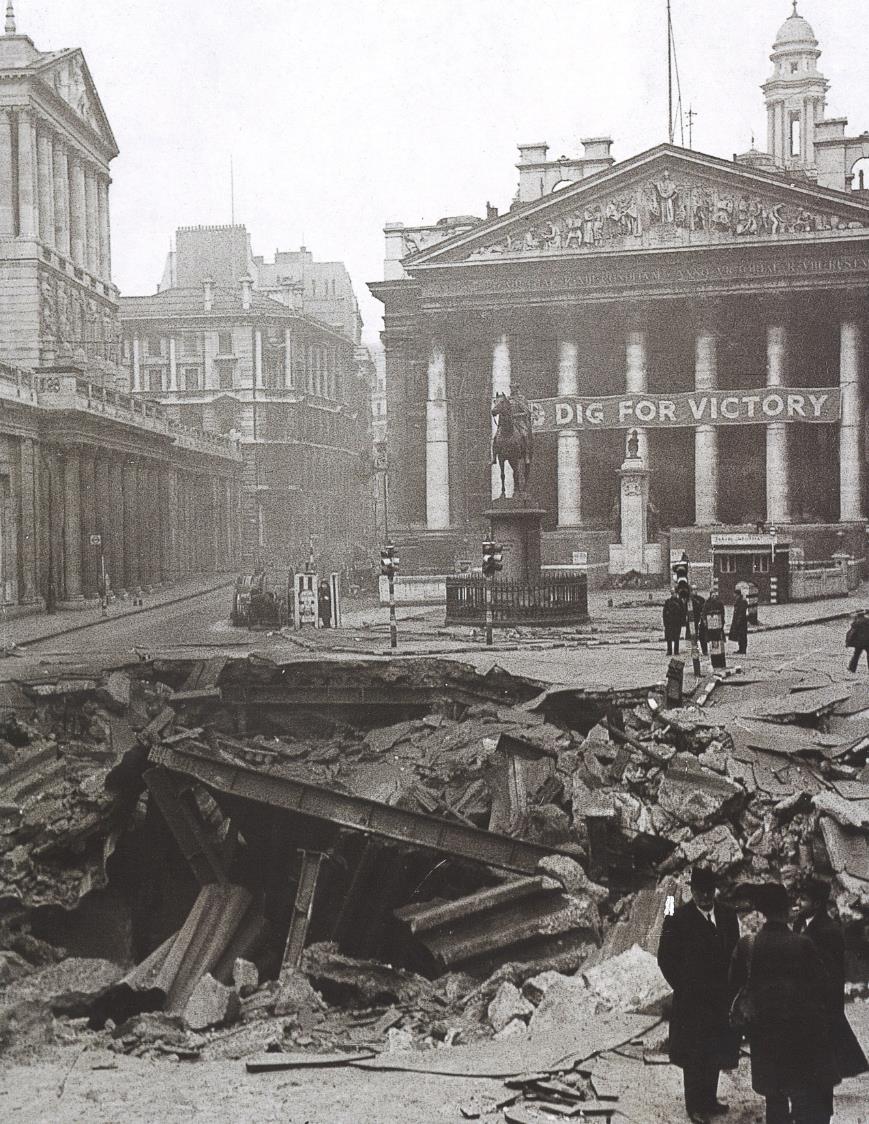 The Blitz’s biggest bomb crater, Bank tube station, 50 killed (Daily Mail)
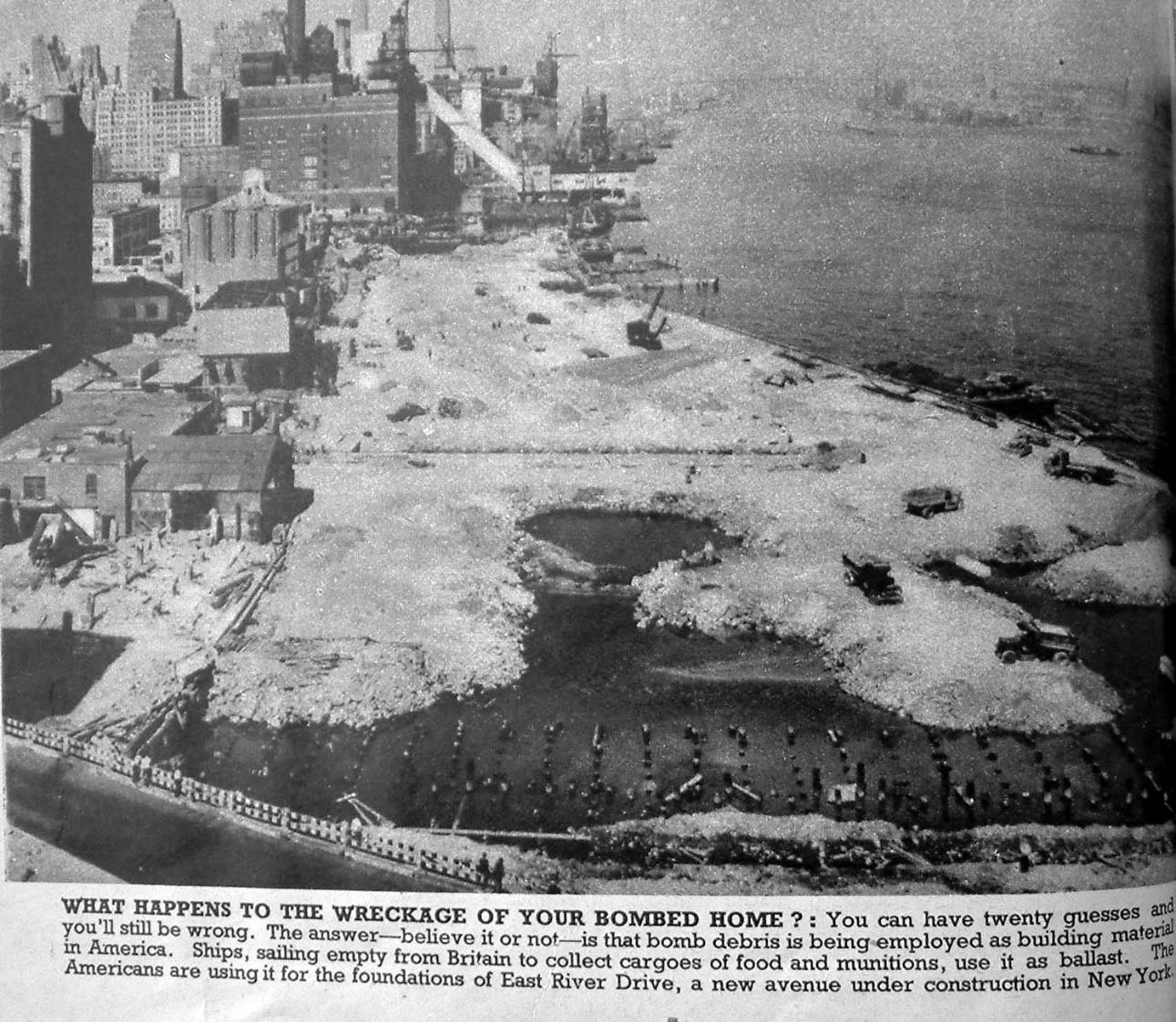 What happened to all of the rubble? (Picture Post)
The human cost of bombing cities
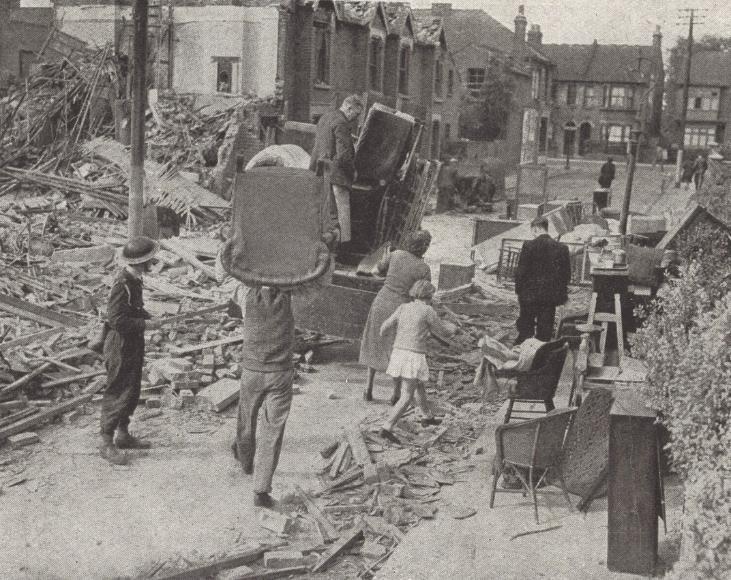 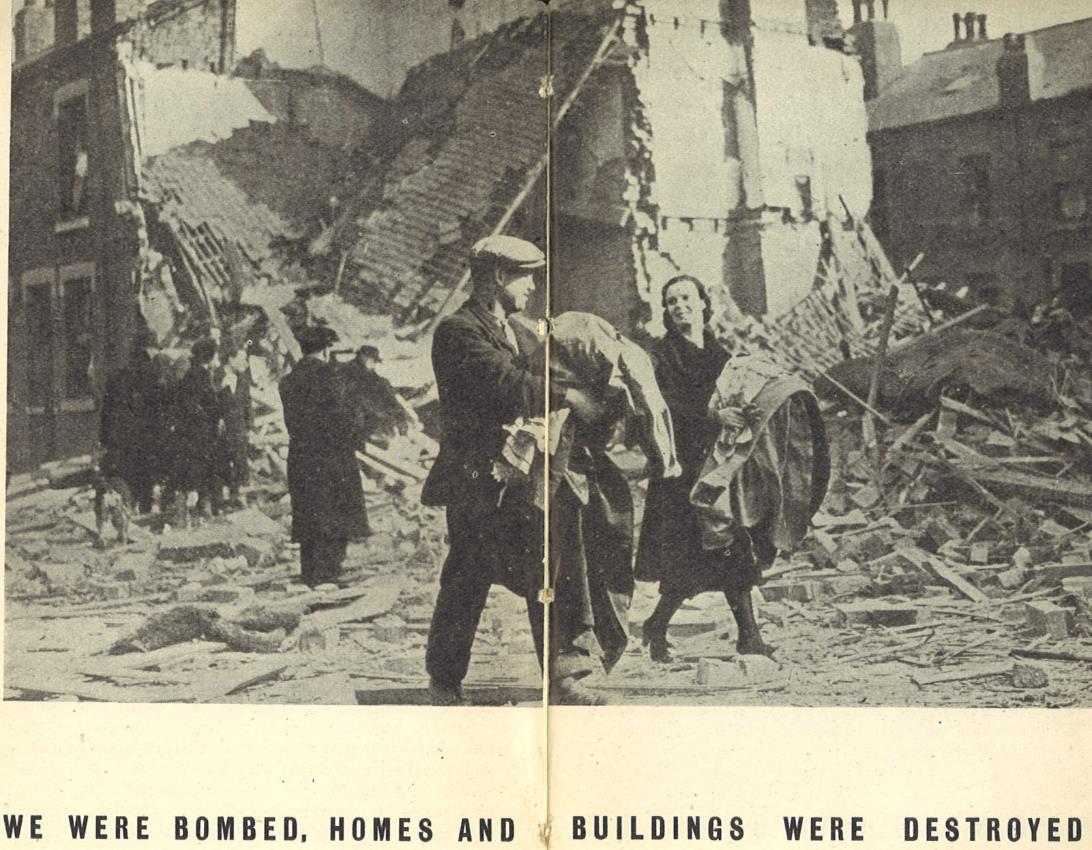 “Evicted by Hitler” (Britain under fire)
(Planning for Reconstruction)
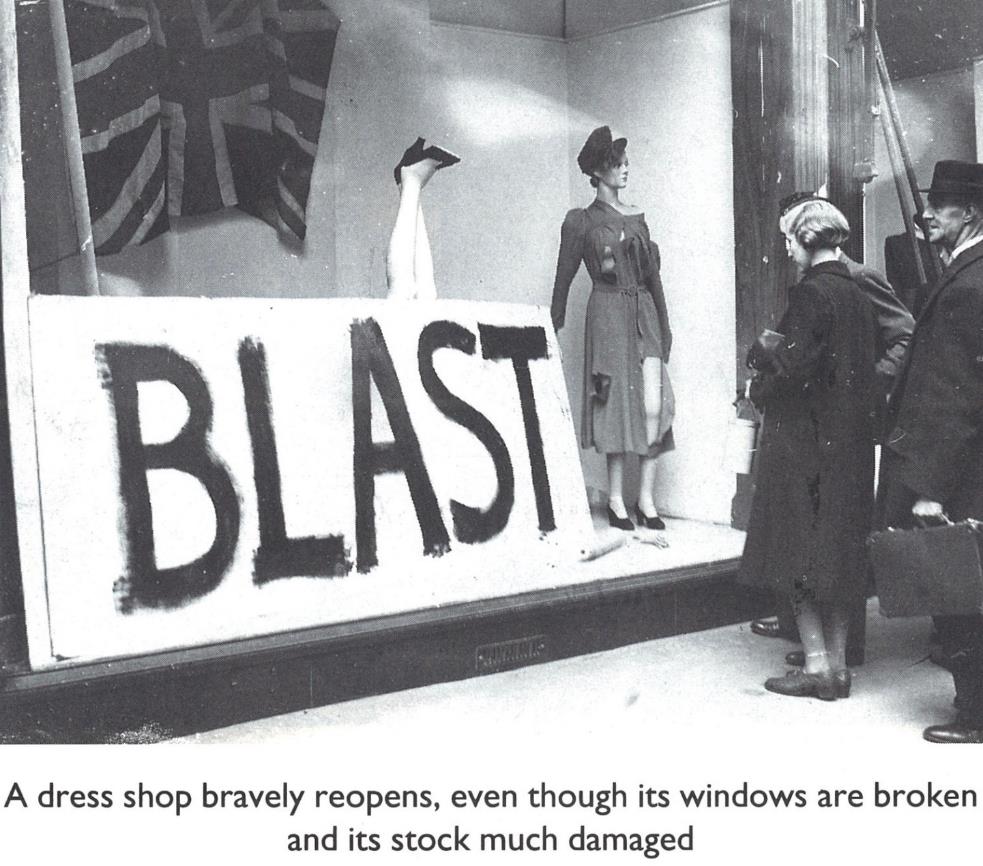 Coping?  The “Blitz spirit” – though later historians have queried this (Ziegler, 1995)
Air raid damage as art?
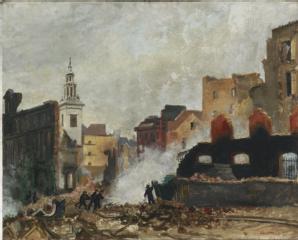 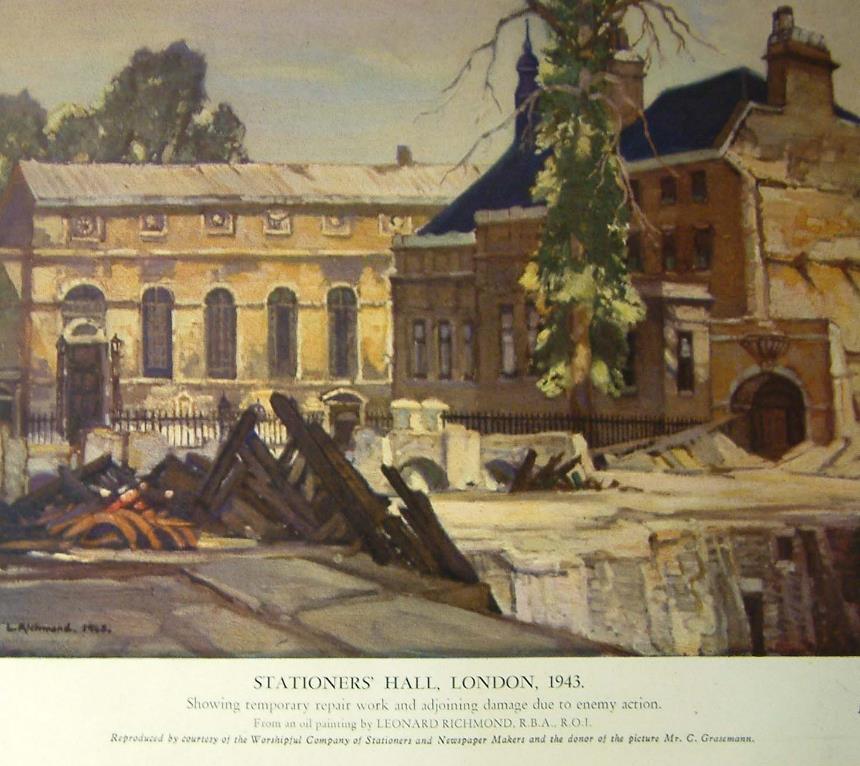 “An evening in the City 1941”, B. Hailstone, 
(IWM collection)
“Stationers’ Hall, London, 1943”, L. Richmond (The Builder, 1944)
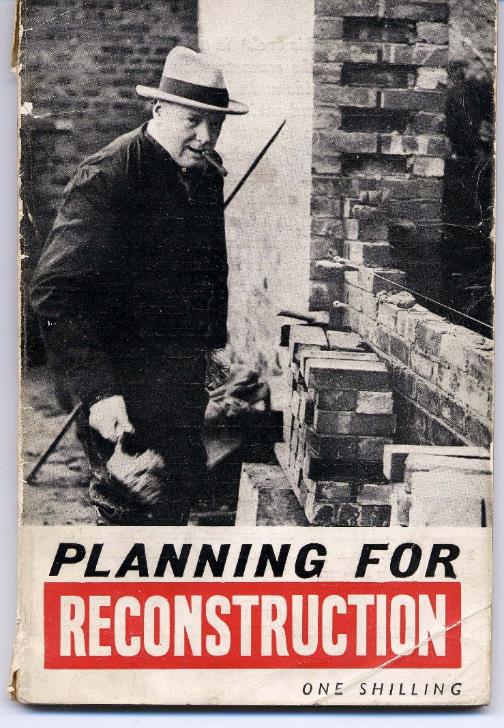 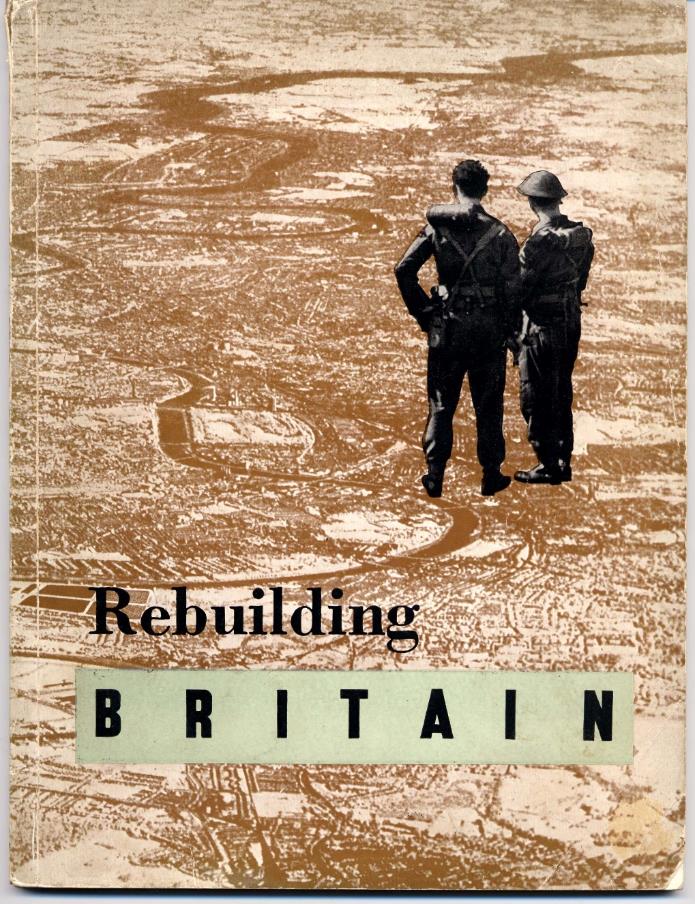 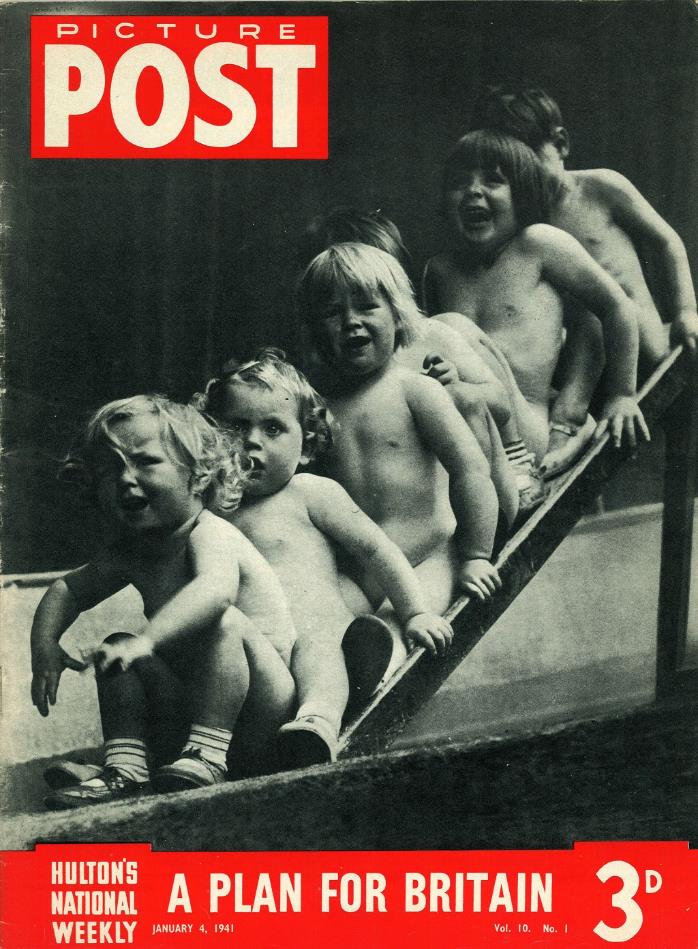 A public rhetoric of
reconstruction / replanning
The opportunity?
(Tubbs, 1942)
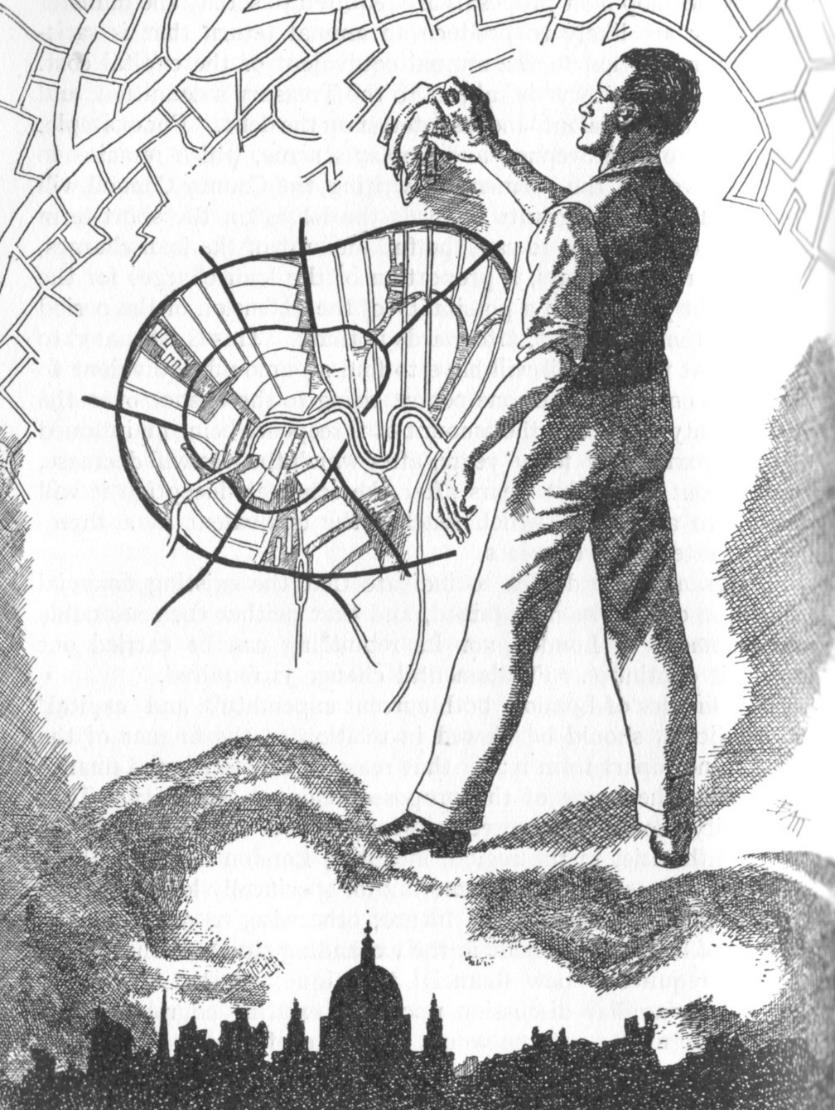 “The vision” (by cartoonist Batt, in Purdom, 1946, and clearly of London)
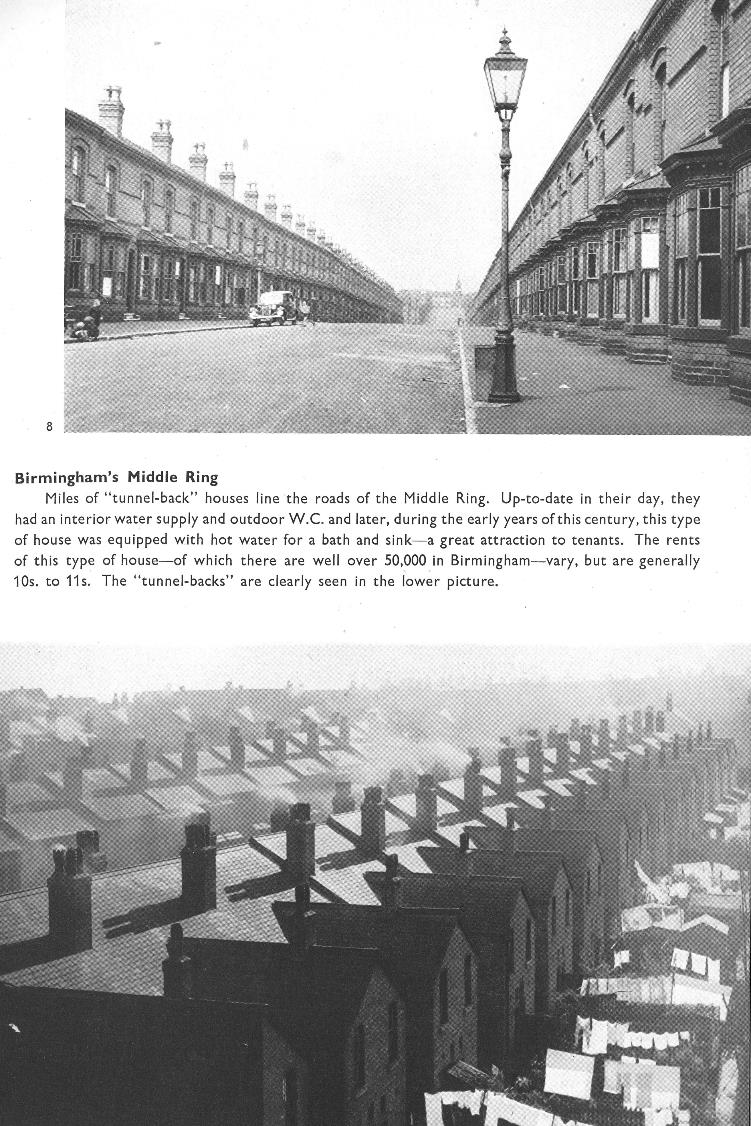 But war wasn’t the origin of planning!
Key inter-war issues included 
   slum housing

For example, blind backs, back-to-backs, 
courtyards, tunnel-back terraces (examples in
Birmingham photographed by Bill Brandt for the Bournville Village Trust)
But war wasn’t the origin of planning!
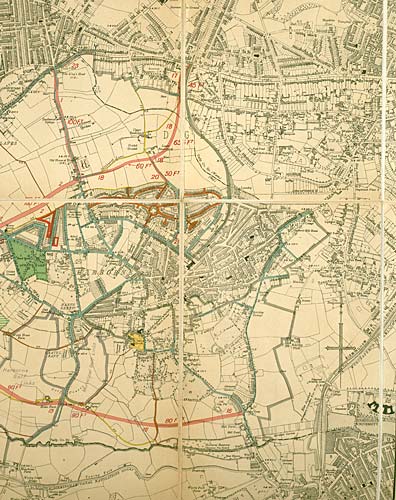 Responses included Town Planning Schemes

Birmingham was first, and take-up 					         was slow.
Quinton, Harborne & Edgbaston Town Planning Scheme 1913 (Birmingham Archives)
But war wasn’t the origin of planning!
Responses included the “garden city” (Howard, 1902)
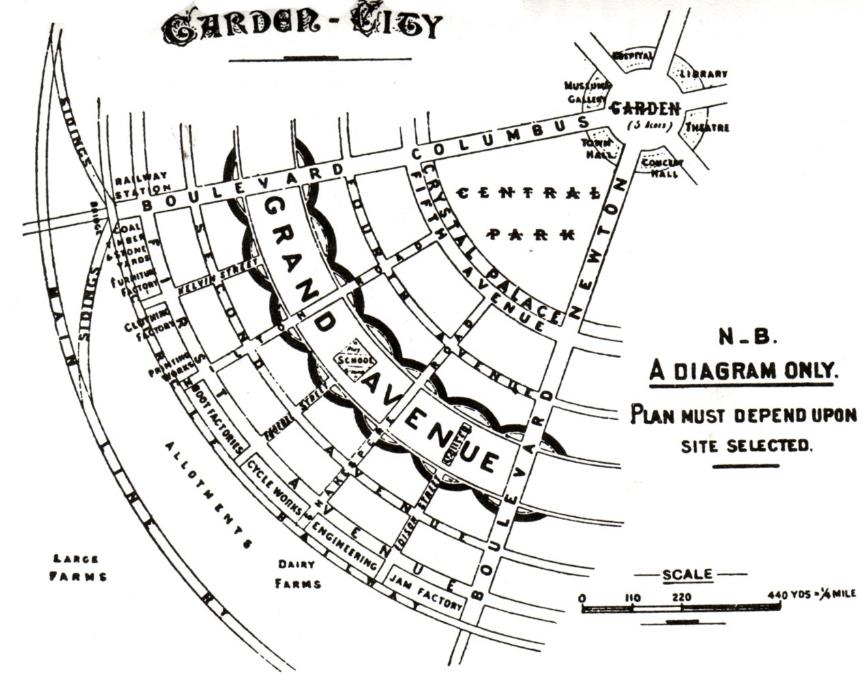 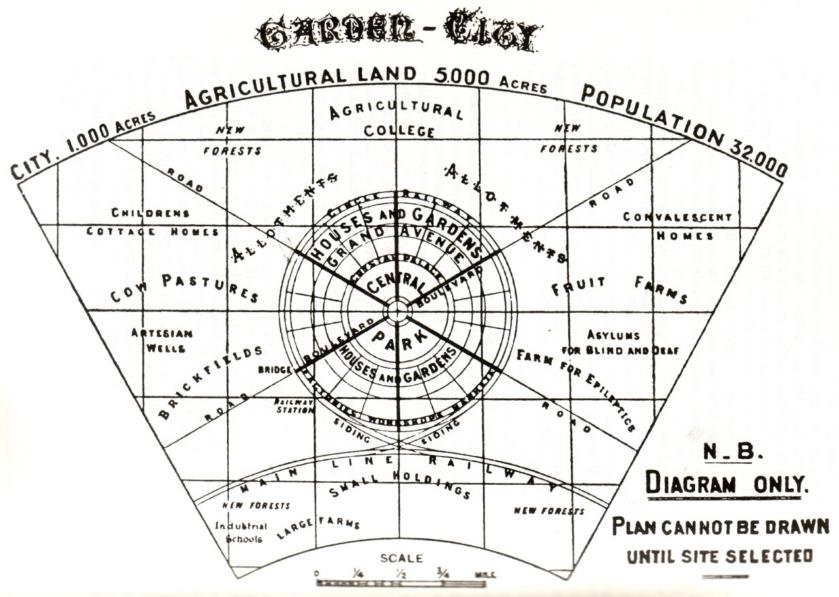 But war wasn’t the origin of planning!
Key inter-war issues included suburban sprawl
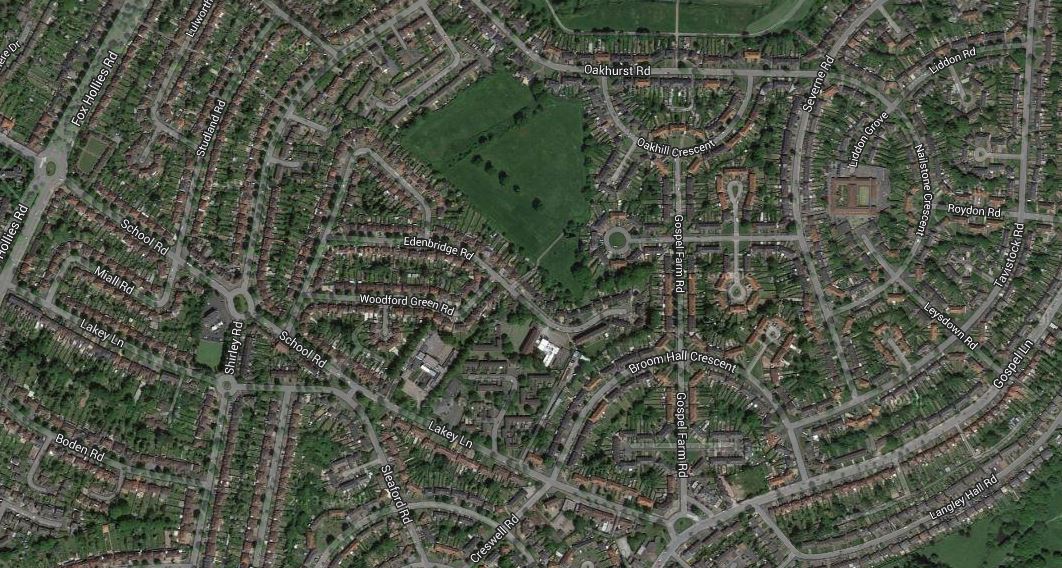 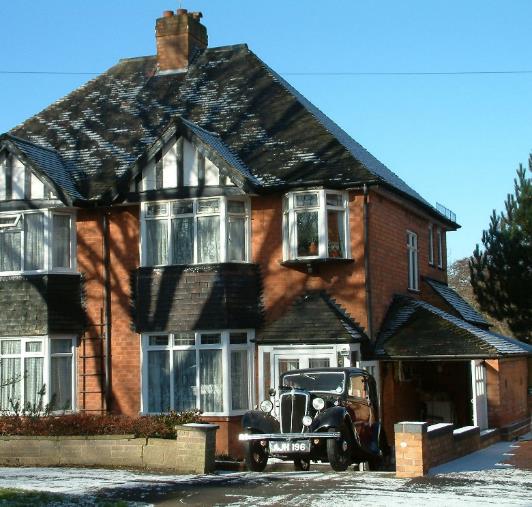 Google / author
But war wasn’t the origin of planning!
Key inter-war issues included environmental quality
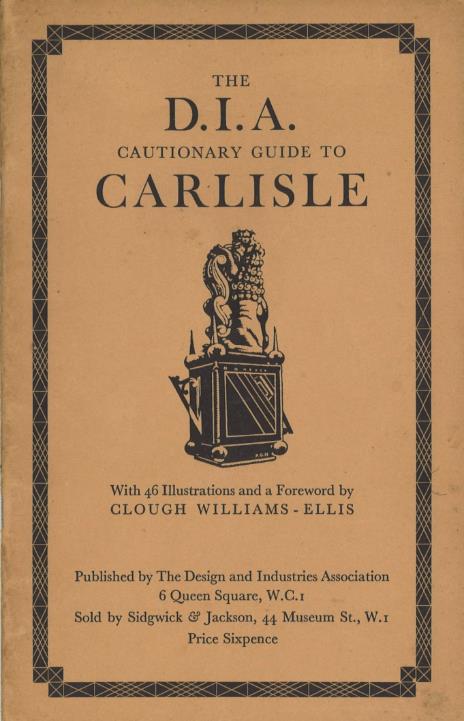 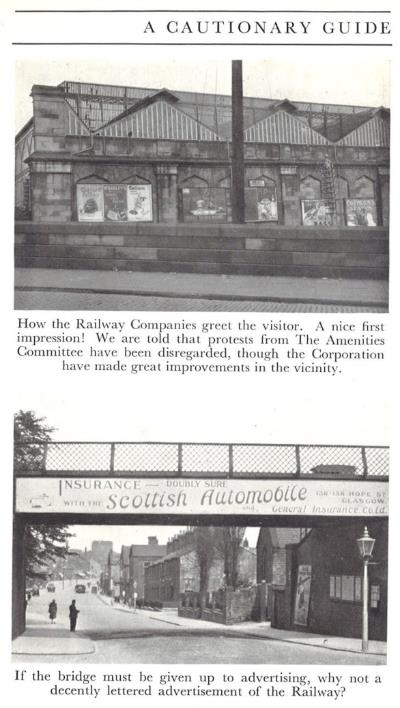 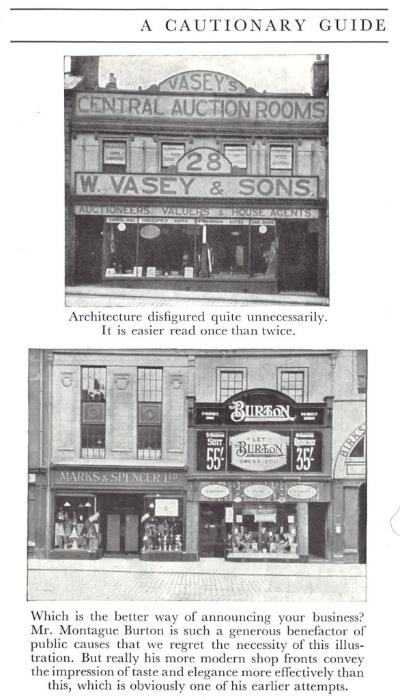 For example the DIA “cautionary guides” by Clough Williams-Ellis, the formation of the CPRE, growth of the National trust etc
But war wasn’t the origin of planning!
Responses included a series of county and region scale plans

Many involved, or were                                                                       influenced by, Professor                                                                                                             Patrick Abercrombie
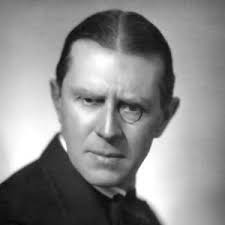 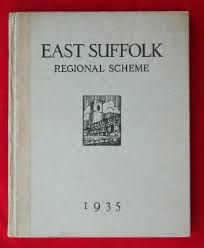 (RIBA)
But war wasn’t the origin of planning!
Responses included the Green Belt (for London at least)

The Metropolitan Green Belt was the                                                        first such area of protected open land                                                          to be proposed in the UK, by the                                                         Greater London Regional Planning                                                     Committee in 1935 and the Green                                                             Belt (London and Home Counties) Act.
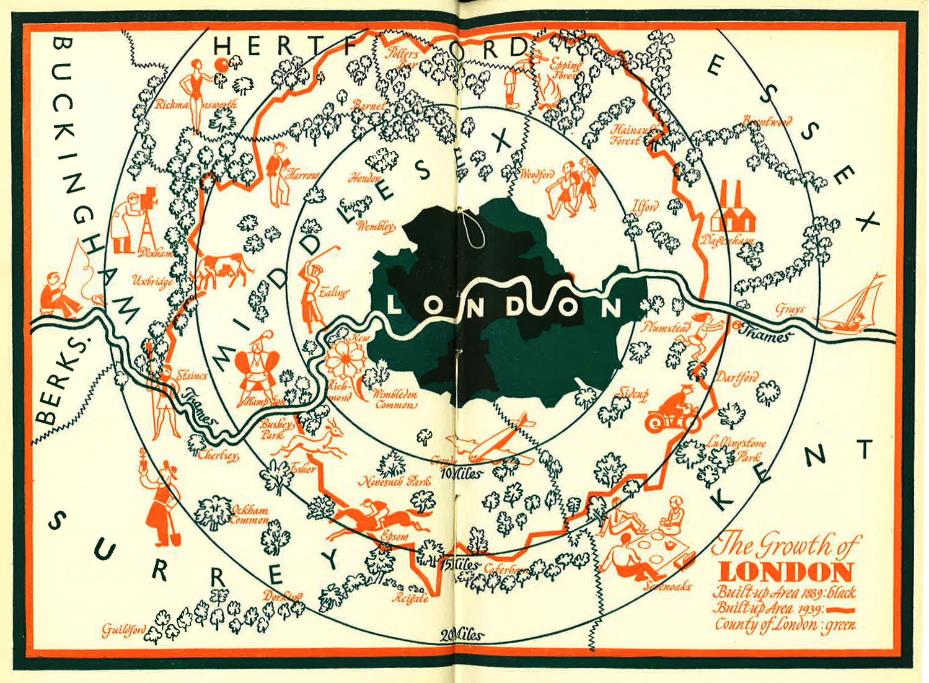 (Mais, 1939)
The post-war future
The number and nature of post-war plans – whether written/published during or immediately after the war.

We know of at least 250 for the UK, between 1940 and 1952.  Most are “settlement-level” (but some focus on, for example, town centres rather than the whole town); some are county or even regional scale.
Who made the plans?
Often attributed to “authors”, often high-profile consultant planners.
But over 50% were written by local authority staff, many of whom are un-named.
“Authorship” is divisive, as most were team productions.
Some written by local pressure groups, individuals, or even via newspaper campaigns.
London-related plans
(… and there are many more who worked on just one plan)
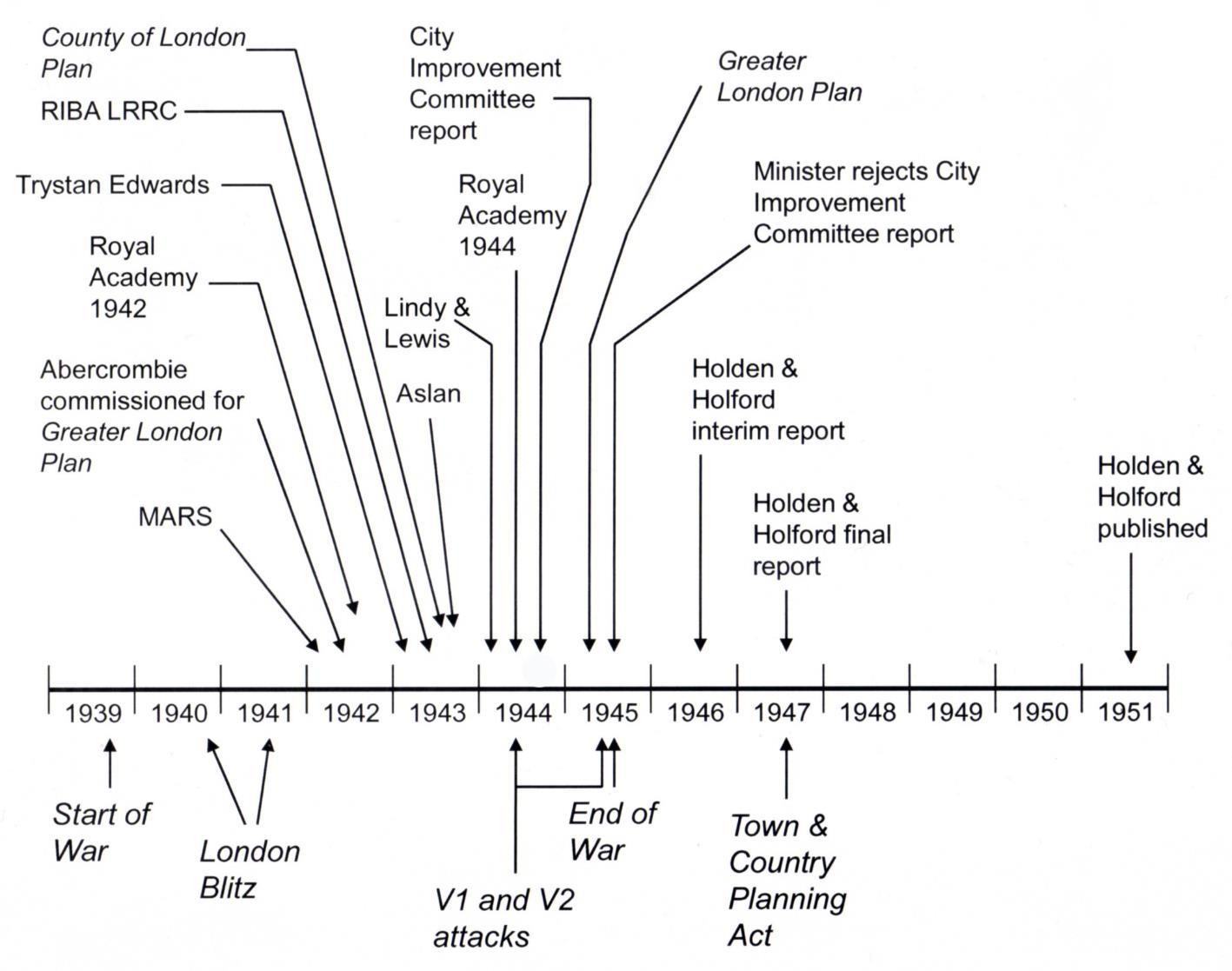 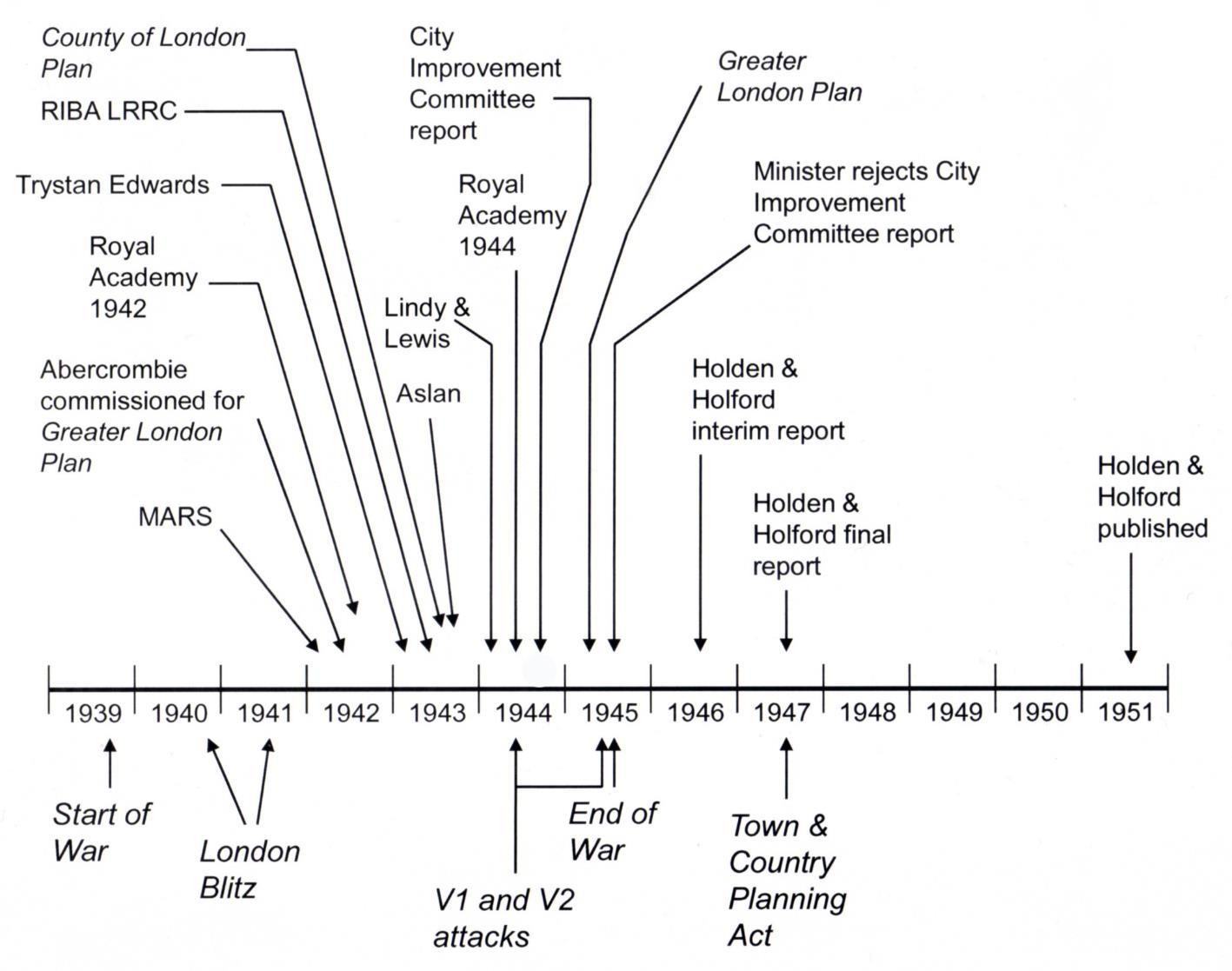 Abercrombie, P. (1945) Greater London Plan 1944, HMSO, 
    London
Abercrombie, P. and Nickson, R. (1946) A plan for   
    Bournemouth, Poole and Christchurch, The Corporation 
    Bournemouth
Abercrombie, P. and Nickson, R. (1946) “Dover replanning 
    scheme” Architect and Building News 17/10/47
Abercrombie, P. (1947) “The Ministry of Town and Country 
    Planning announce that a development plan for 
    Birmingham now being drawn up by Sir Patrick 
    Abercrombie is expected to be published at the end of the 
    year” Architect and Building News 20/6/47
Abercrombie, P. et al. (c. 1947) engaged by Redditch UDC “to 
    provide a master plan for the development of the town”
Abercrombie, P. and Nickson, R. (1949) Warwick: its 
    preservation and redevelopment, Architectural Press, 
    London
Abercrombie, P., Owens, J. and Mealand, H.A. (1945) A plan 
   for Bath: report prepared for the Bath and District Joint 
    Planning Committee, Pitman, Bath 
Abercrombie, P. and Plumstead, D. (1949) A civic survey and 
    plan for the City and Royal Burgh of Edinburgh: prepared 
    for the Town Council, Oliver & Boyd, Edinburgh
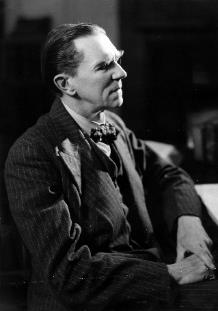 Professor Sir Patrick Abercrombie (RIBA)
Forshaw, J.H. and Abercrombie, P. (1943) County of London 
    Plan prepared for the LCC, Macmillan, London
Lutyens, E. and Abercrombie, P. (1945) A plan for the City 
    and County of Kingston upon Hull, A. Brown, London & 
    Hull
Watson, J.P. and Abercrombie, P. (1943) A plan for 
    Plymouth, Underhill, Plymouth

Plus regional plans for the Clyde Valley (1946), the West Midlands (1948), North Staffordshire (1949)

Plus overseas plans for Cyprus (1947), parts of Palestine (1947), Nicosia (1948), Hong Kong (1948), and Dublin (1941)
“He would breeze in unpredictably, a neat bundle of energy and humane enthusiasm, hand out intuitive notes and diagrams for the skilful team to flesh out, then buzz down to Aston Tirrold for a couple of nights with his beloved daughter Deborah, taking in a few CPRE inspections on the way” (Brett, 1985, p. 102).
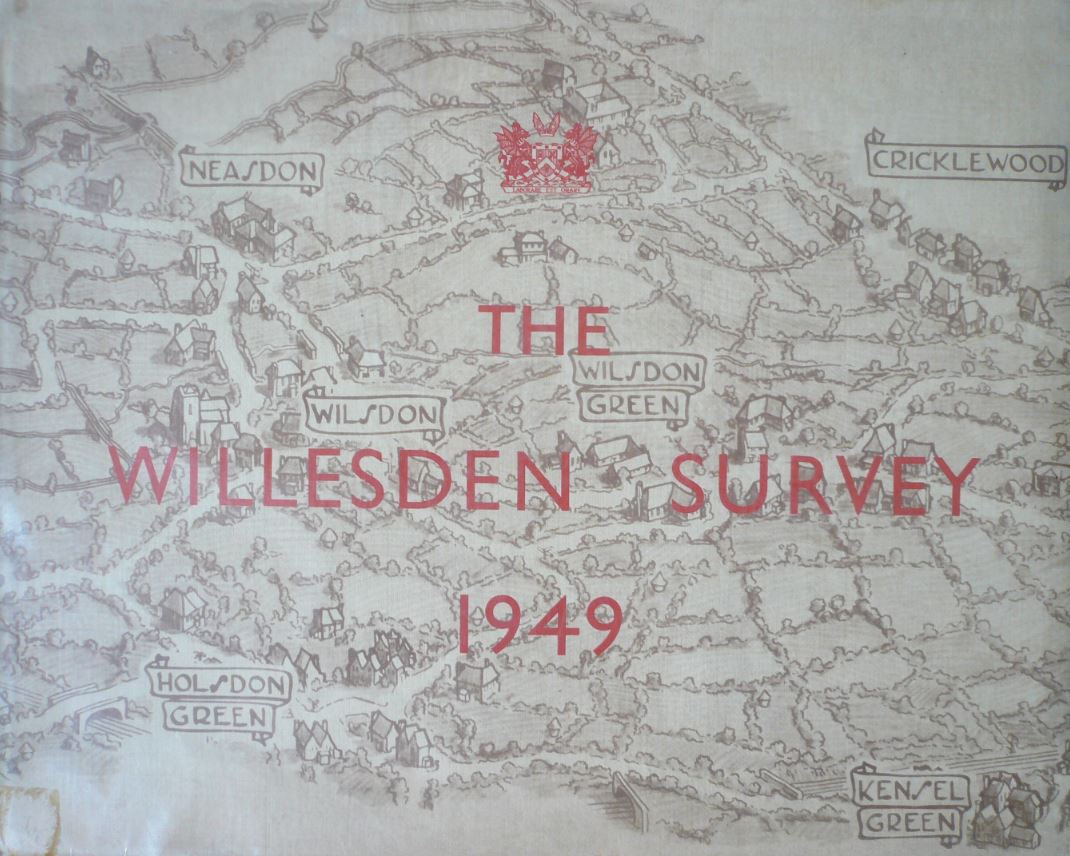 The commissioners of plans 

Most were local authorities (London Boroughs)

Some from organisations (RIBA etc), some individual
Conflict?

Especially local-centre, municipality/Ministry: for example, on Abercrombie’s Greater London Plan, the Ministry felt that his text was incomplete and inappropriate; the whole thing was inadequate for publication.
 
“The text had to be very considerably re-cast by our officers who could be ill spared, and the maps to make the Report intelligible have had to be prepared and are still not finished.  Whatever allowances are made for the Professor, we have, I think, strong grounds for complaint” (undated memo to the Ministry Secretary, HLG 104/3).
Conflict?

And a Ministry comment on the City of London Improvements and Town Planning Committee’s report:

“We are not only disappointed, we are frankly alarmed.  Never since 1666 has there been such an opportunity to replan parts of the City, and, if the plans we saw are adopted, this  opportunity will once again be missed.  Indeed, it will be more than missed, it will be deliberately passed by” (memo to Pepler, 12/1942, HLG 769/973).
Cost of replanning?
Plan production:

So most plans were written (or at least coordinated) by established, male, professional, well-educated, “establishment figures”.

Very little input from women (though some contributors, such as the sociologist Ruth Glass, did establish their own careers).  Some planners were marginalised (eg Max Lock, in Hull)

Producing plans was expensive, nevertheless even some small places (with limited income from rates) employed expensive planners.

Planning histories have tended to focus on the “great plans” of the “great planners”
Plan communication
“Reconstruction, on the bold, big scale we want, can only succeed if it has the good-will of the people behind it.  It will only have that good-will if the people are fully informed of the growth of our plans and made to feel that they are participating in these works and not merely having them foisted upon them”  (Architect & Building News, 14 February 1941, page 116).
Plan communication
Large-scale (and expensive) models (Forshaw, Lord Latham, Abercrombie)
Plan communication
Plan communication
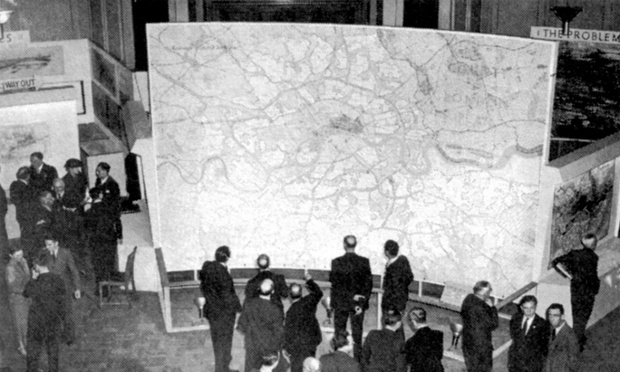 Large, and often popular, exhibitions (County of London Plan presentation 1943)
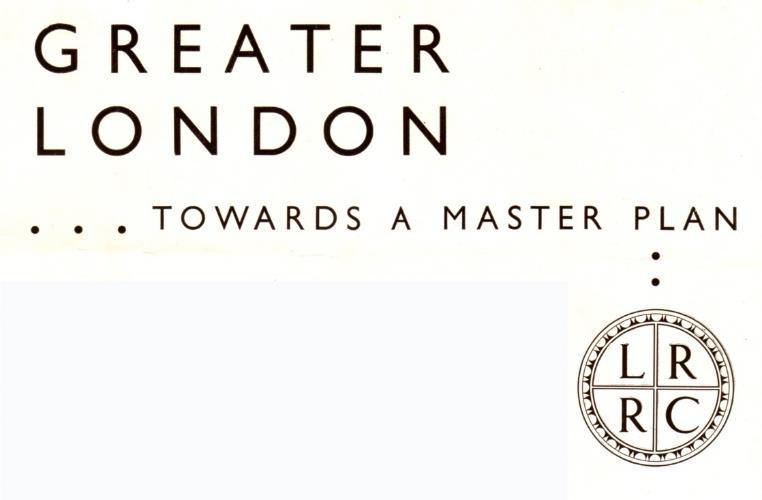 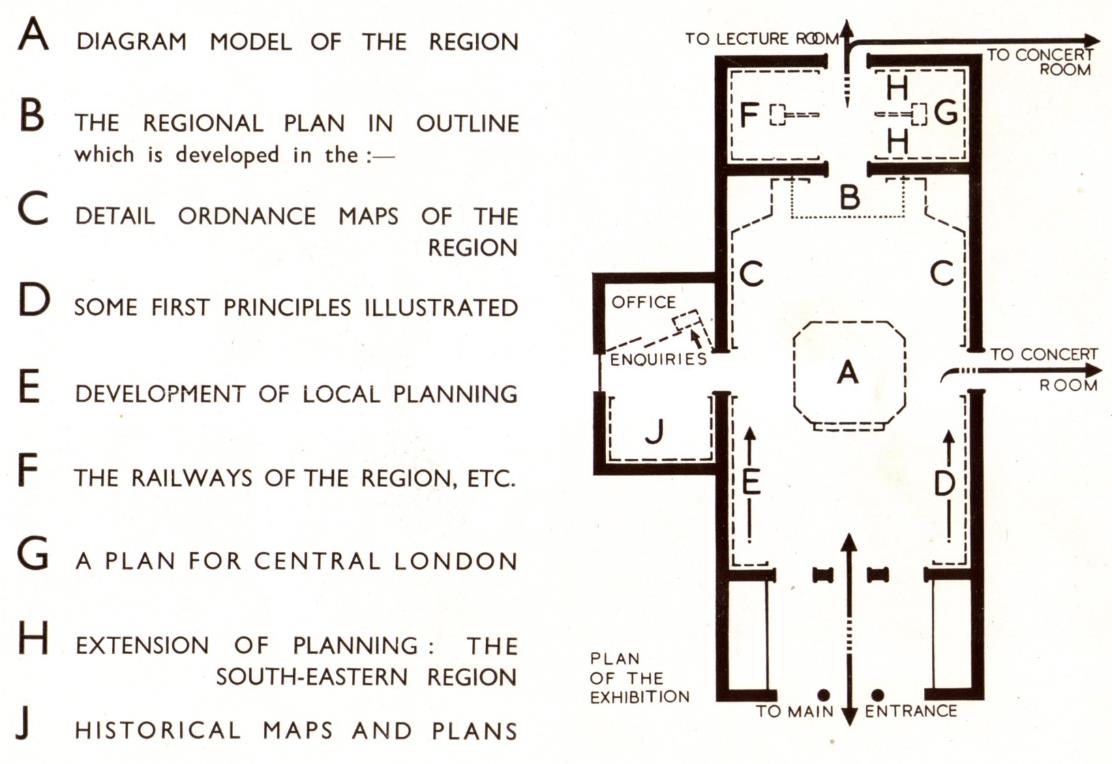 LRRC, 1943: author’s collection
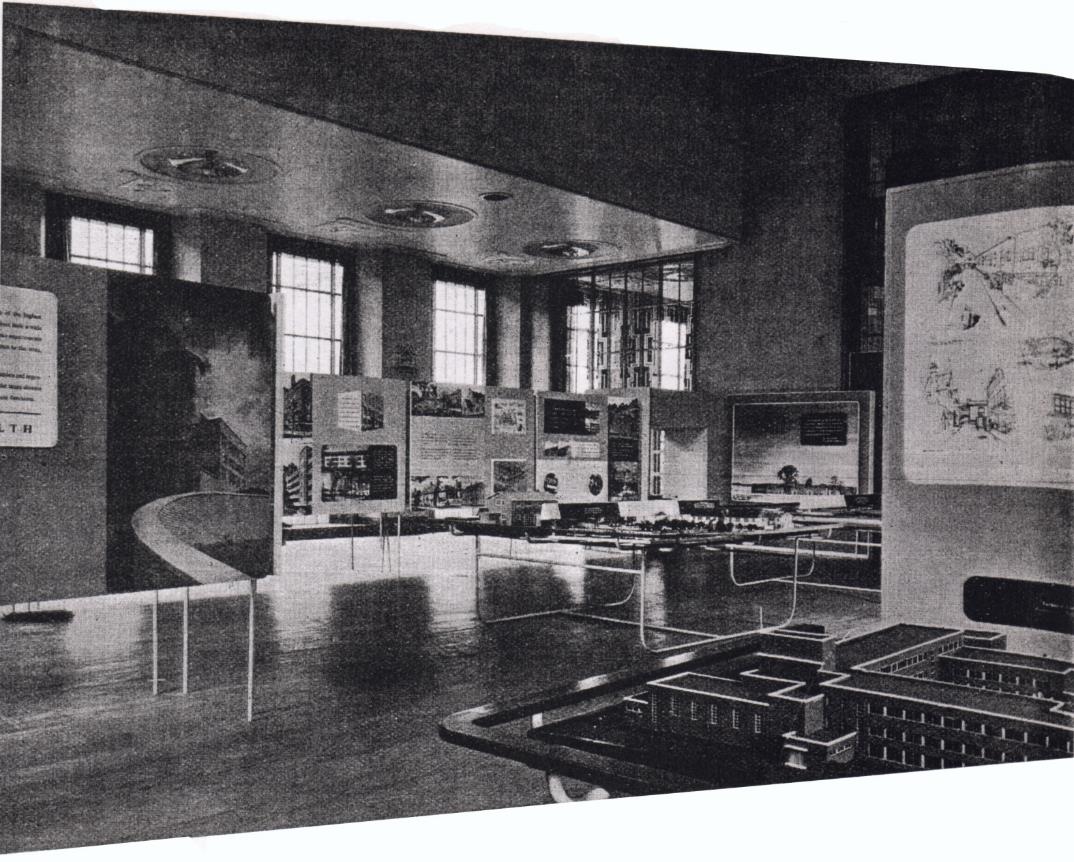 Building Now exhibition (A&BN 1946)
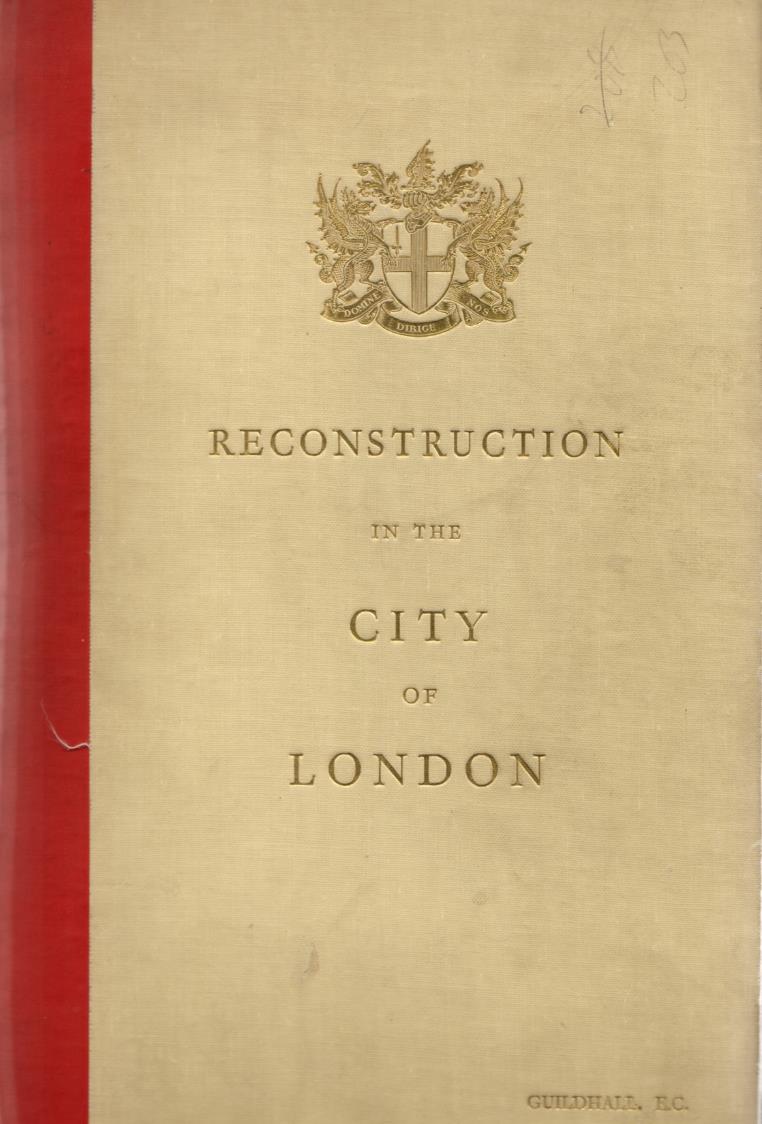 Plan communication
Books and pamphlets for public sale – from very expensive to free
Plan content – and how to get the message across
High verbal content, data-rich, but most were exceptionally well illustrated, many printed in colour
Early plans were radical
Many were phased over 20-50 years
Key concerns were housing, infrastructure, town centres, leisure/recreation – but many proposed large “civic centres”!
From about 1947 the radical quality faded, as “1947 Act” Development Plans were phased in
City of London (1944) Improvement Committee Report
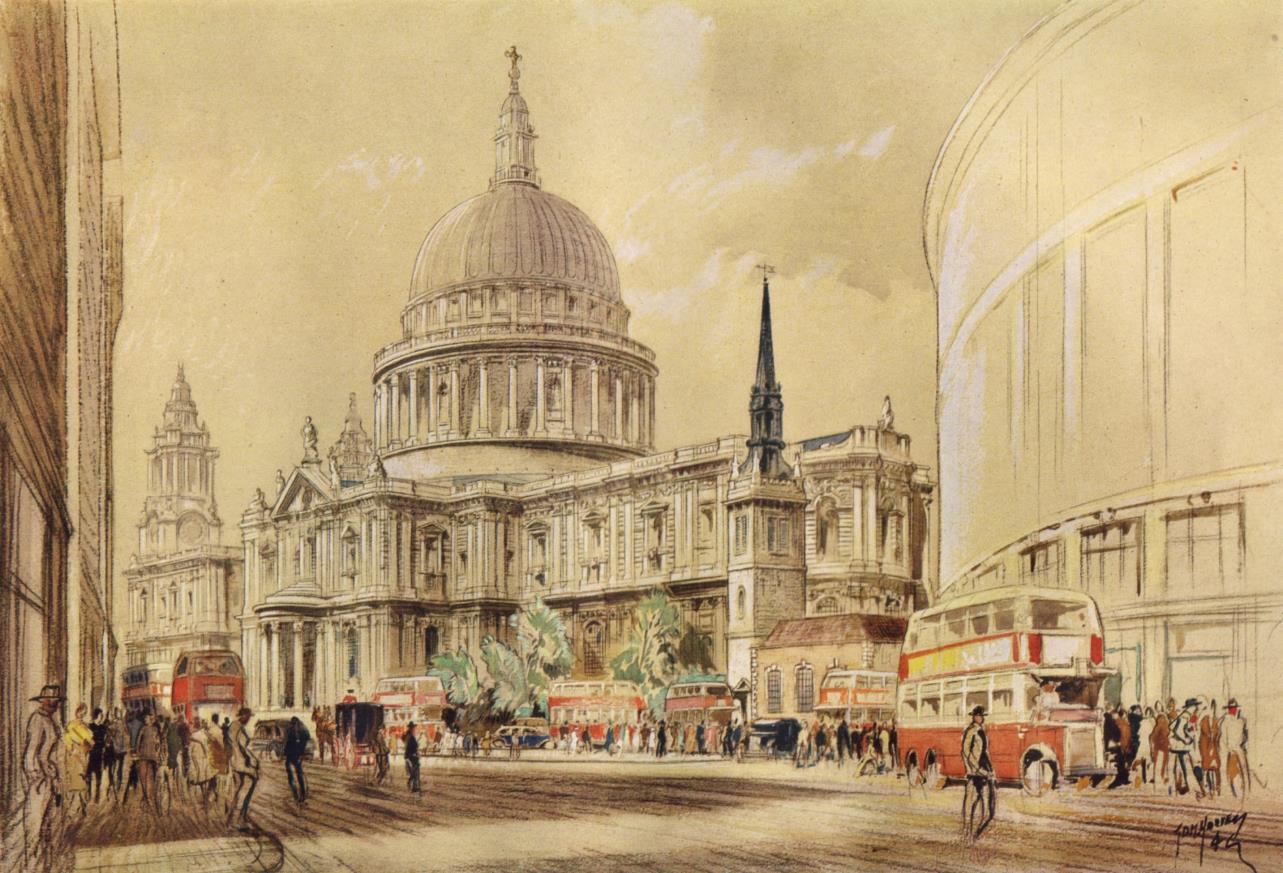 Colour visions (“seductive images”) – expensive, 
largely by architectural illustrators
Not all were very helpful, even when commissioned from the best architectural illustrators such as J.D.M. Harvey.
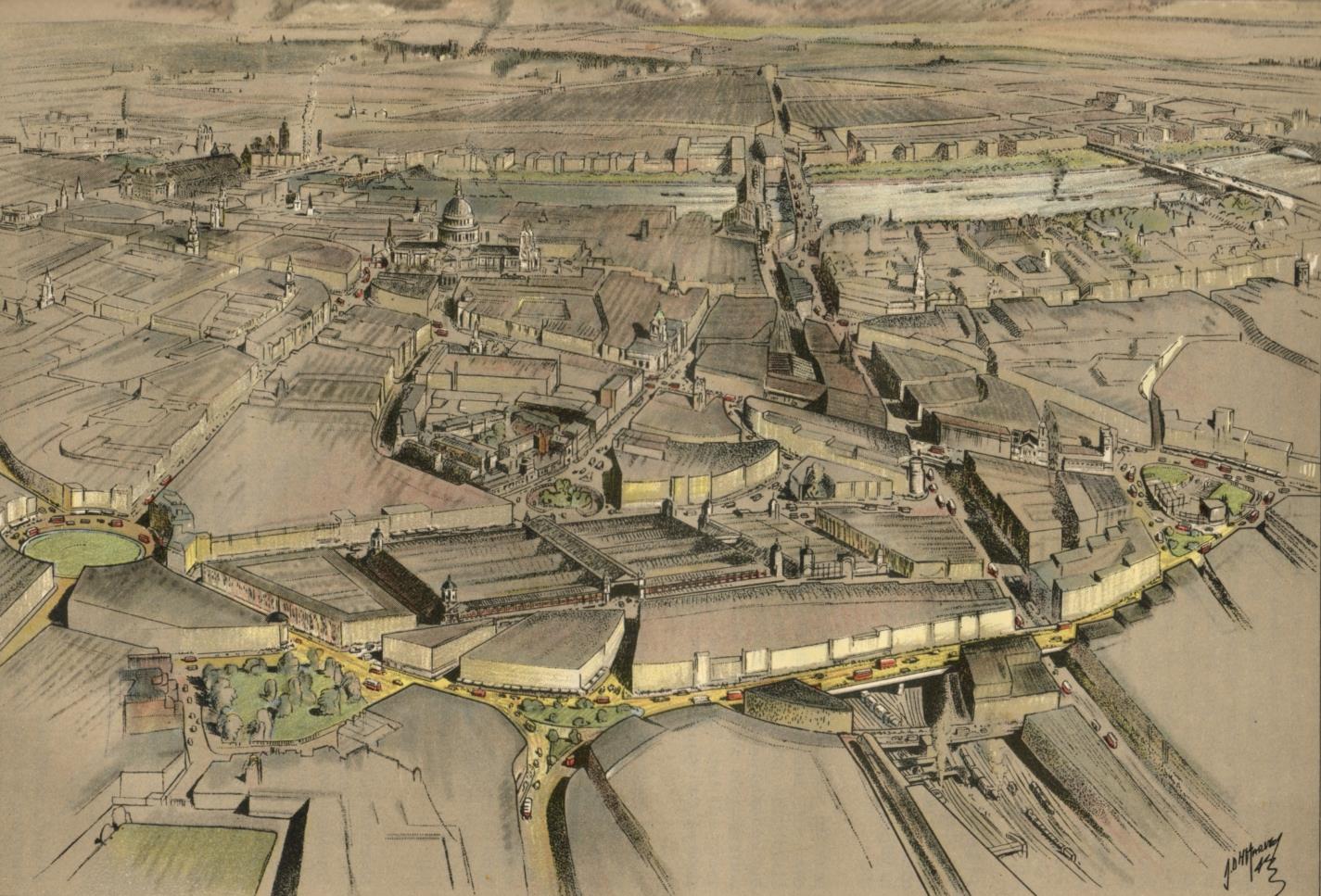 City of London (1944) Improvement Committee Report
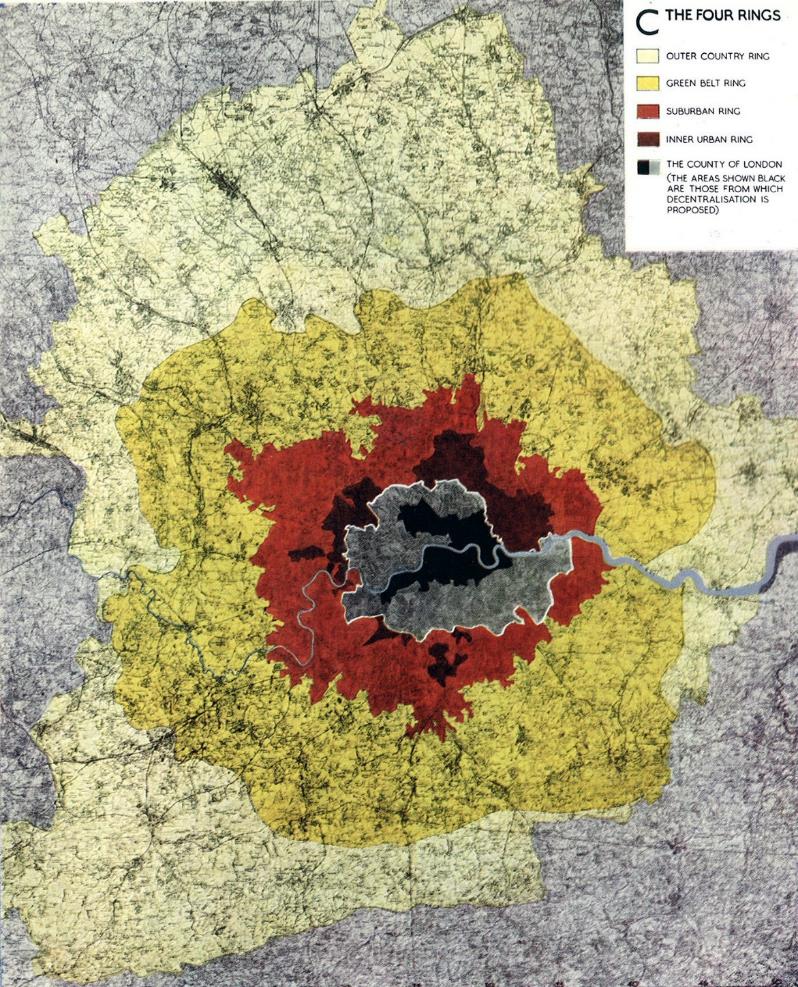 Heavy use of maps – but are they clear to readers unused to interpreting maps?
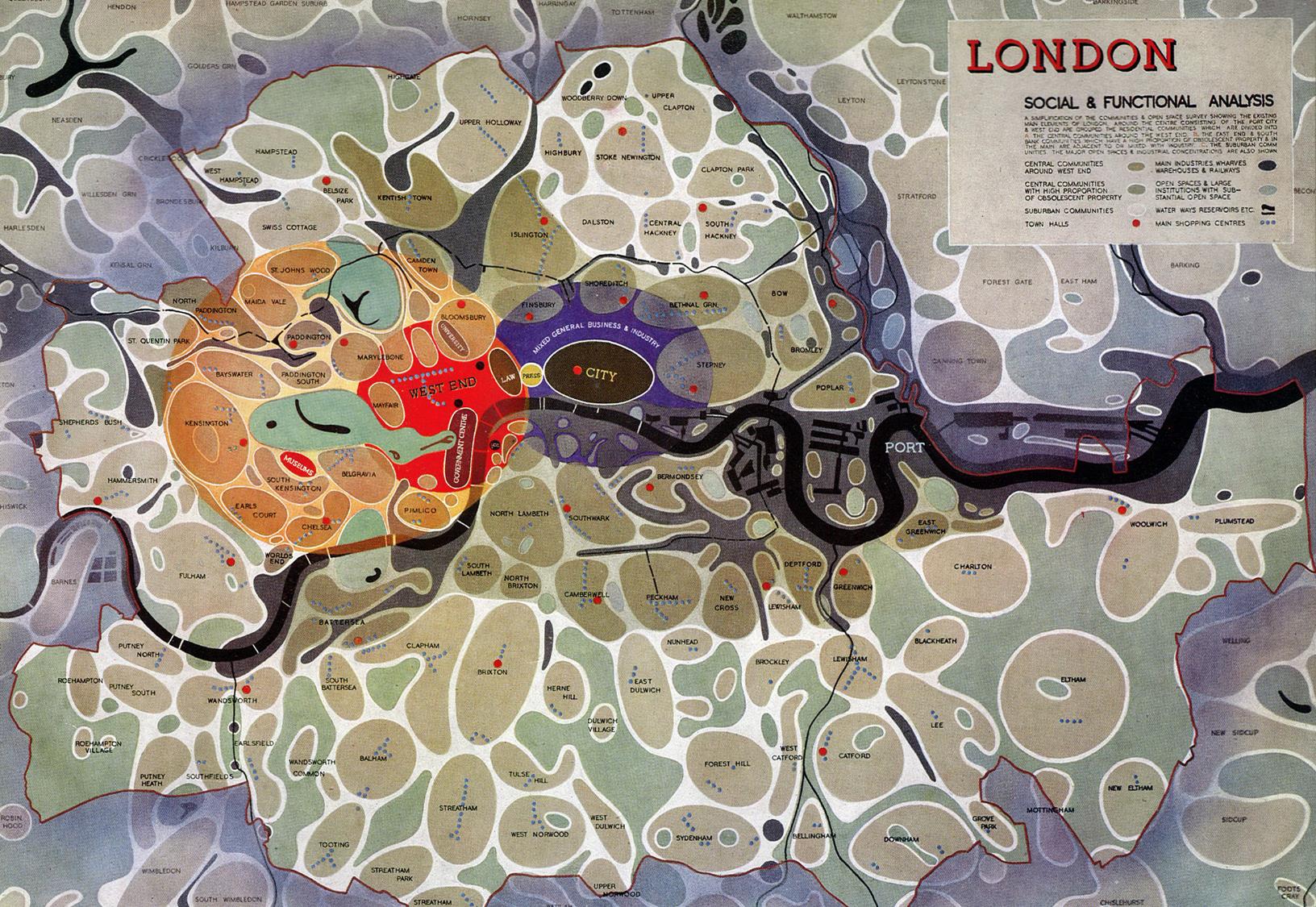 Striking, but perhaps difficult-to-interpret, diagrams (the “egg diagram” for the County of London Plan)
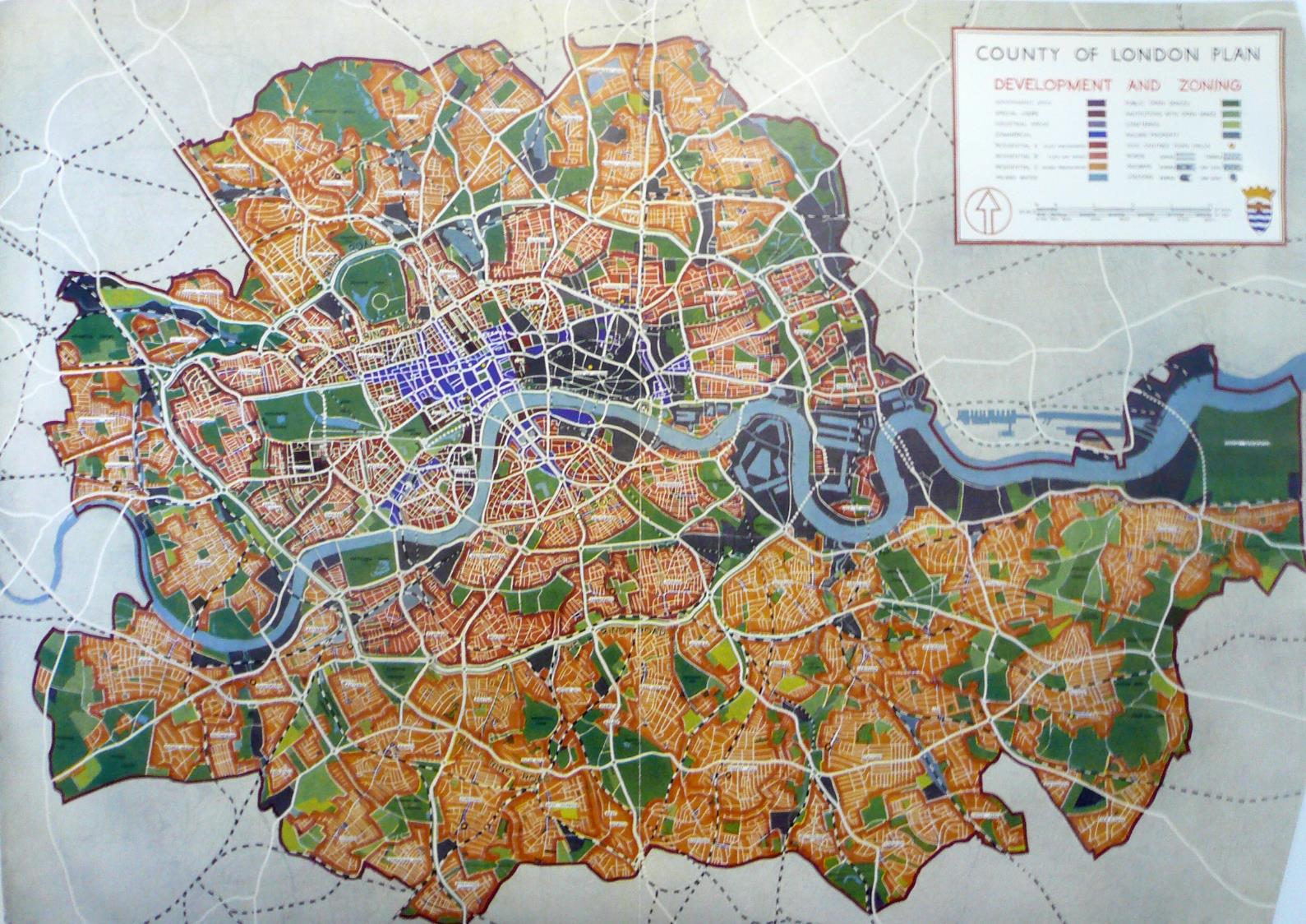 Focus on zoning and land uses

County of London Plan
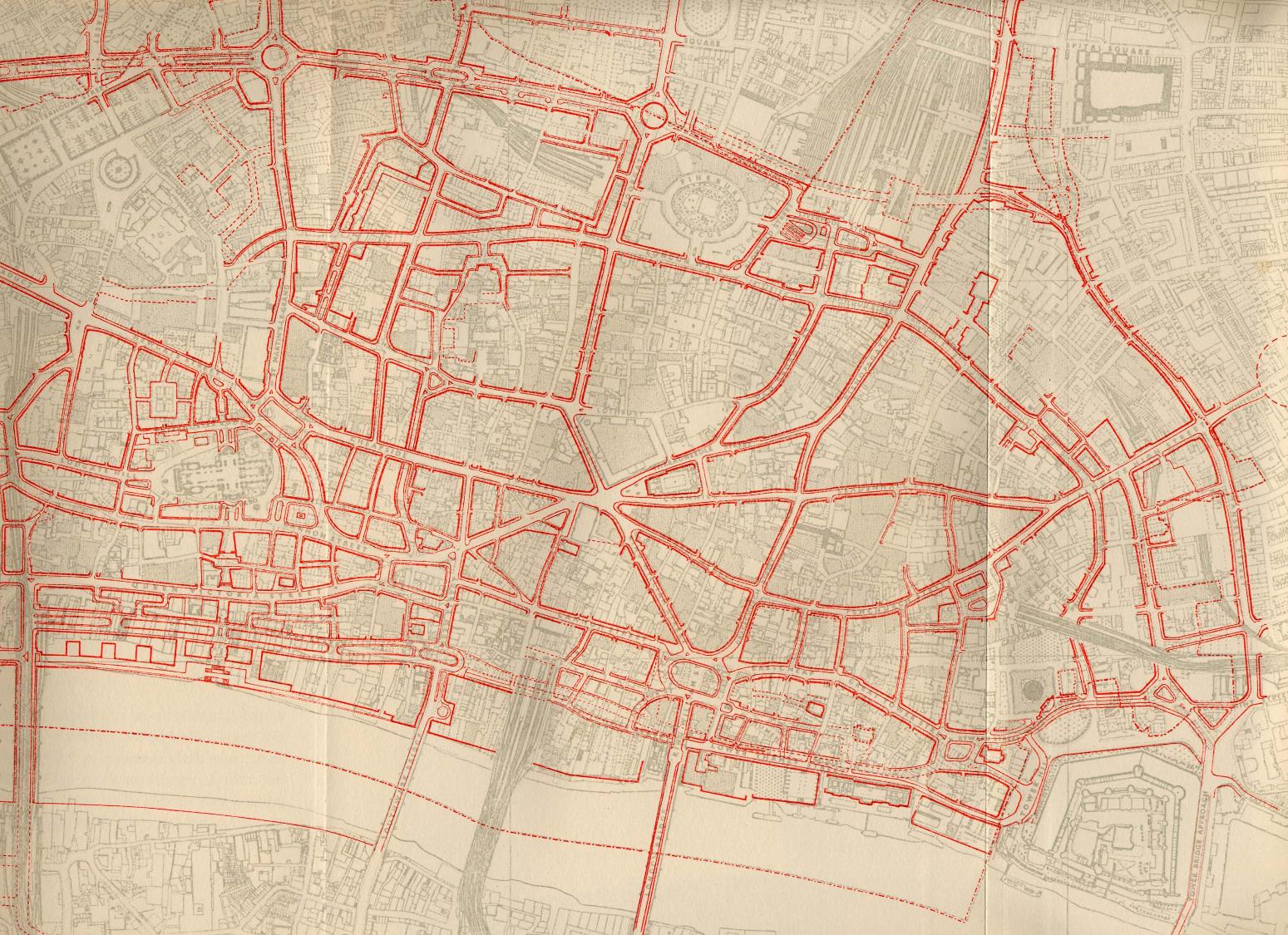 Focus on infrastructure

10-year plan for new roads (Holden & Holford)
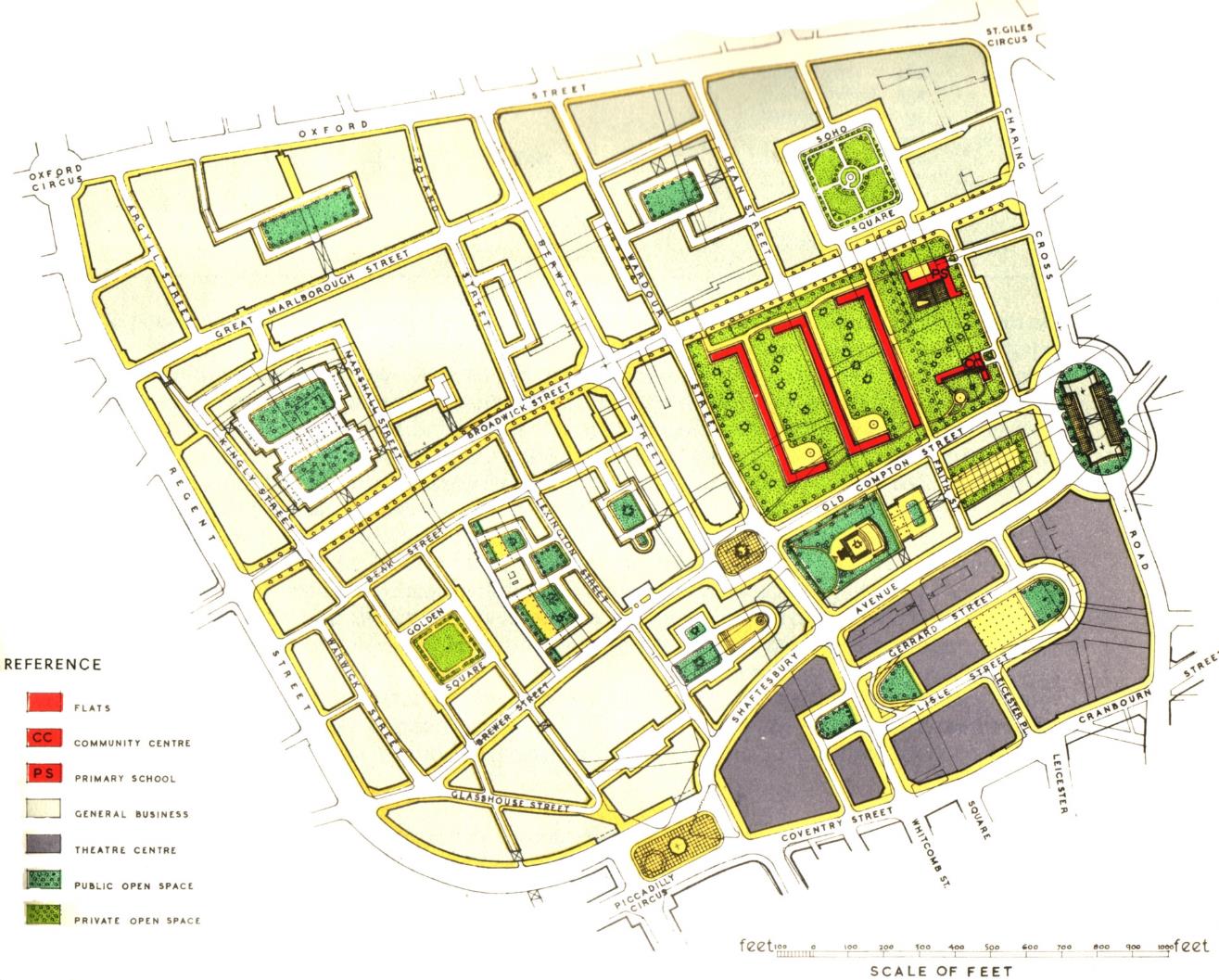 Focus on housing

Soho planned redevelopment (City of Westminster Plan)
Key issues and examples of plans
So much is written on Abercrombie and the “trio” of City, County and Region plans that here I focus on some perhaps less-known plans.
Royal Academy (1942) London replanned
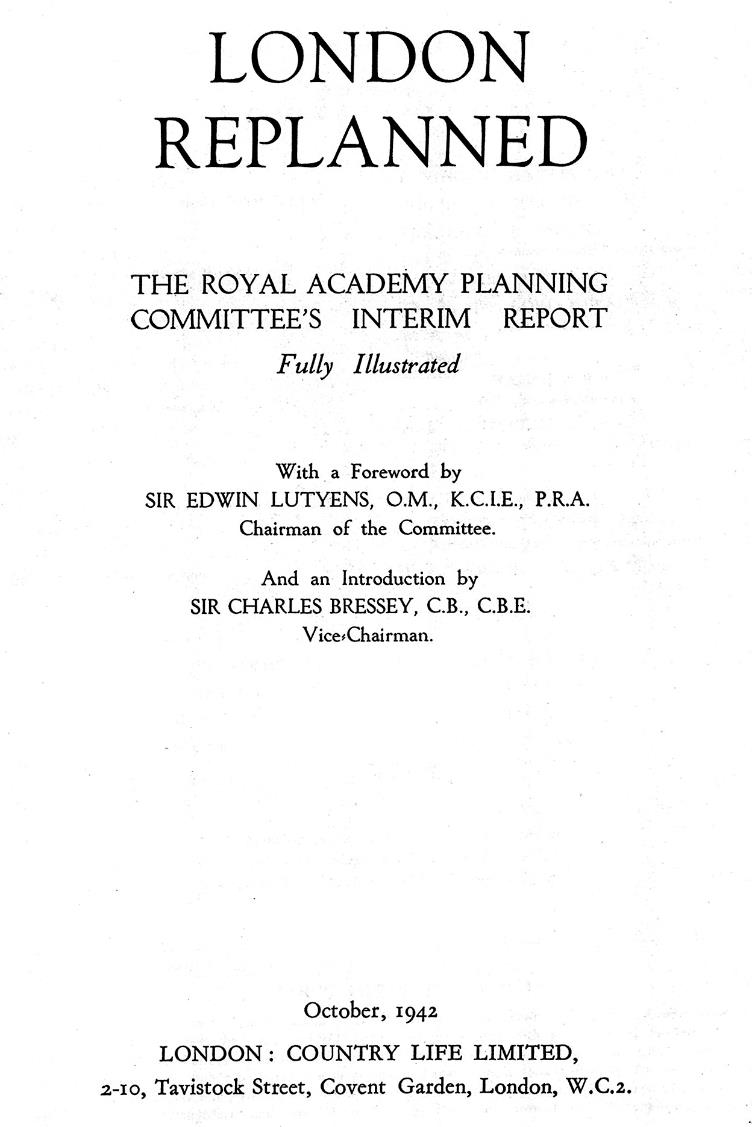 Royal Academy (1942) London replanned
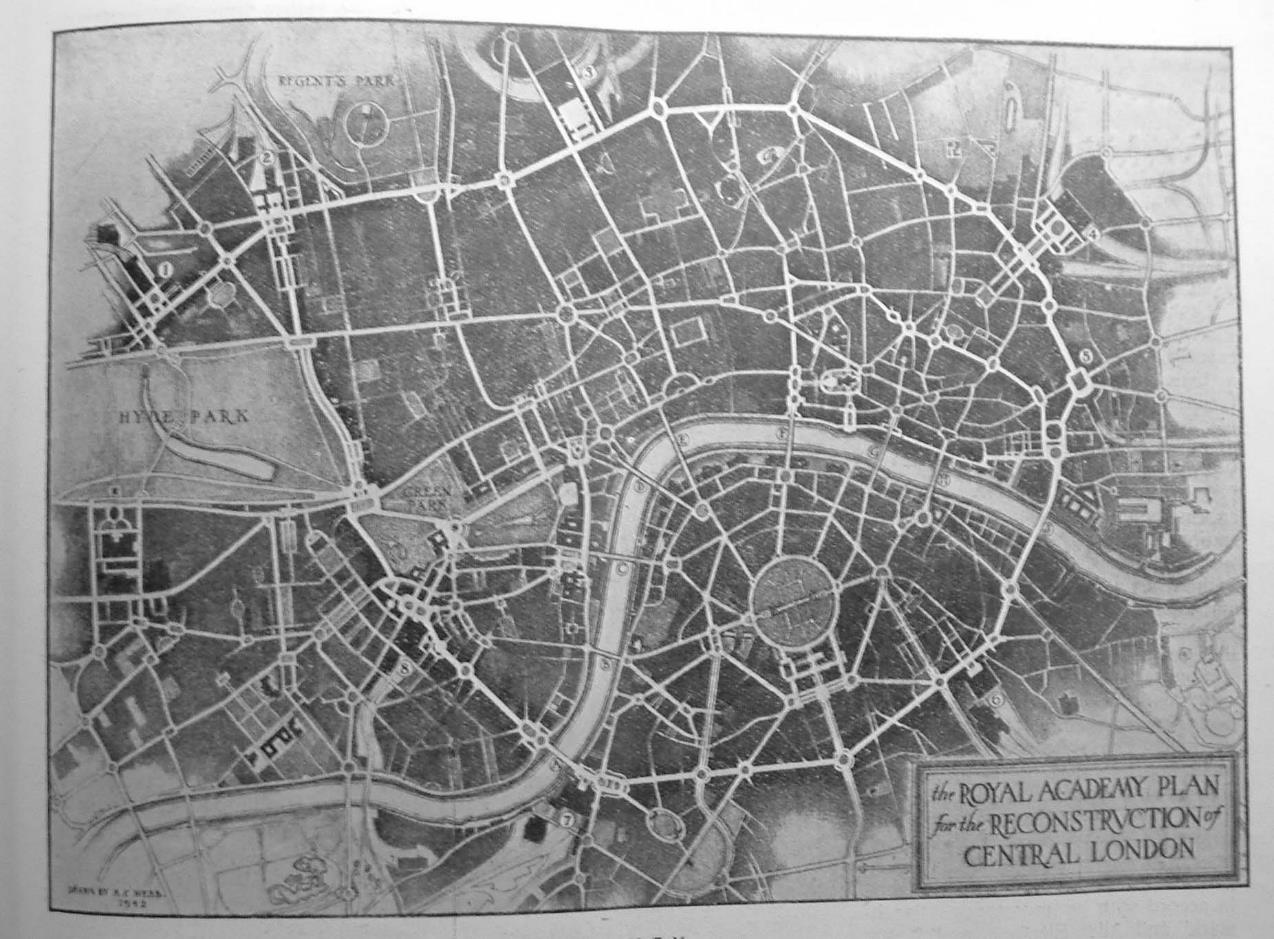 Royal Academy (1942) London replanned
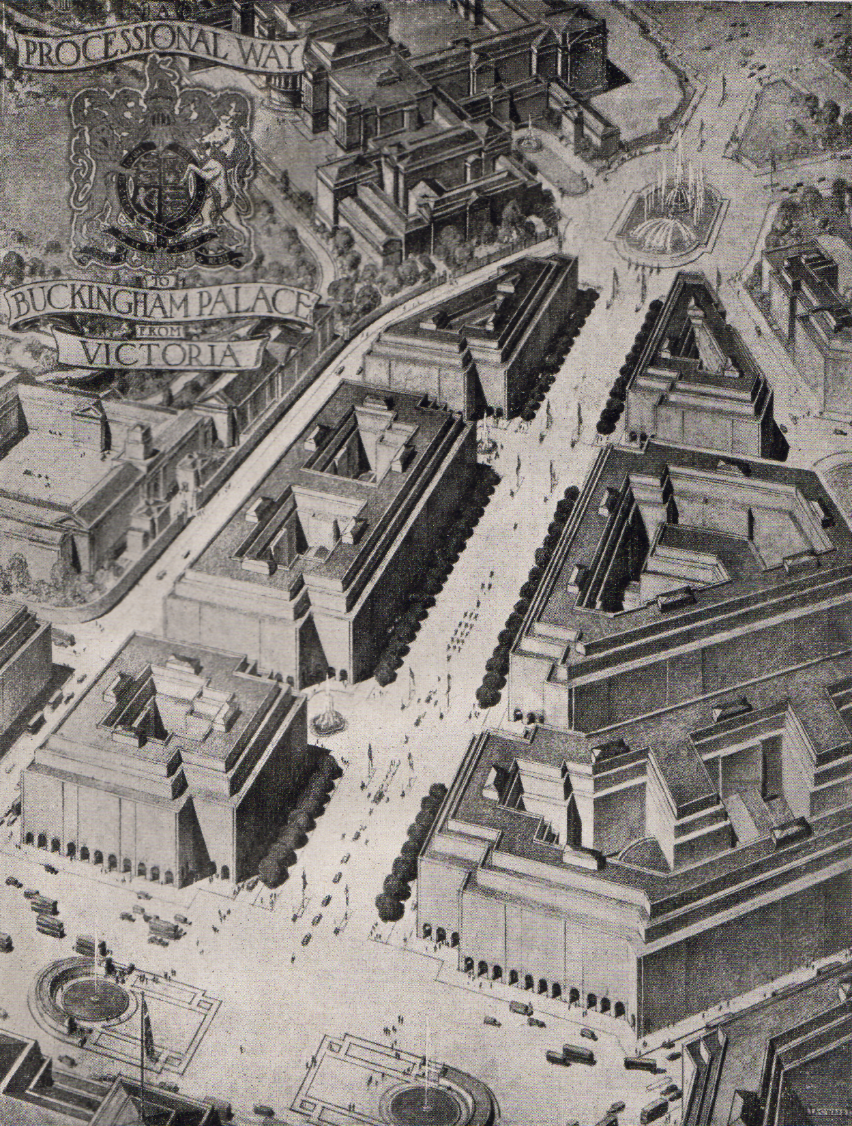 Royal Academy (1942) London replanned
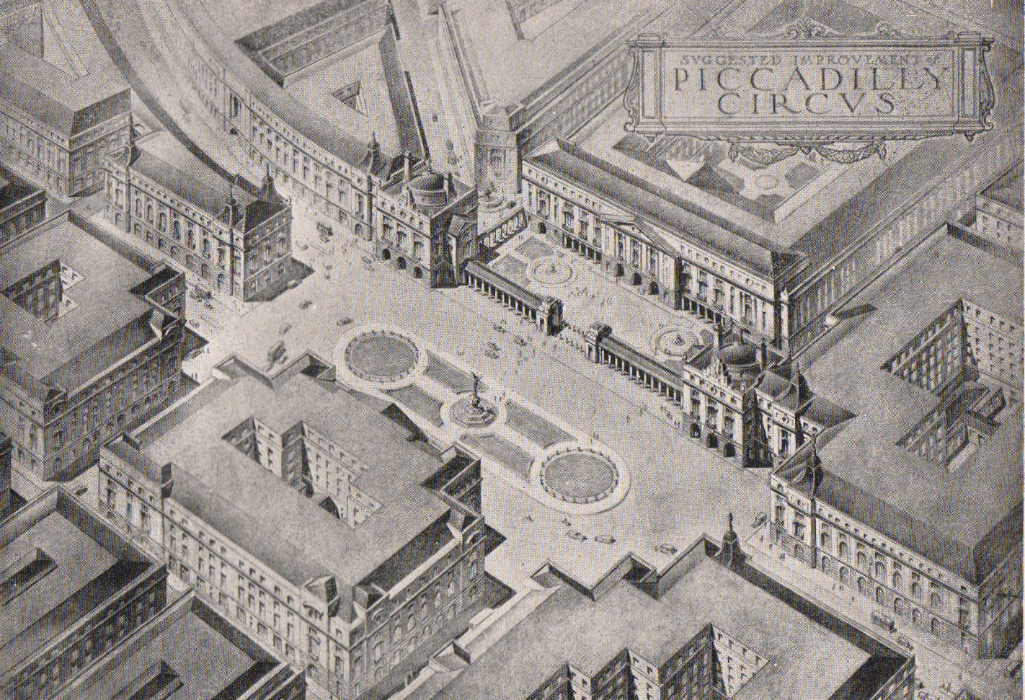 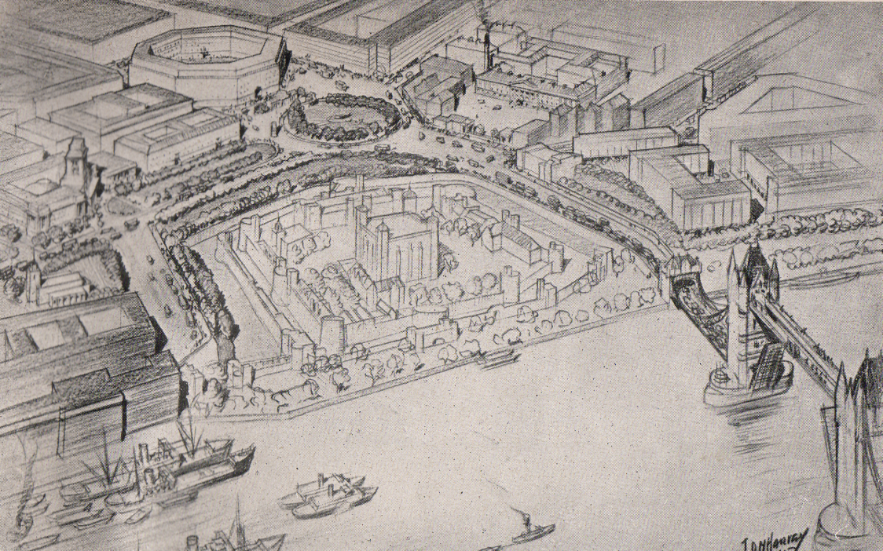 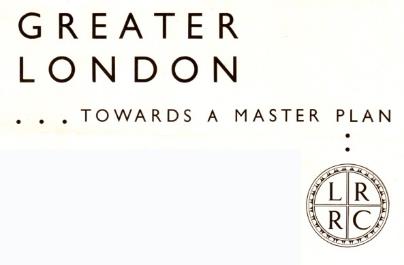 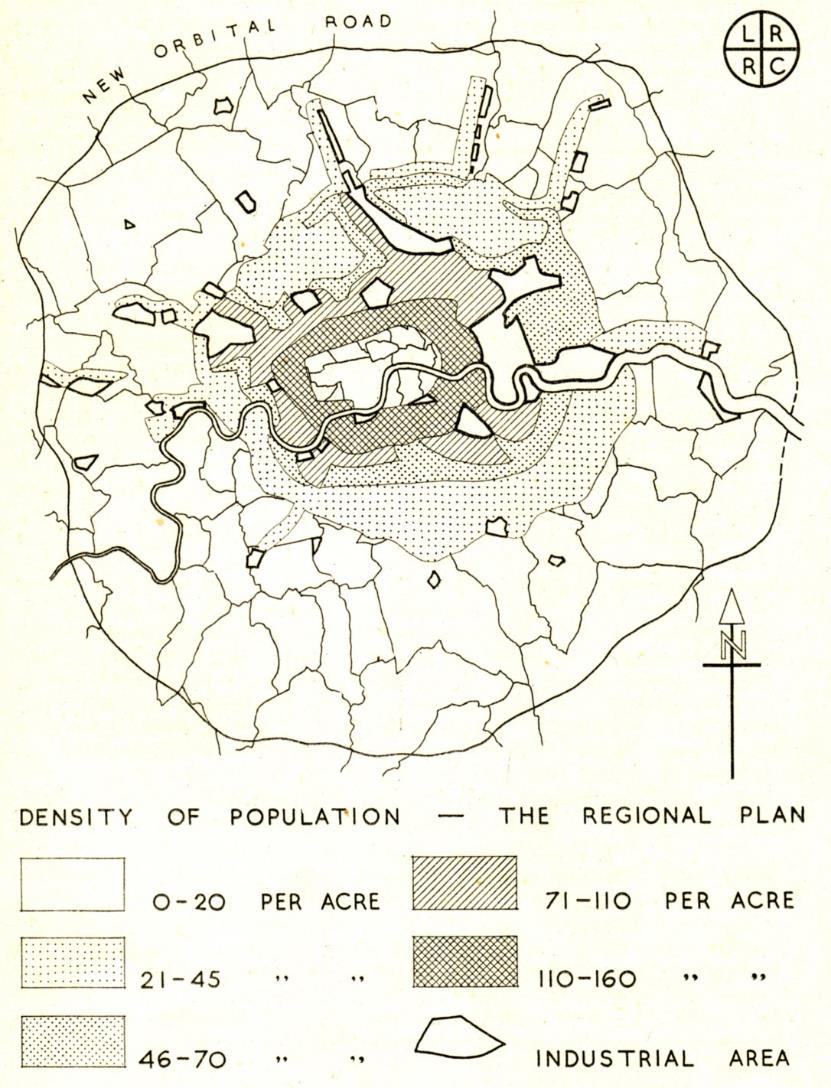 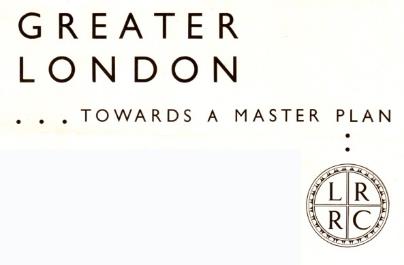 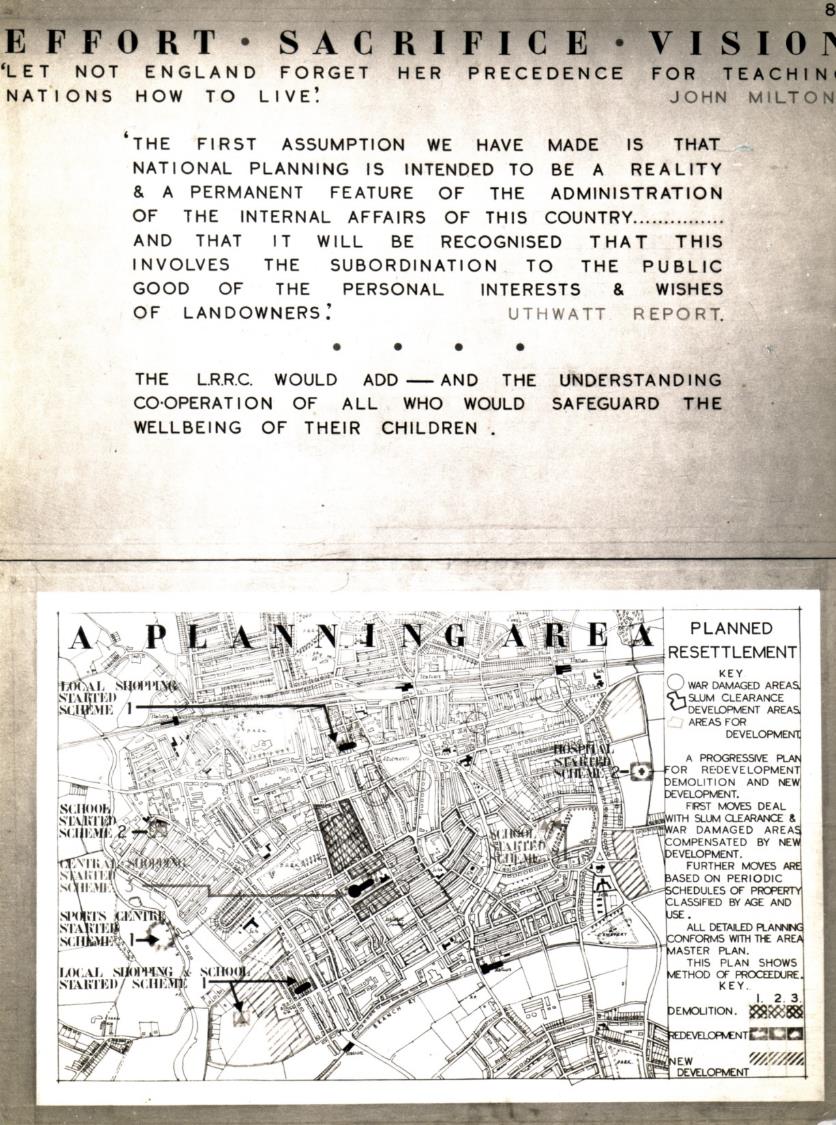 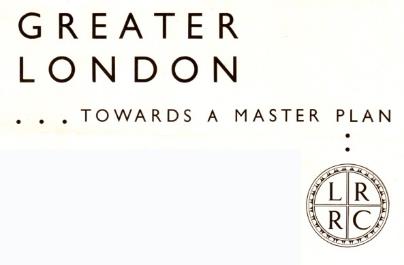 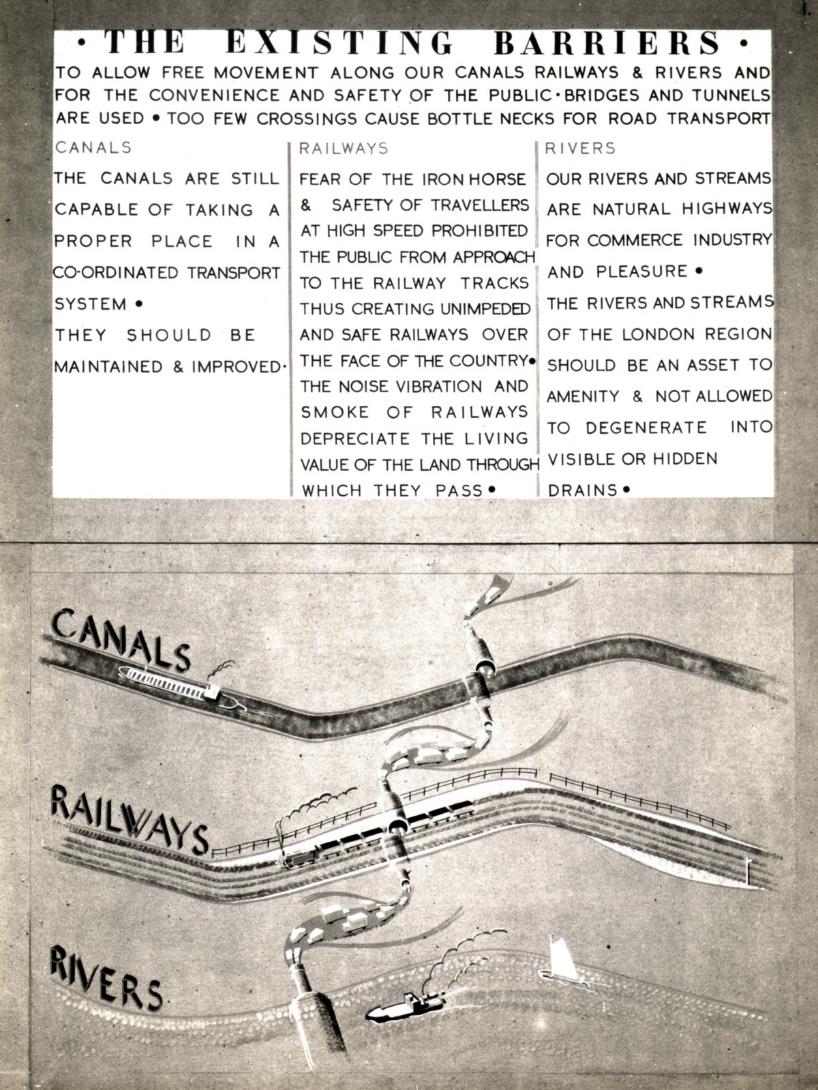 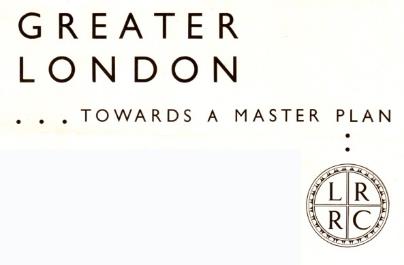 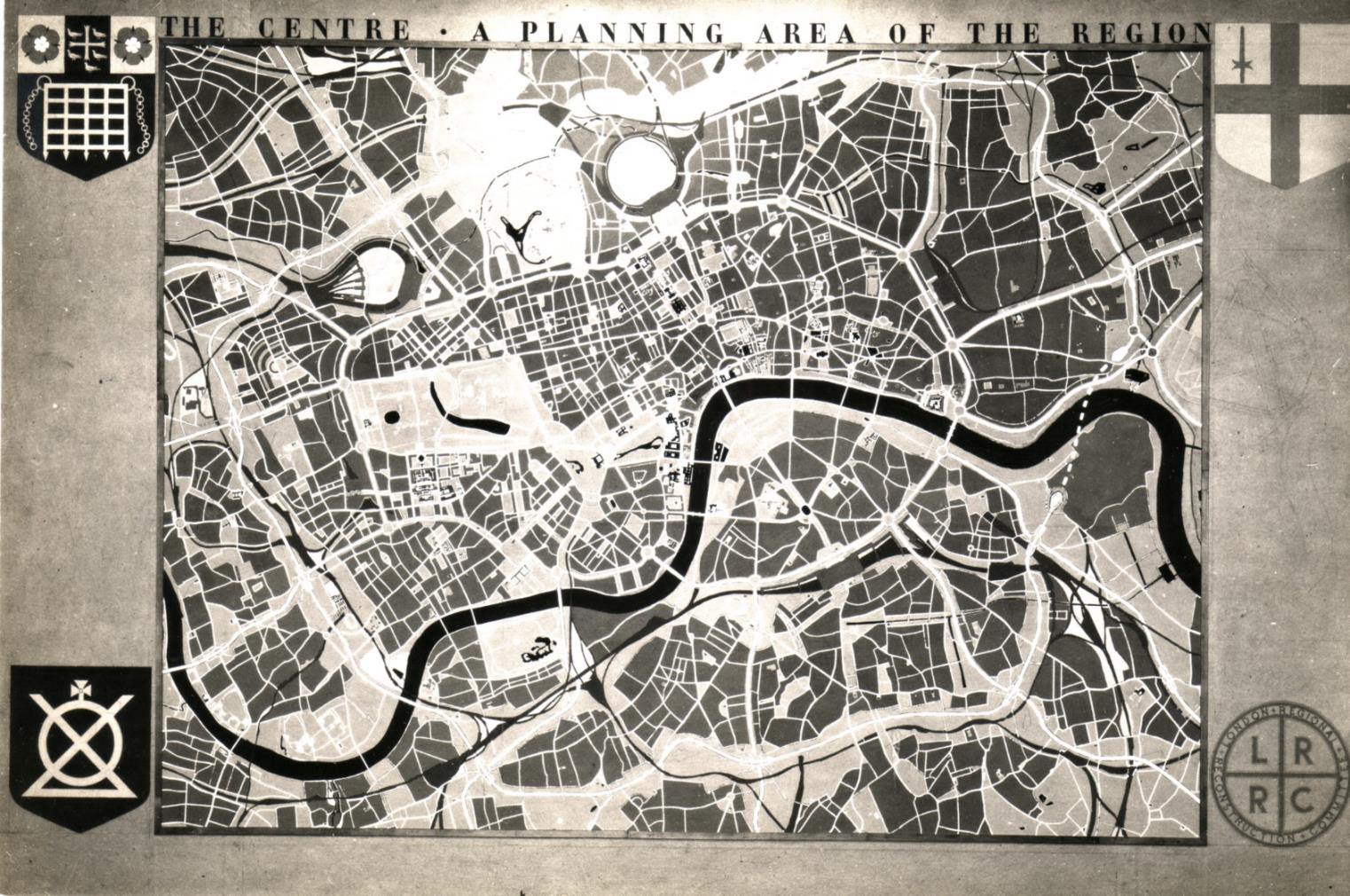 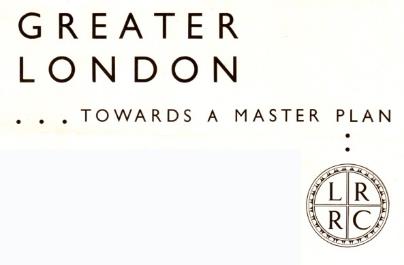 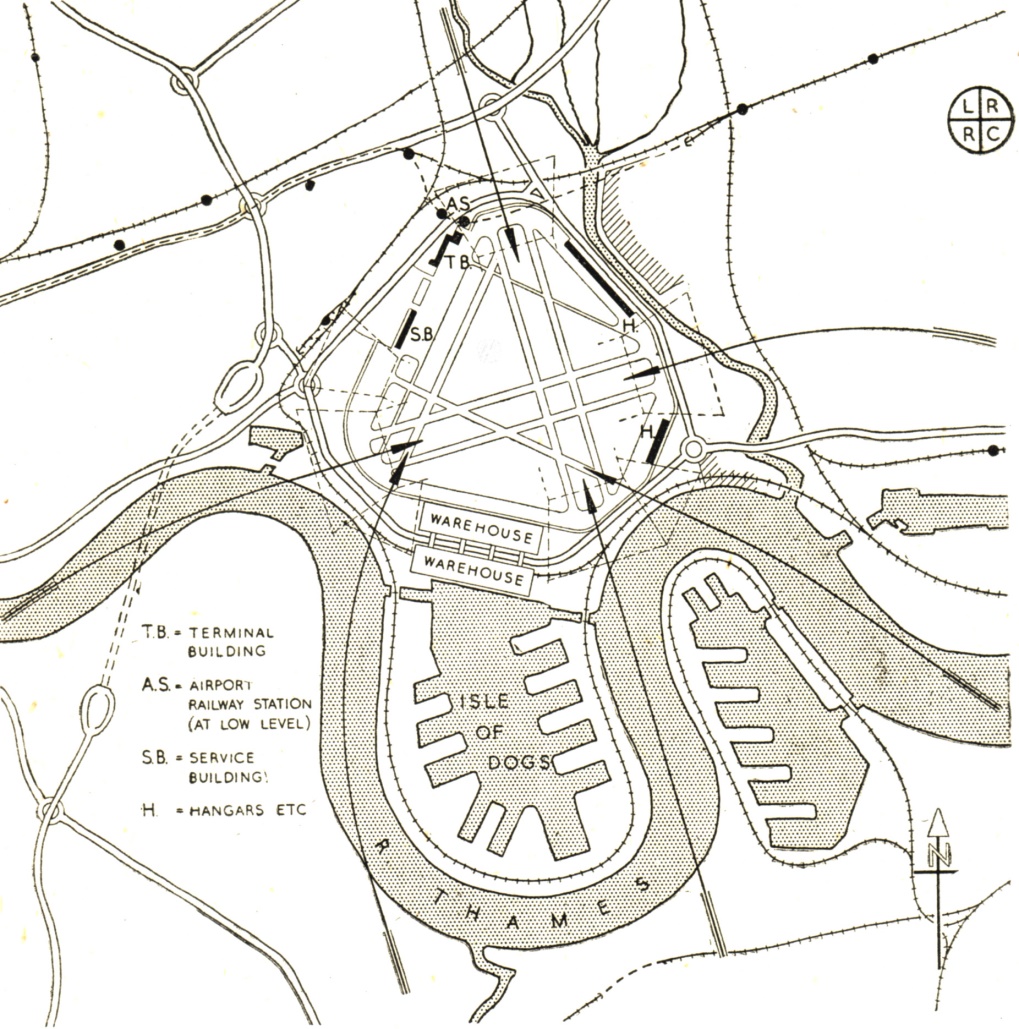 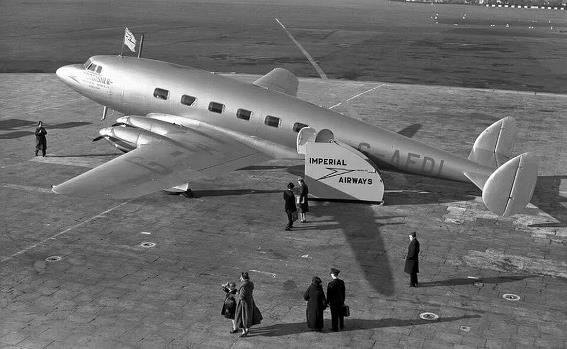 (Remember, this is before Heathrow, Gatwick and London City!  Croydon was then the major airport.  
Airliners were small.)
Royal Academy (1944) Road, rail and river in London
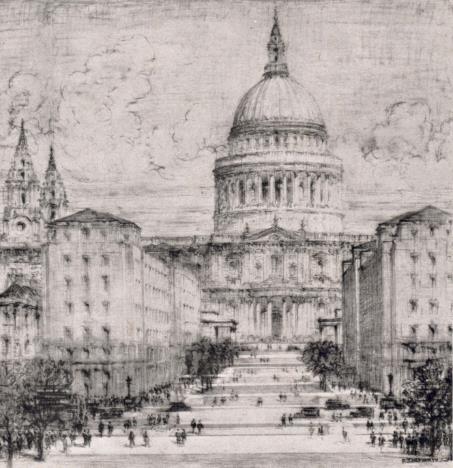 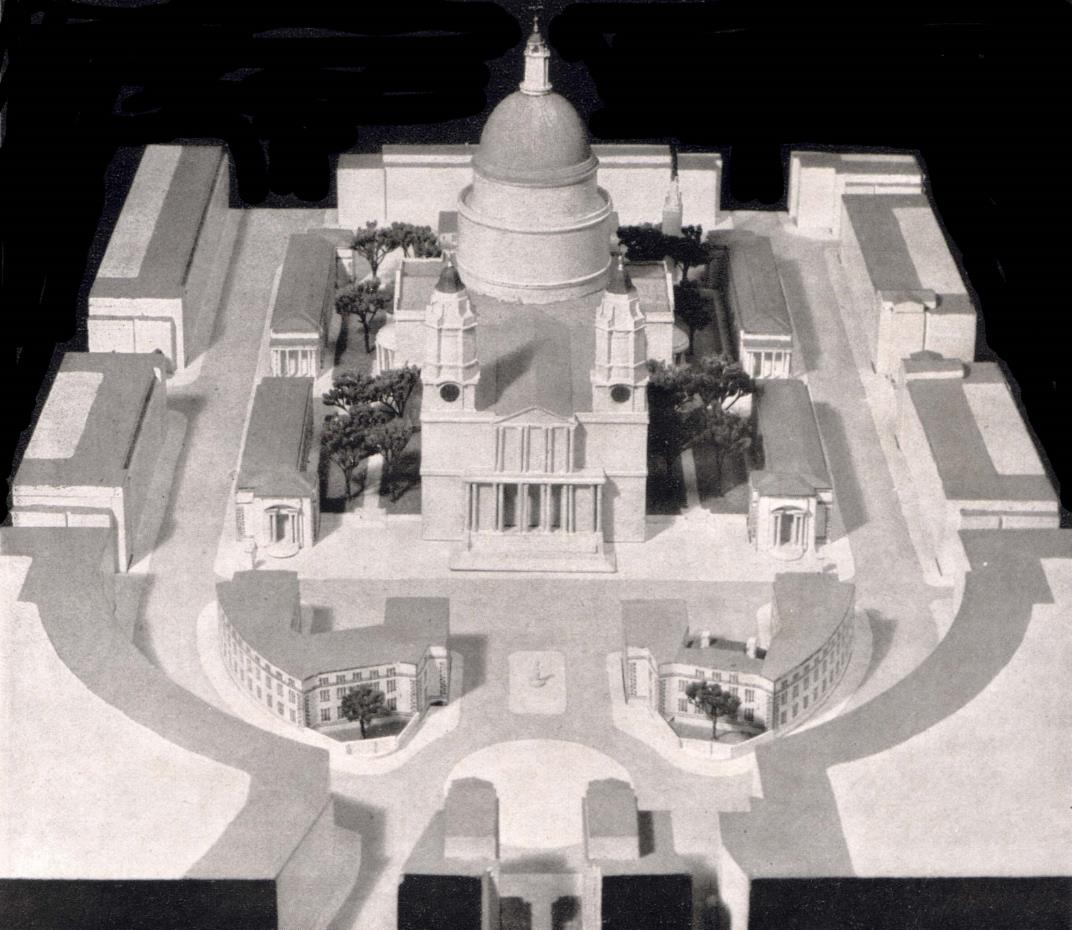 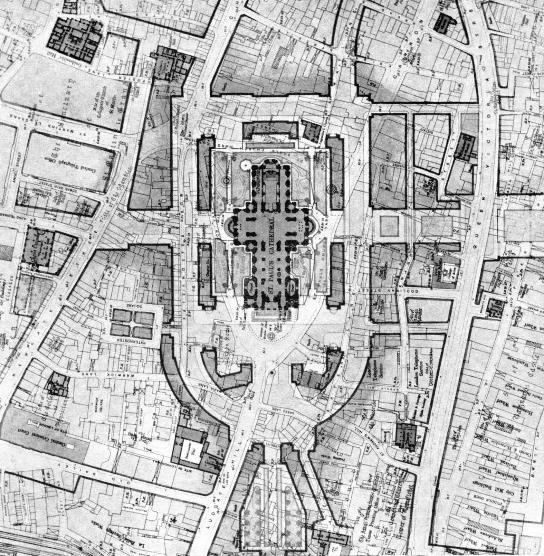 Royal Academy (1944) Road, rail and river in London
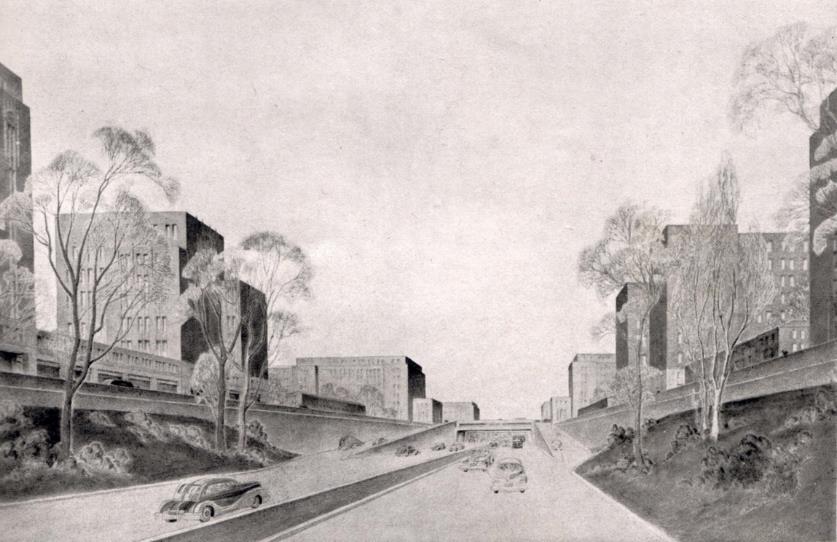 The best illustrators (A.C. Webb, P.D. Hepworth)
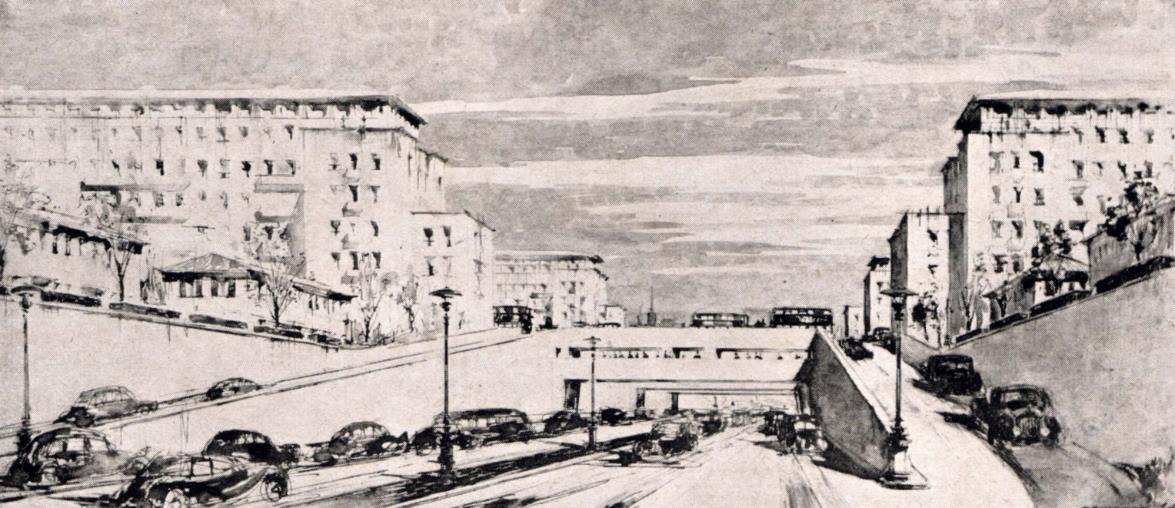 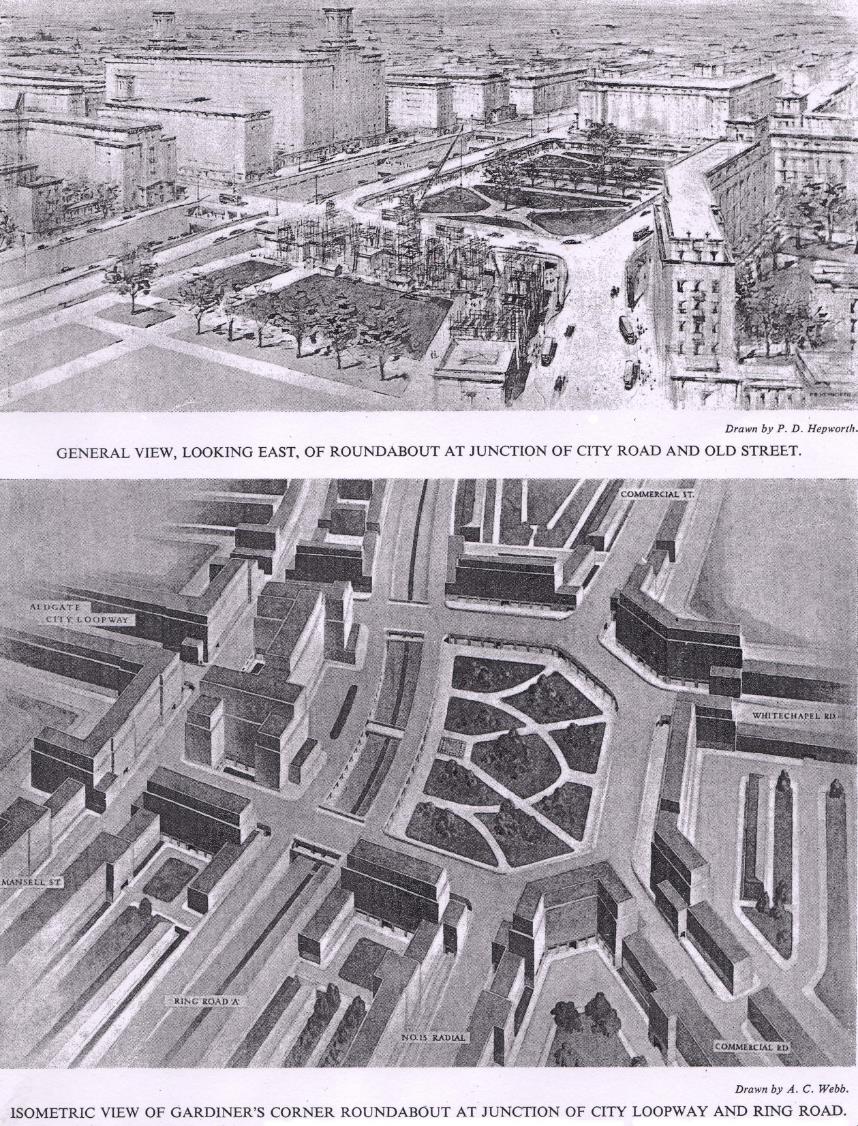 Royal Academy (1944) Road, rail and river in London
The best illustrators (Webb, Hepworth) focusing on major (road) infrastructure
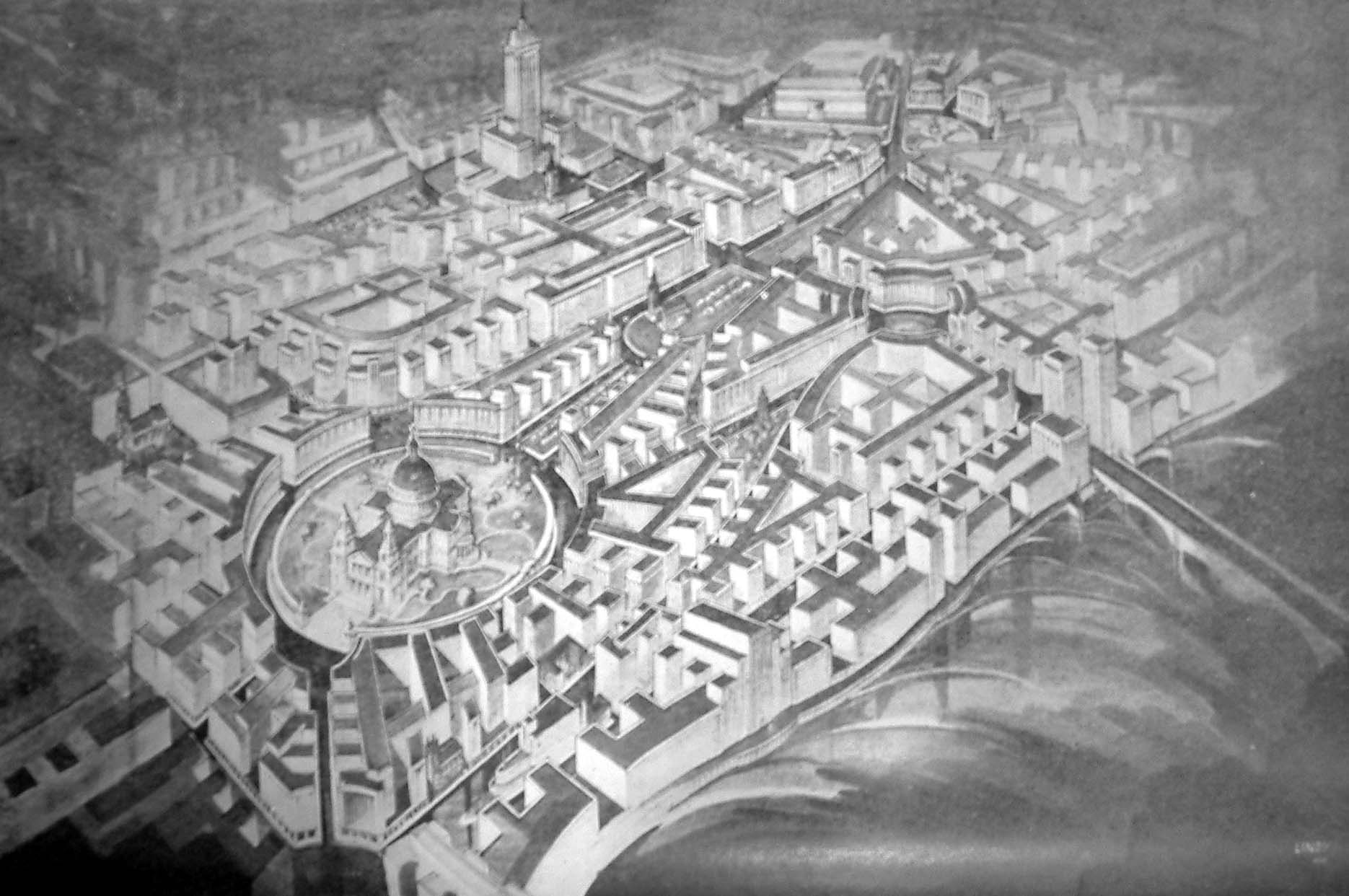 Lindy & Lewis perspective 1944
“Here is a planning doodle presented in an elaborate form, exhibited as though it were a serious and finished proposal and publicised widely in the daily press.  Its authors cannot therefore shelter behind the protest, as they have attempted to do, that it is merely an amateur spare time effort: they must expect to be judged by the severe standards that the magnitude of the problem of replanning the venerable City of London imposes on professional full-time planners” (Architect’s Journal, 1944)
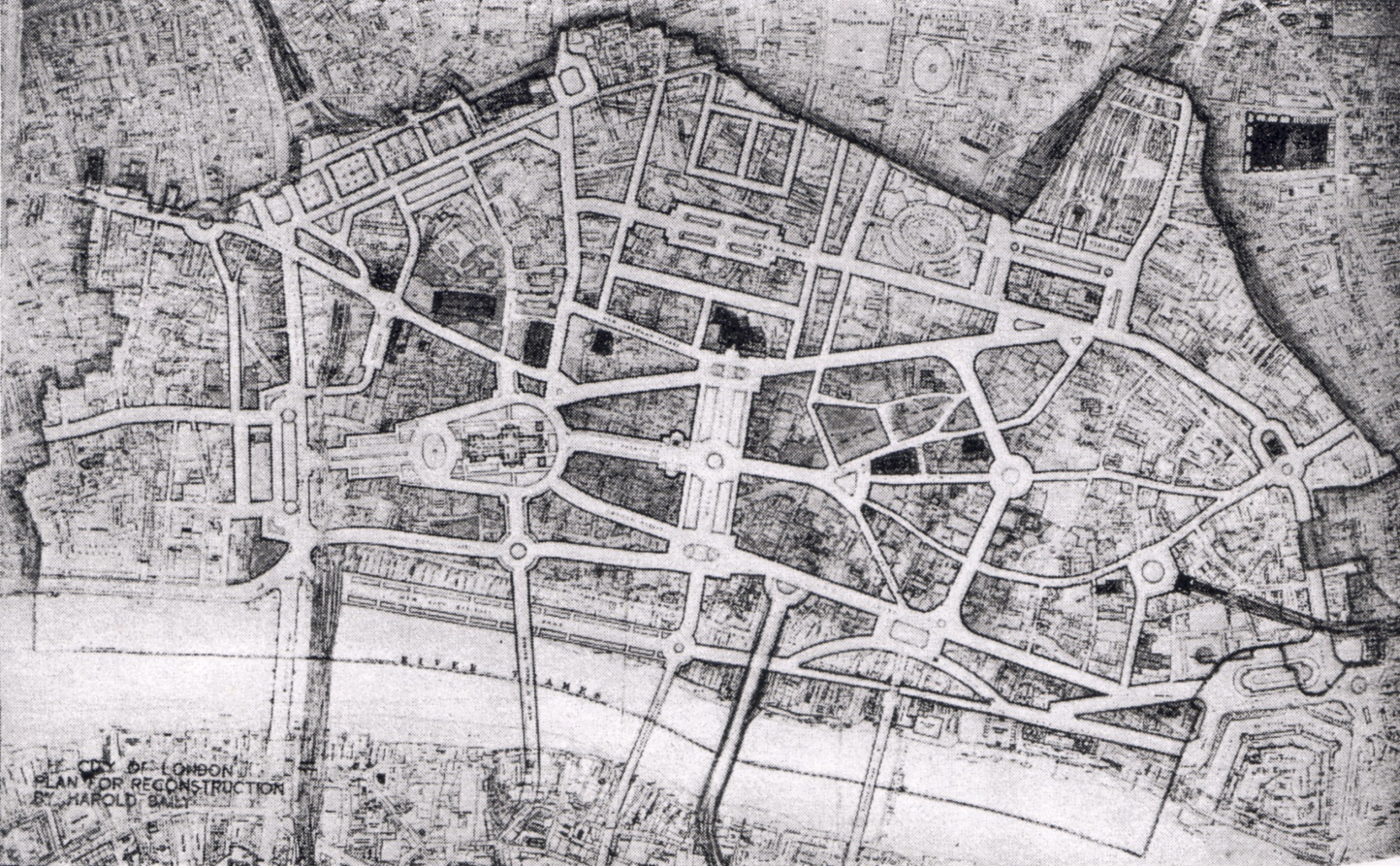 Bailly’s plan (Builder 1944) – one of those about which very little is known!
Kent, E.C. and Samuely, F.J. (1944)
Even at the time, there was a need to make comparisons across a complex and confusing multiplicity of plans
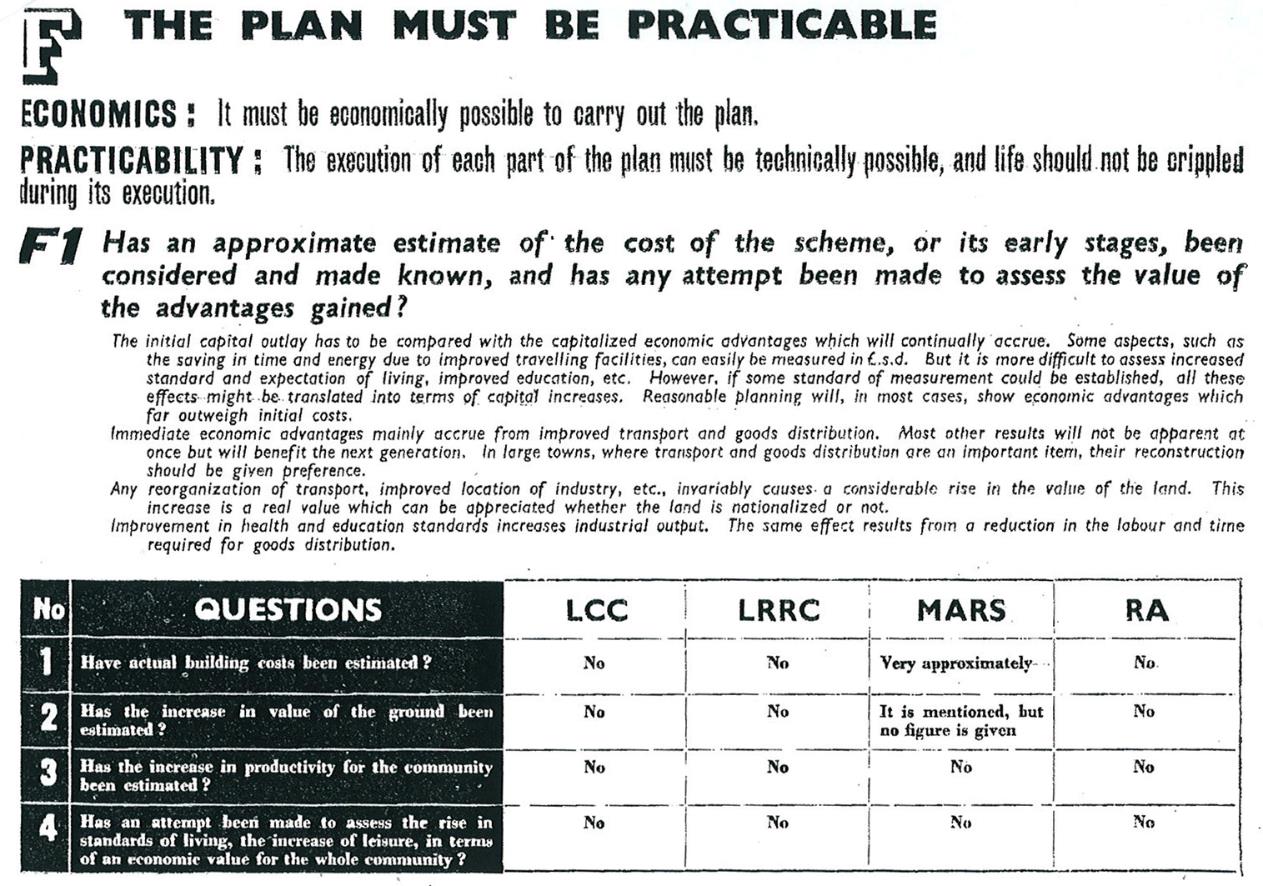 (Kent and Samuely, 1944)
The example of bombed churches
(Larkham and Nasr, 2012)
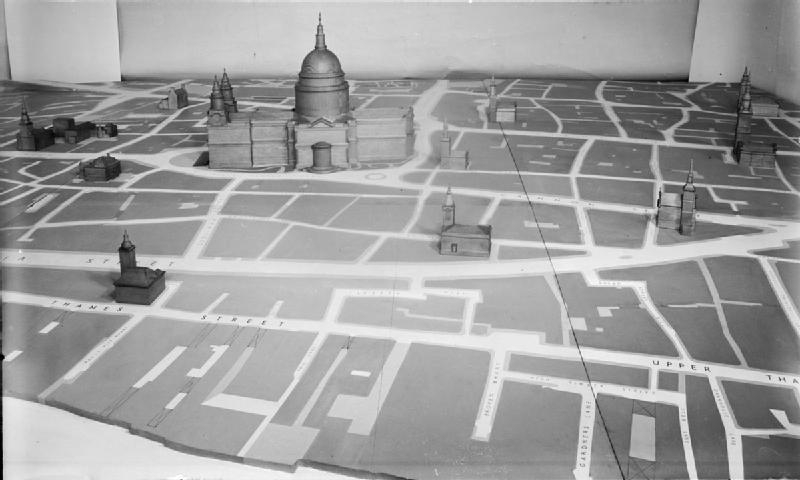 Holford: model (showing churches) (IWM collection)
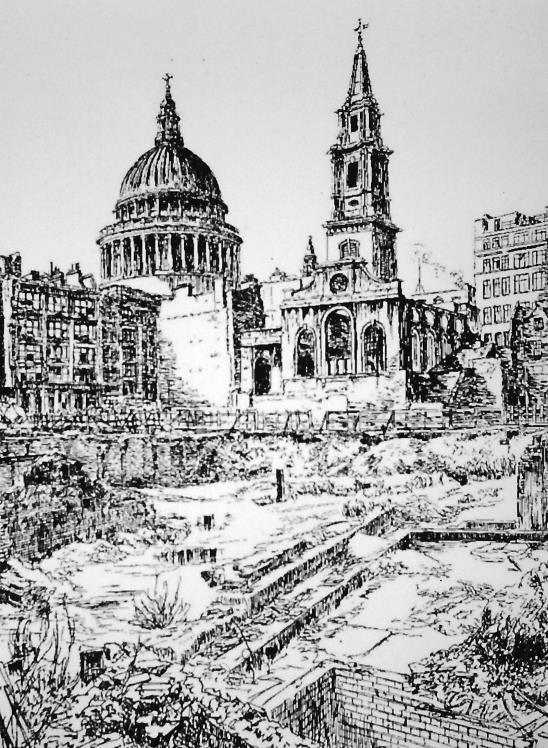 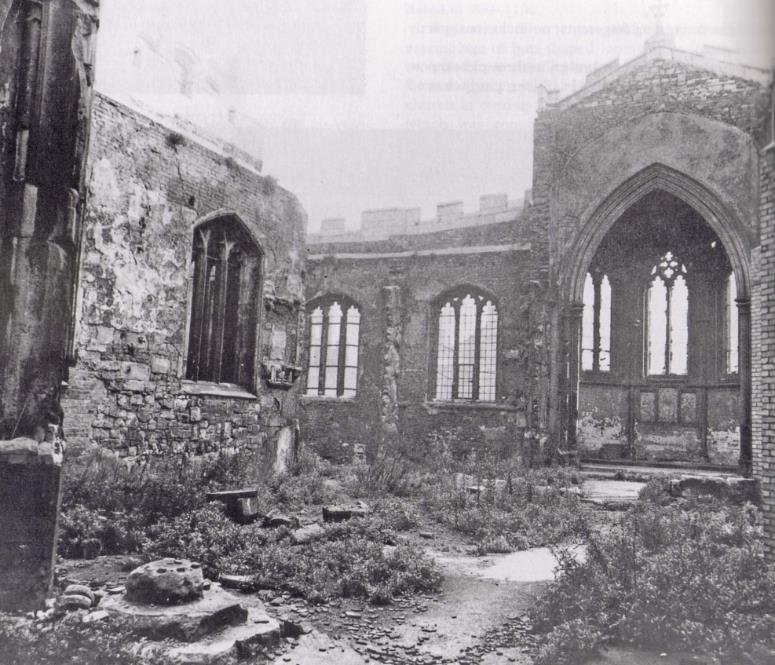 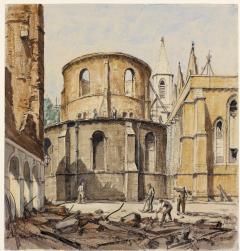 The Temple, H.S. Merritt (IWM collection)
St Alban, interior, Guildhall Library (Milne, 2001, 100)
St Paul and St Vedast (Hanslip Fletcher)
“Completely destroyed”? Propagandistic language?  Substantial remains survived for most.
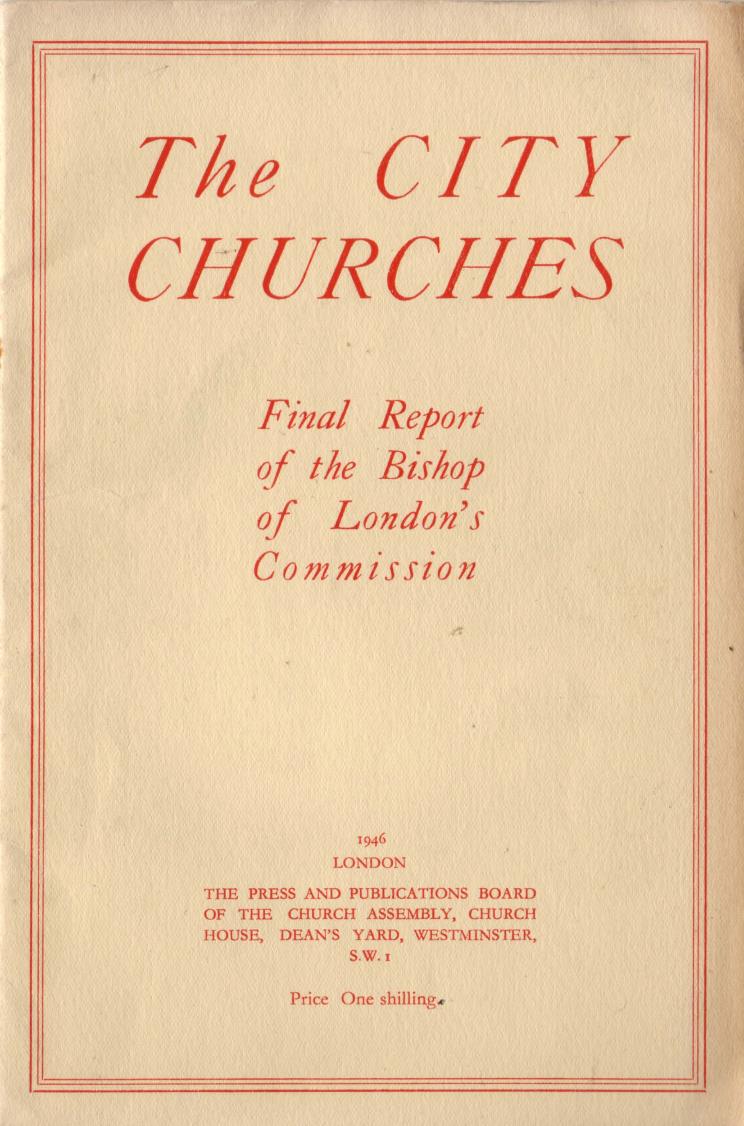 The debates over repair, rebuild, sell off…
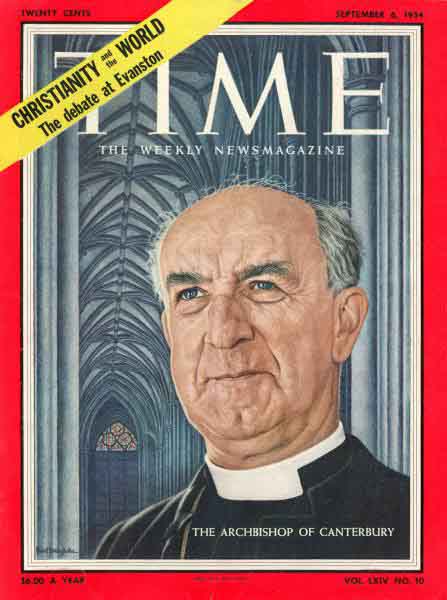 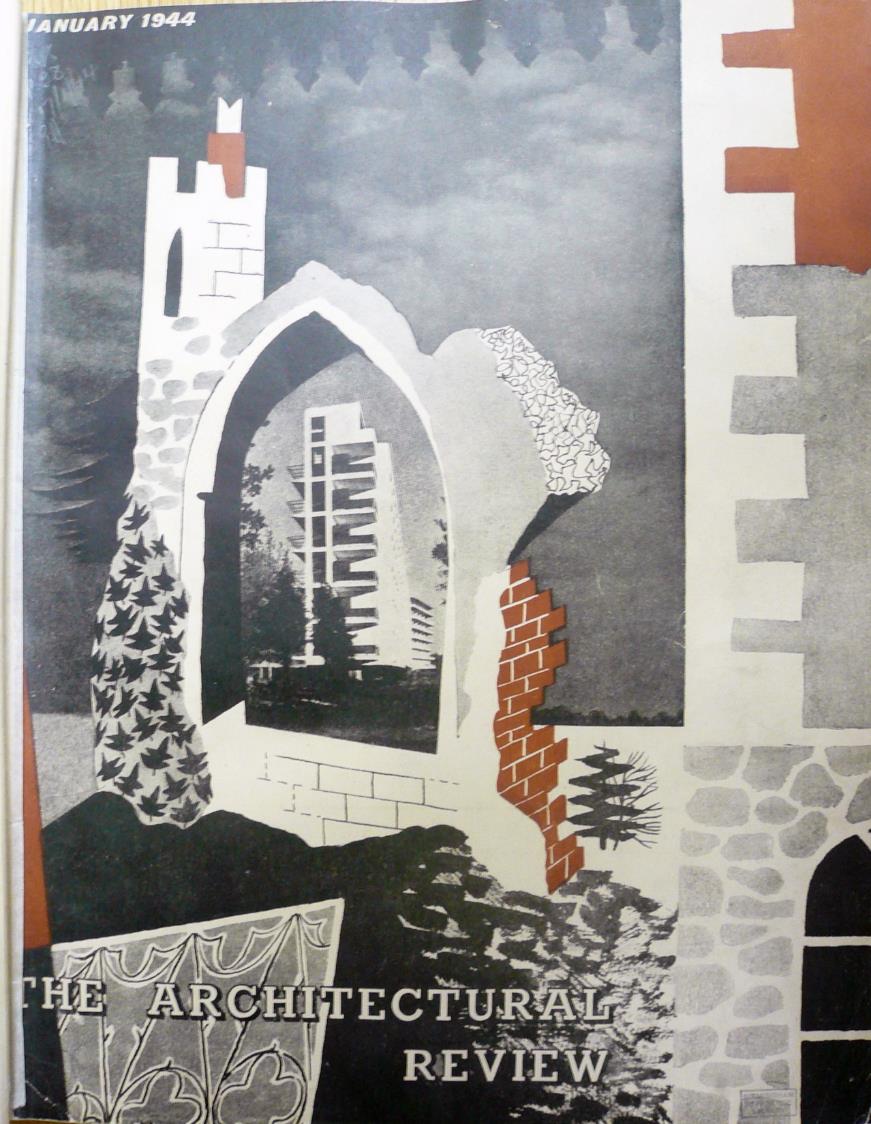 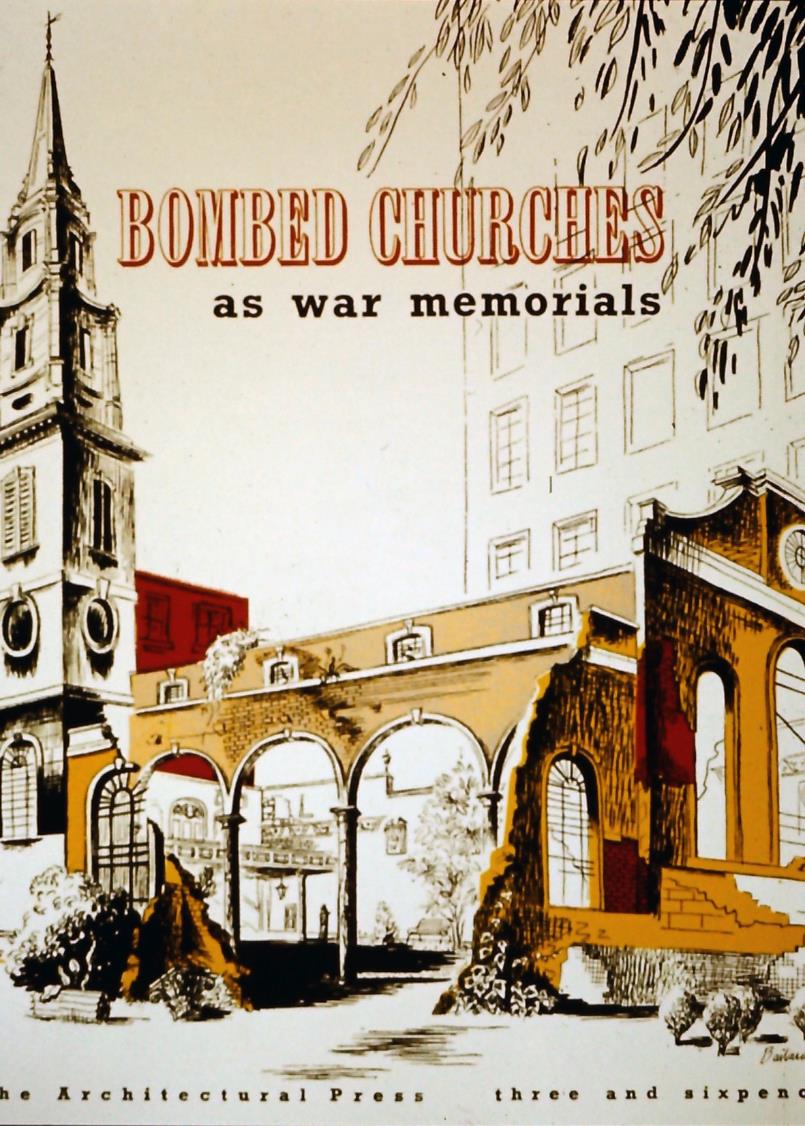 Ministry views and priorities
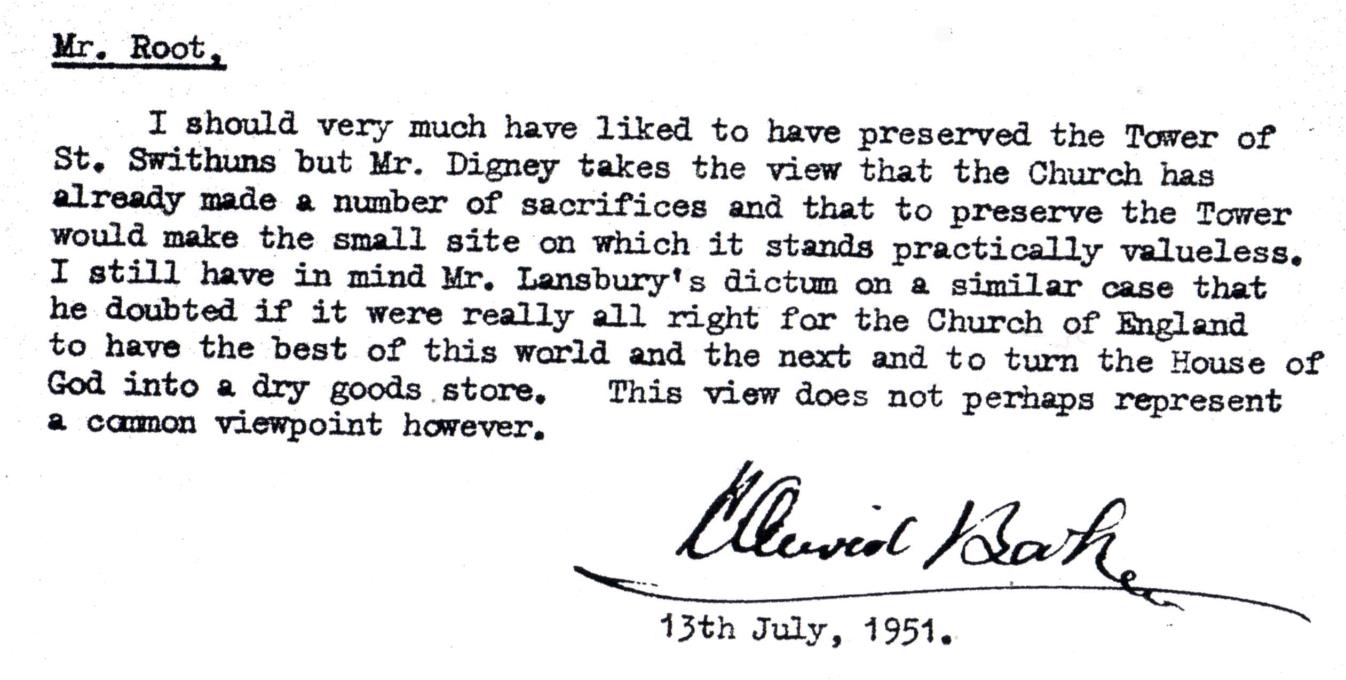 (NA WORK 14,2262)
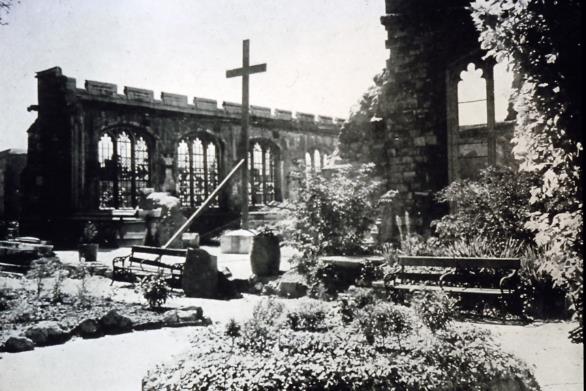 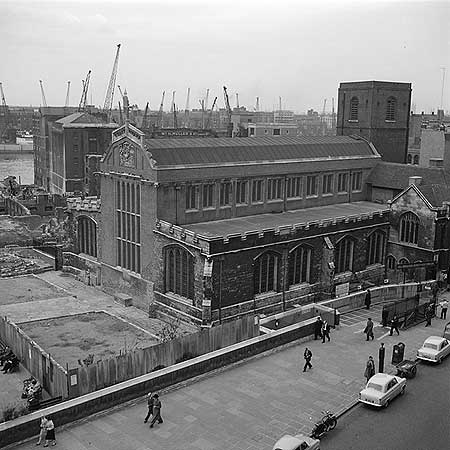 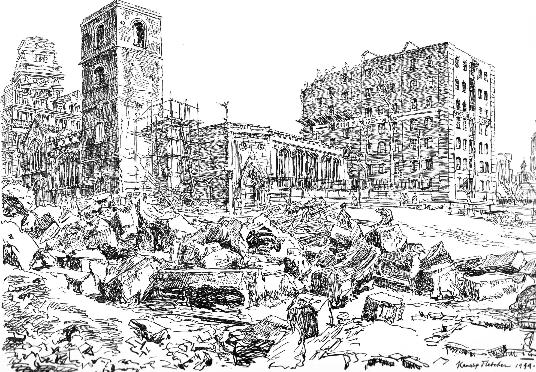 Laid out as garden (photo in common use in contemporary architectural publications)
All Hallows Barking by the Tower, Fletcher, 1944
All Hallows Barking as rebuilt, NMR
One example: as bombed, temporary response, rebuilding.
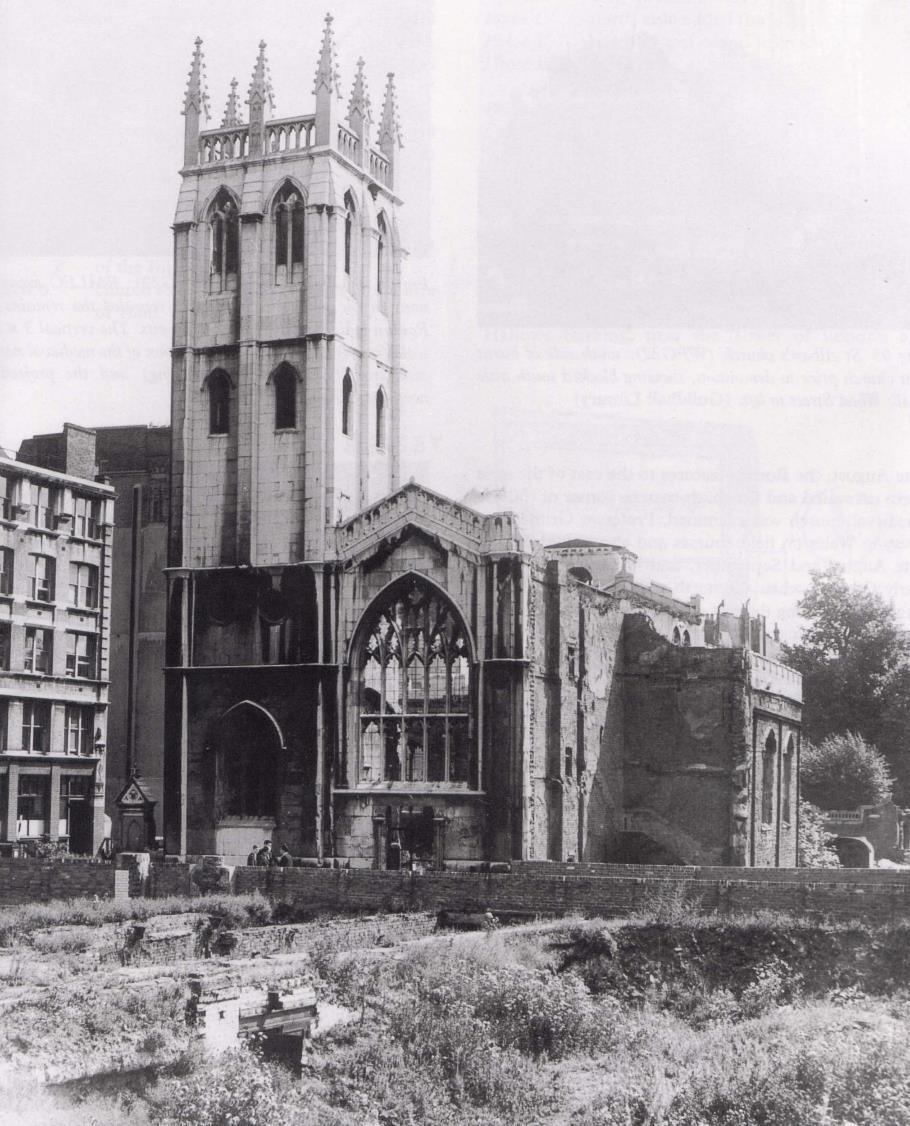 The very different response for St Alban.
St Alban across Wood St, (Guildhall Library: Milne, 2001, 89)
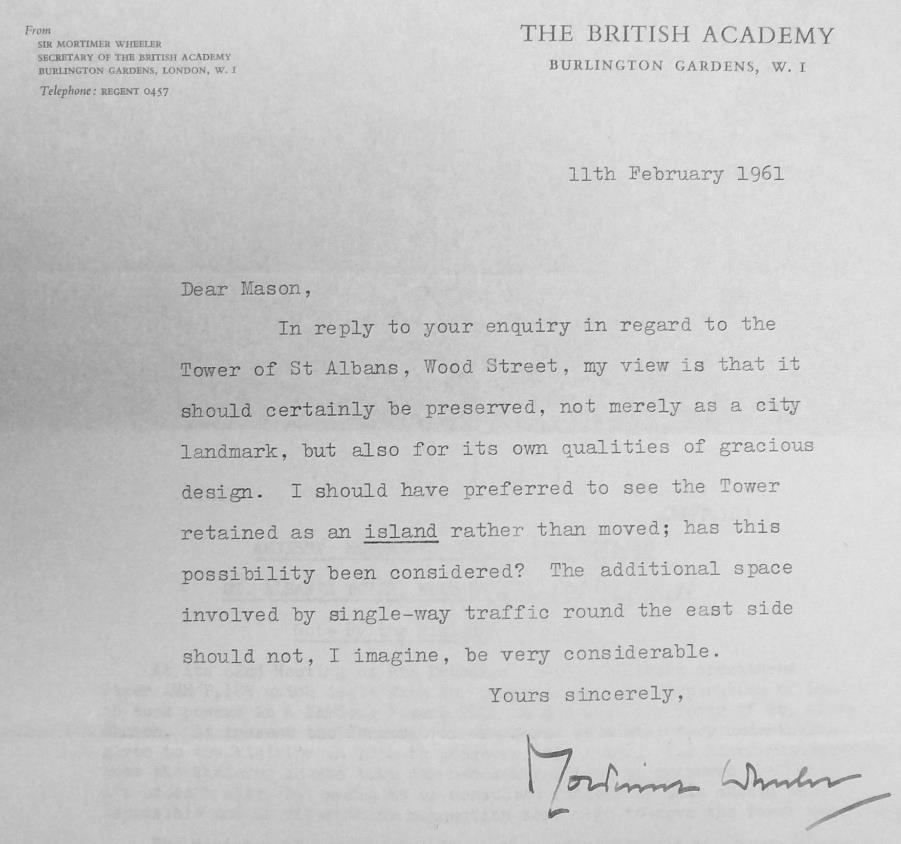 (National Archives)
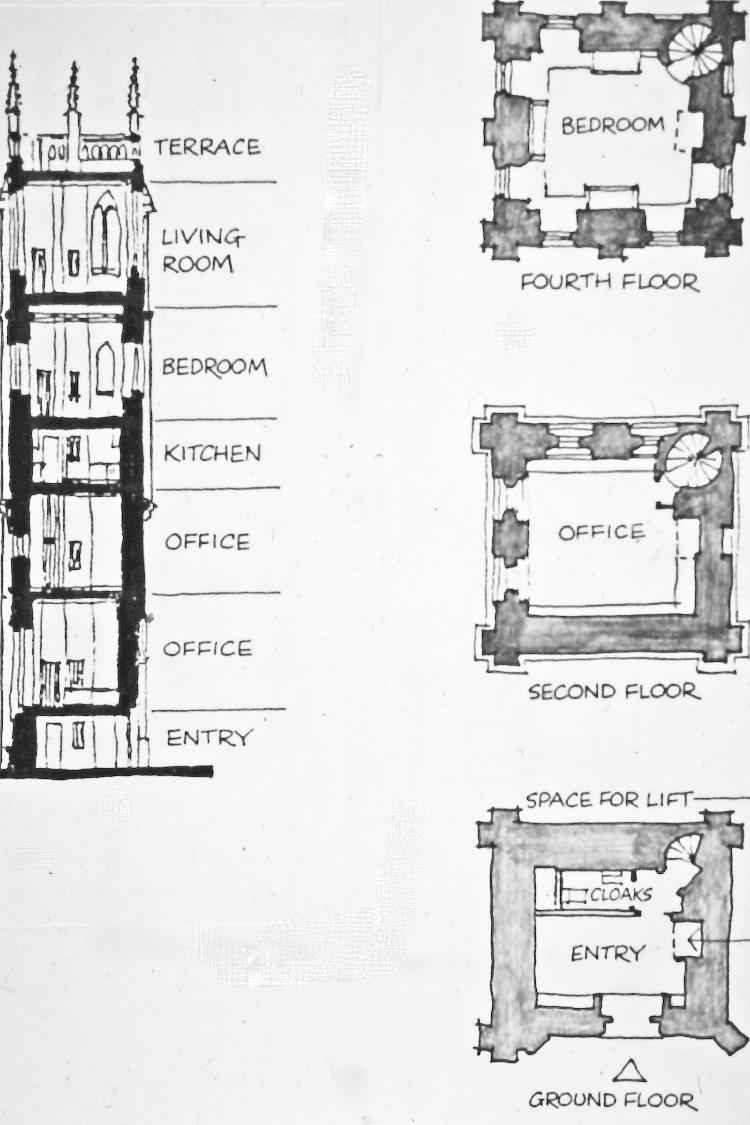 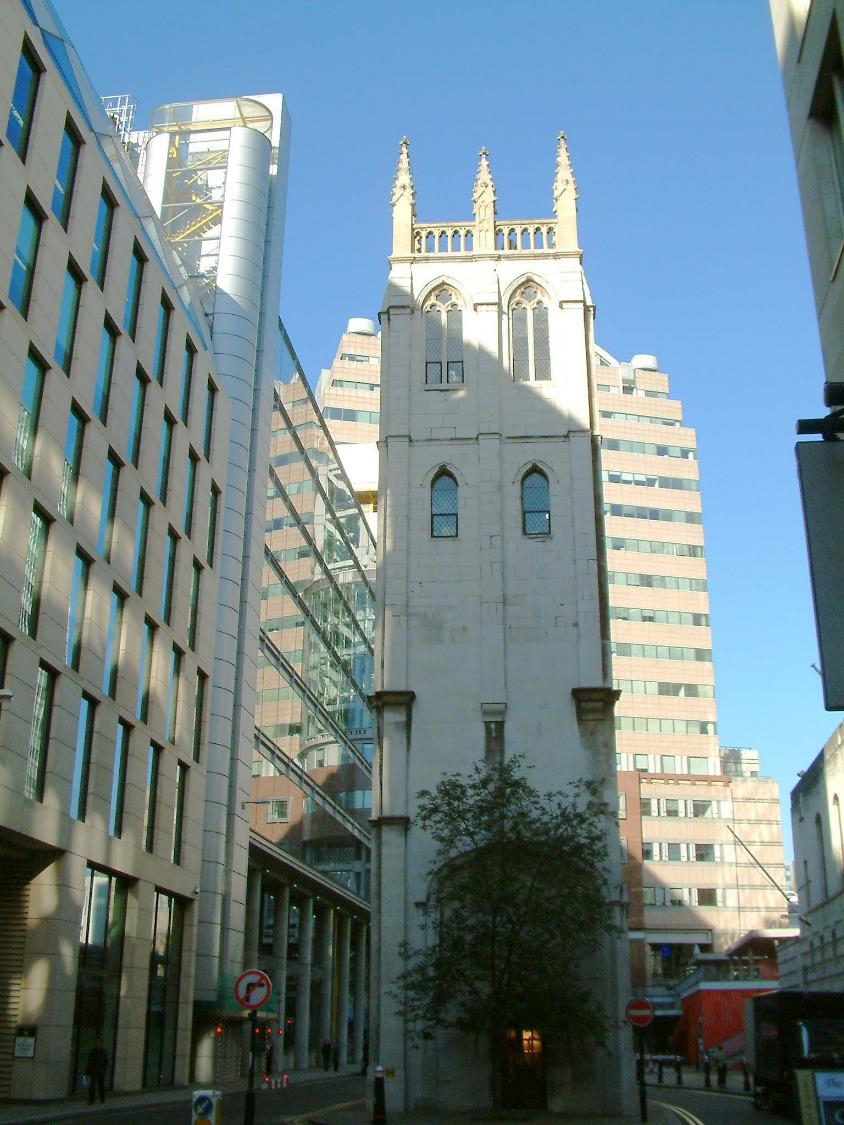 (Much later) Innovative re-use (Cunningham, 1988)
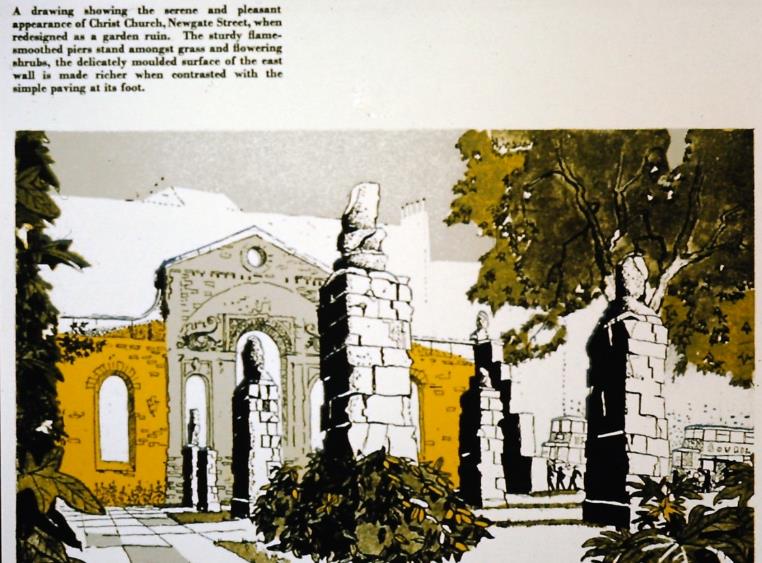 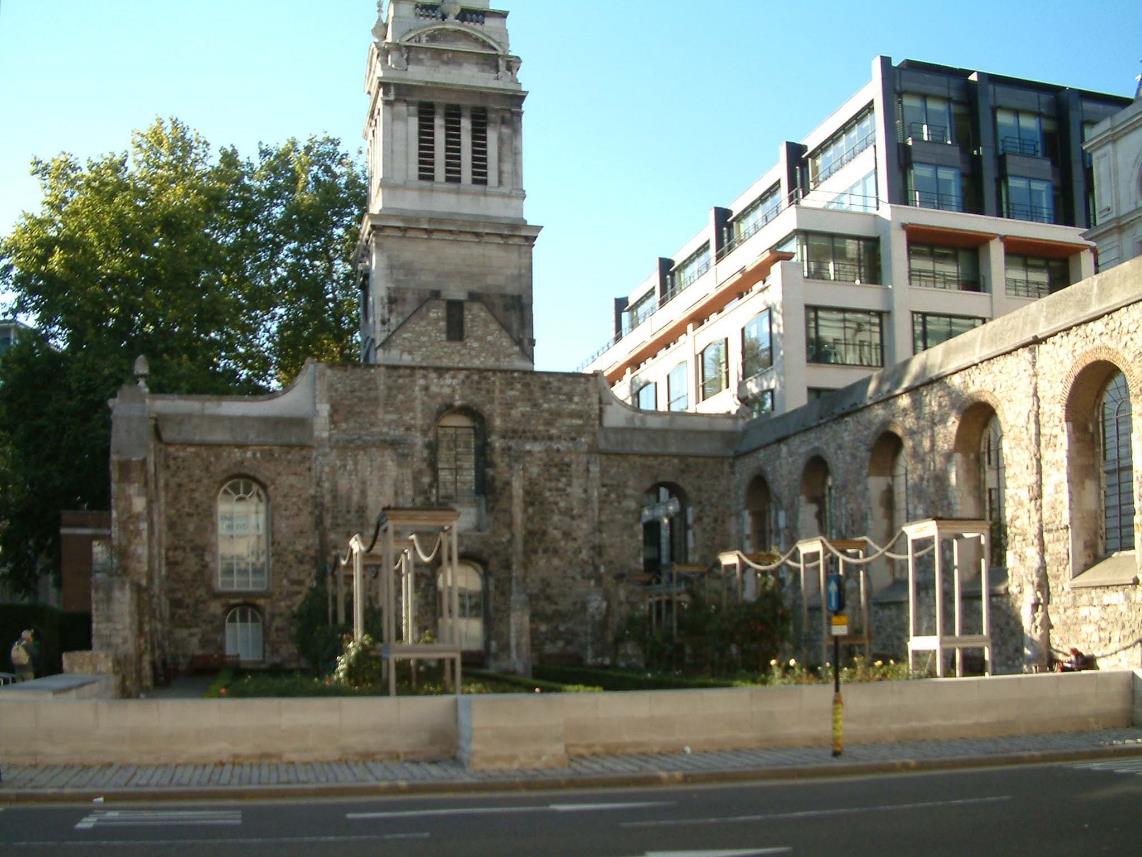 Christ Church as garden
(Bombed churches, 1945)
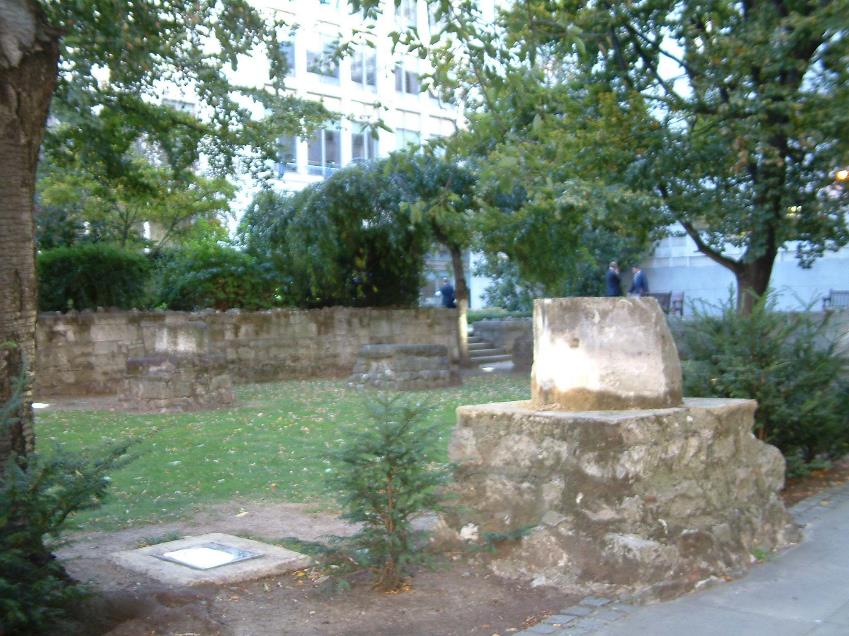 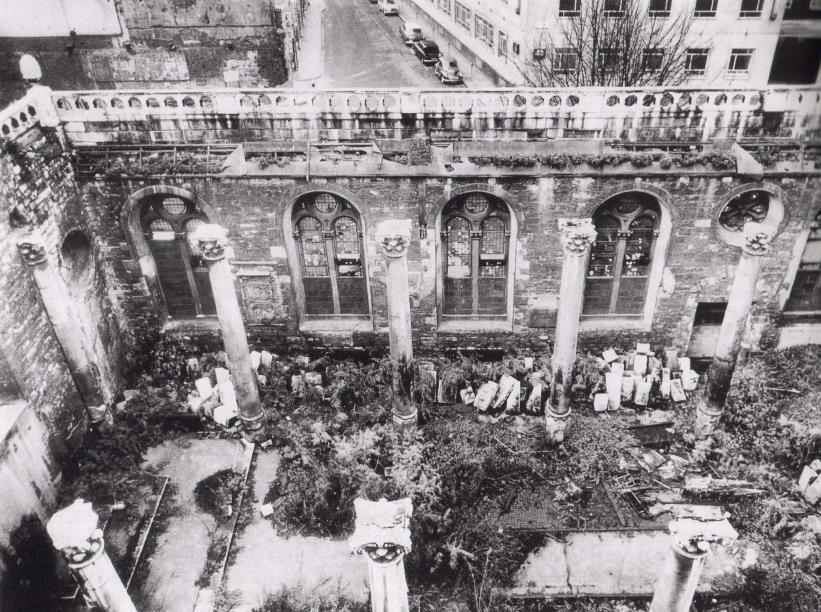 St Mary Aldermanbury prior to demolition Guildhall Library (Milne, 2001, 77)
Its site today.
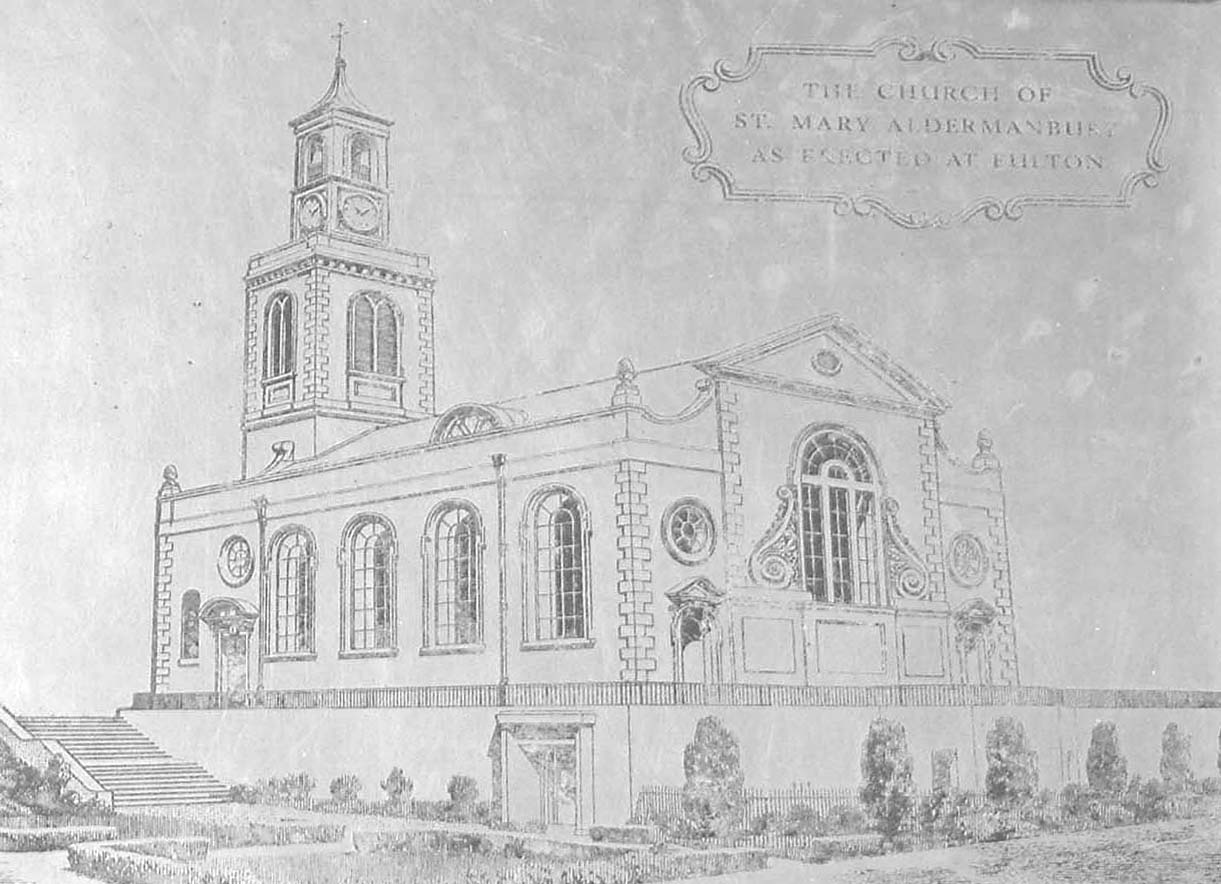 Plaque on site noting removal and rebuilding of remains in Fulton, USA, as a memorial to Winston Churchill.
The rebuilding
A very slow start – impact of recession and rationing
Public dissatisfaction at speed of implementation - but
High speed of change from late 1950s quickly leads to a pro-conservation backlash!
Variety in what was built – includes traditional, modern, new materials and prefabrication
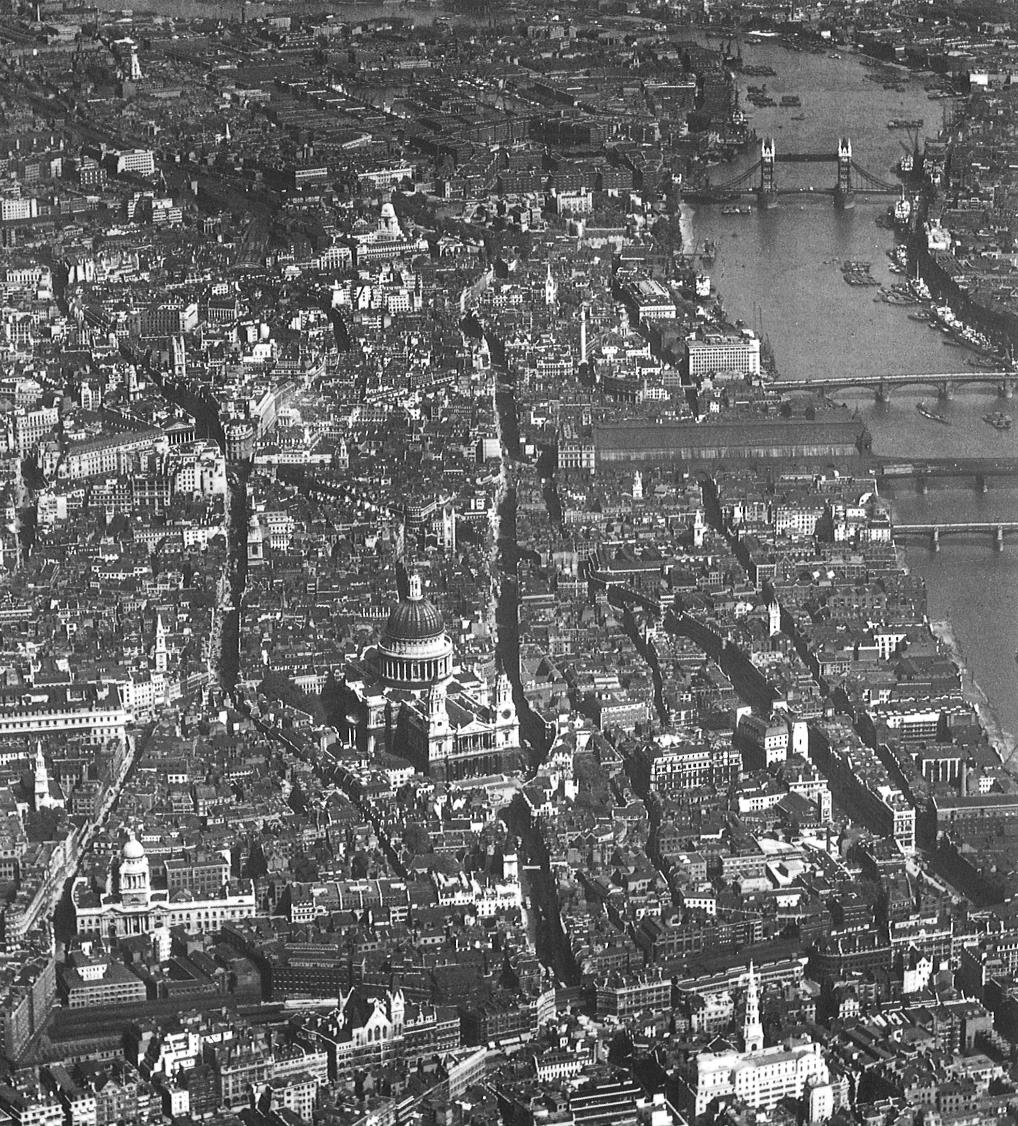 Area around St Paul’s, 1938  (Aerofilms)
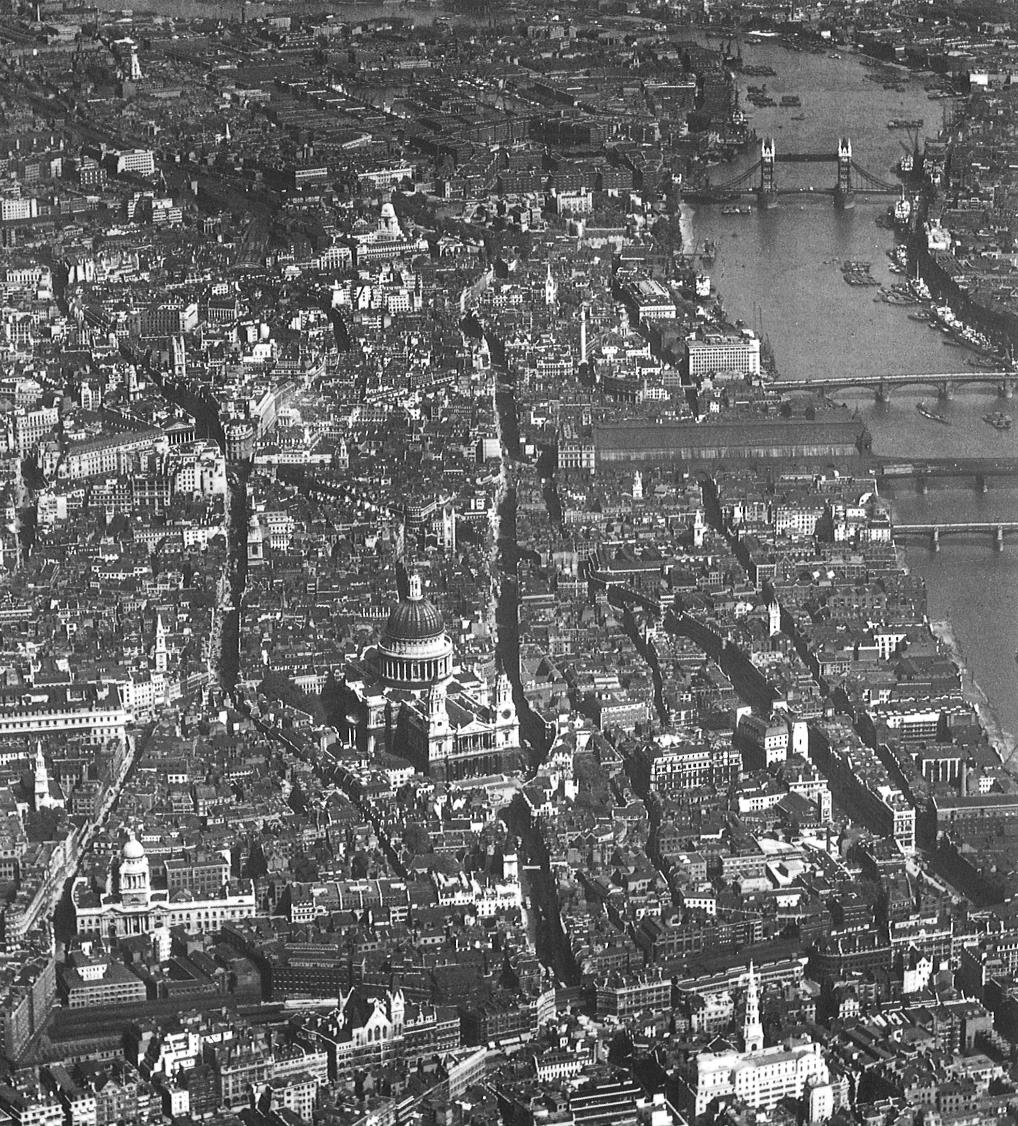 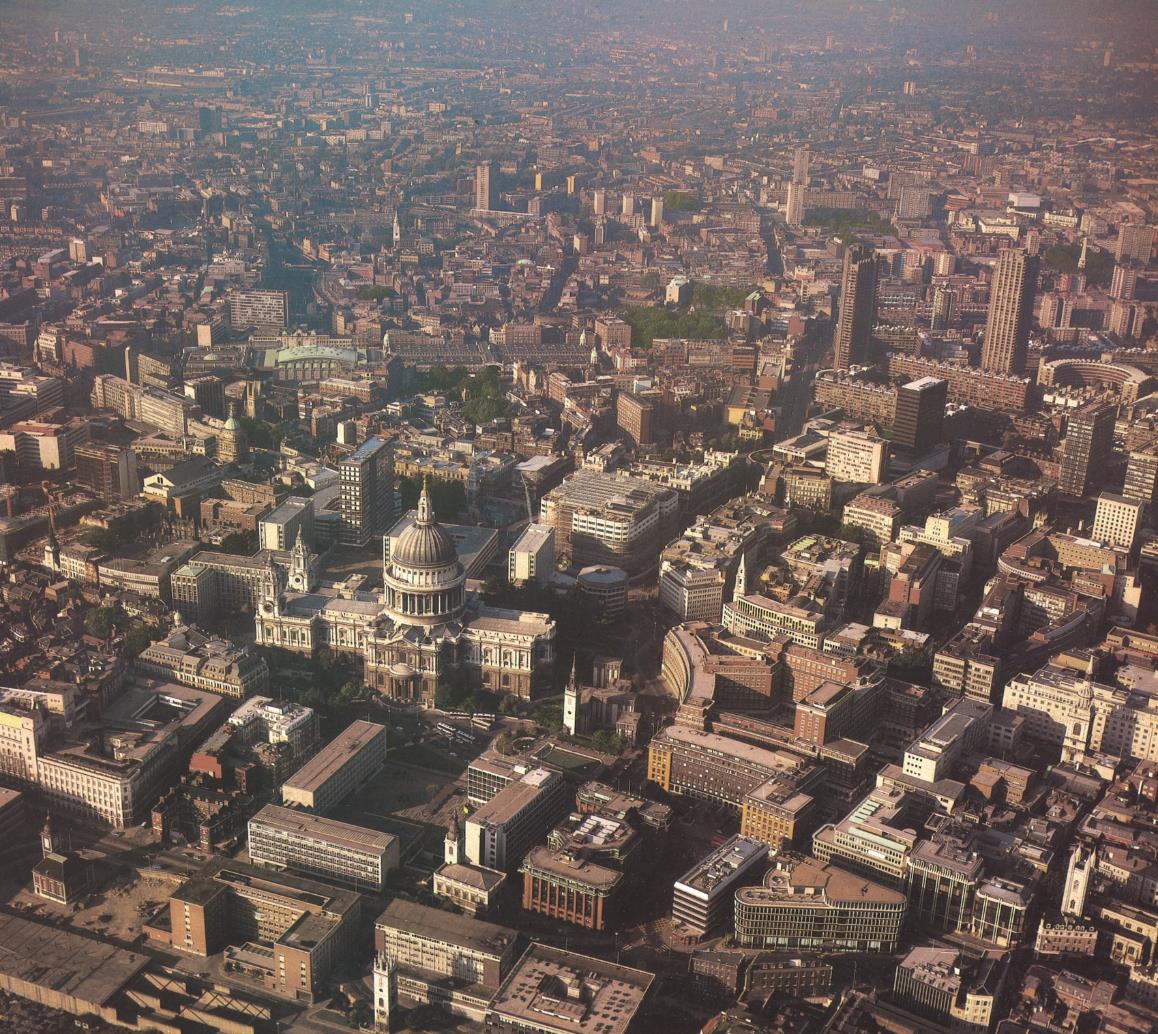 Area around St Paul’s, 1988 (Britain from Above)
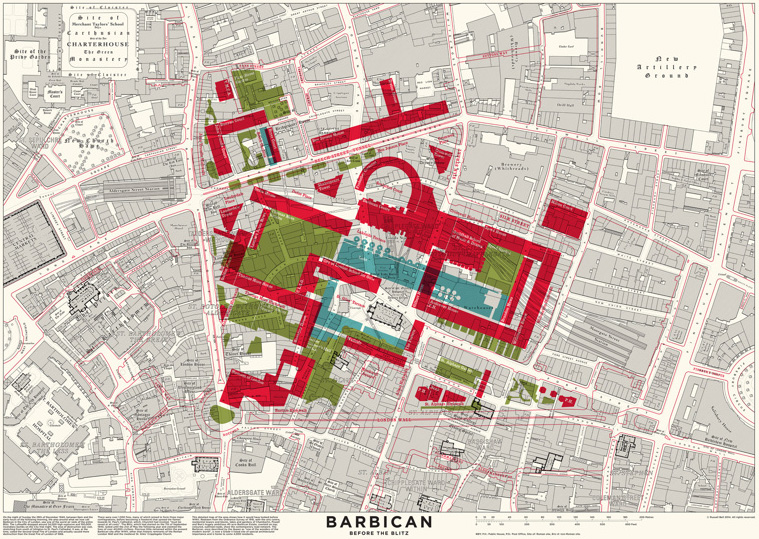 The Barbican

A long, slow project

(Mappinglondon.co.uk)
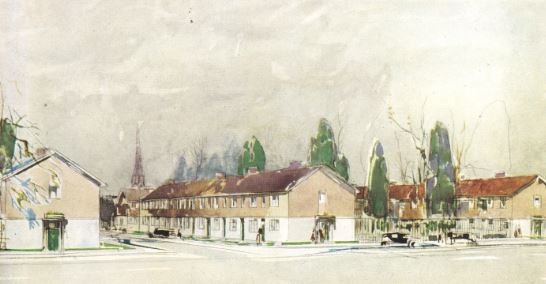 Familiar, traditional, “safe” styles for new housing
(County of London Plan)
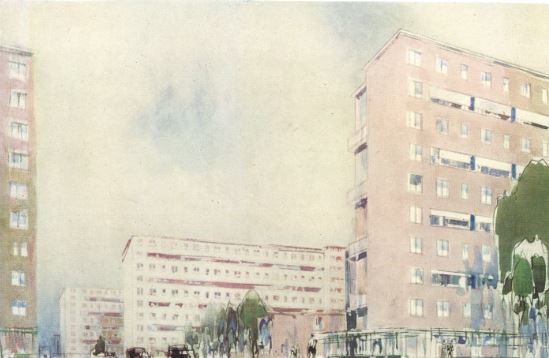 High rise and Modernism (in two very different artistic styles) (County of London Plan, Greater London Plan)
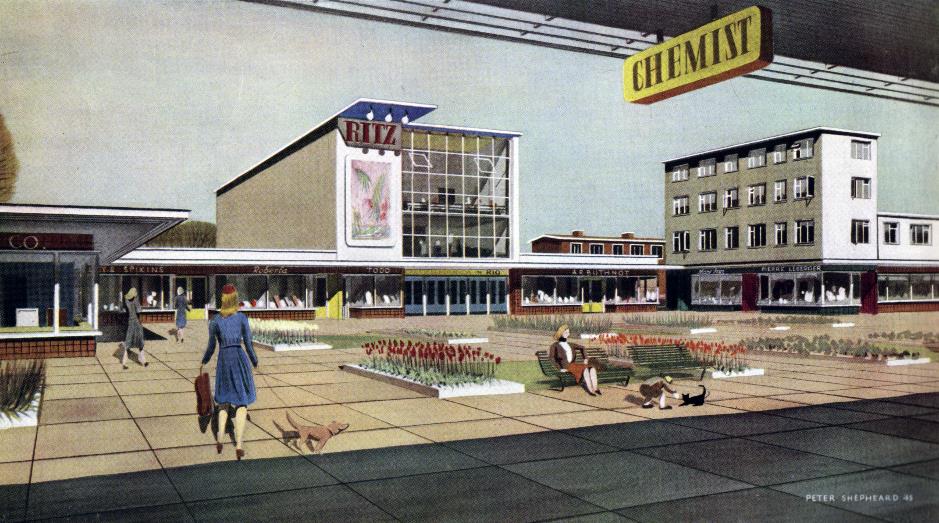 The end of the “reconstruction era”?
Financial problems following 1973 oil crisis

Rise of explicit concern for heritage following 1967 Civic Amenities Act

Major projects interrupted.
The end of the “reconstruction era”?
“The ones that got away”: unimplemented plans such as the reconstruction of Whitehall (National Archives; Sharr & Thornton, 2013).
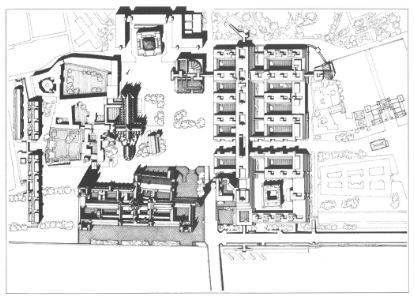 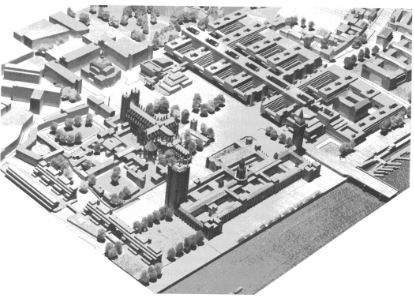 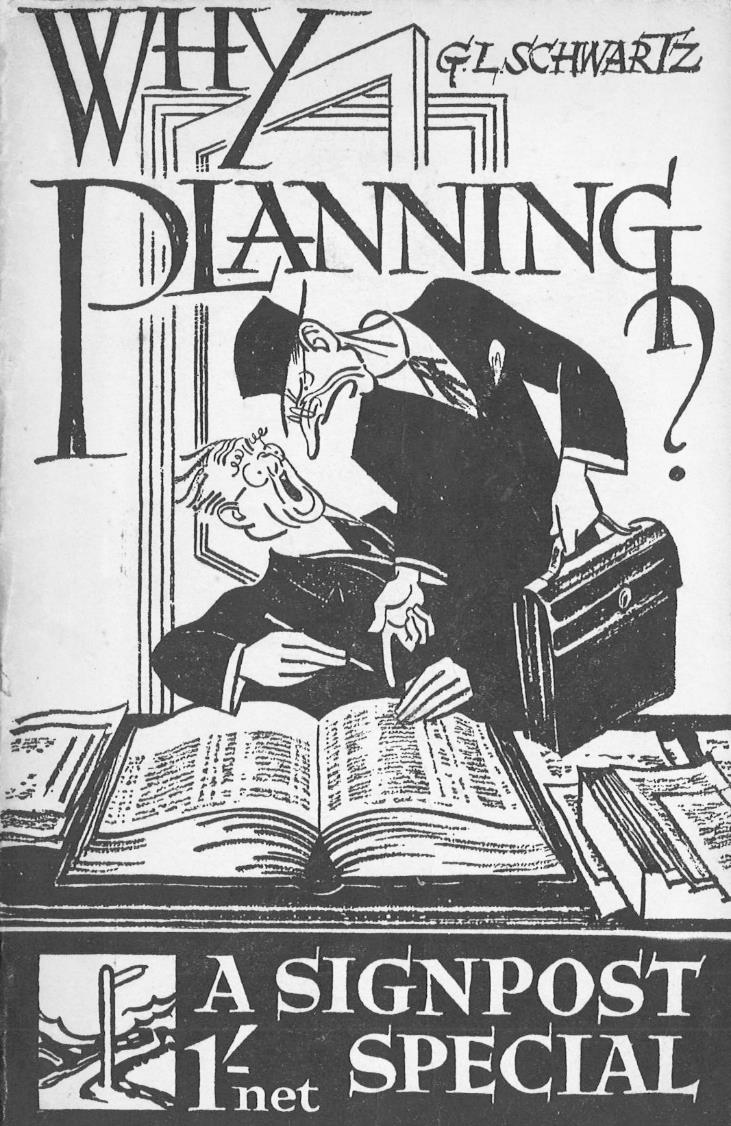 Responses to the “reconstruction replanning”?
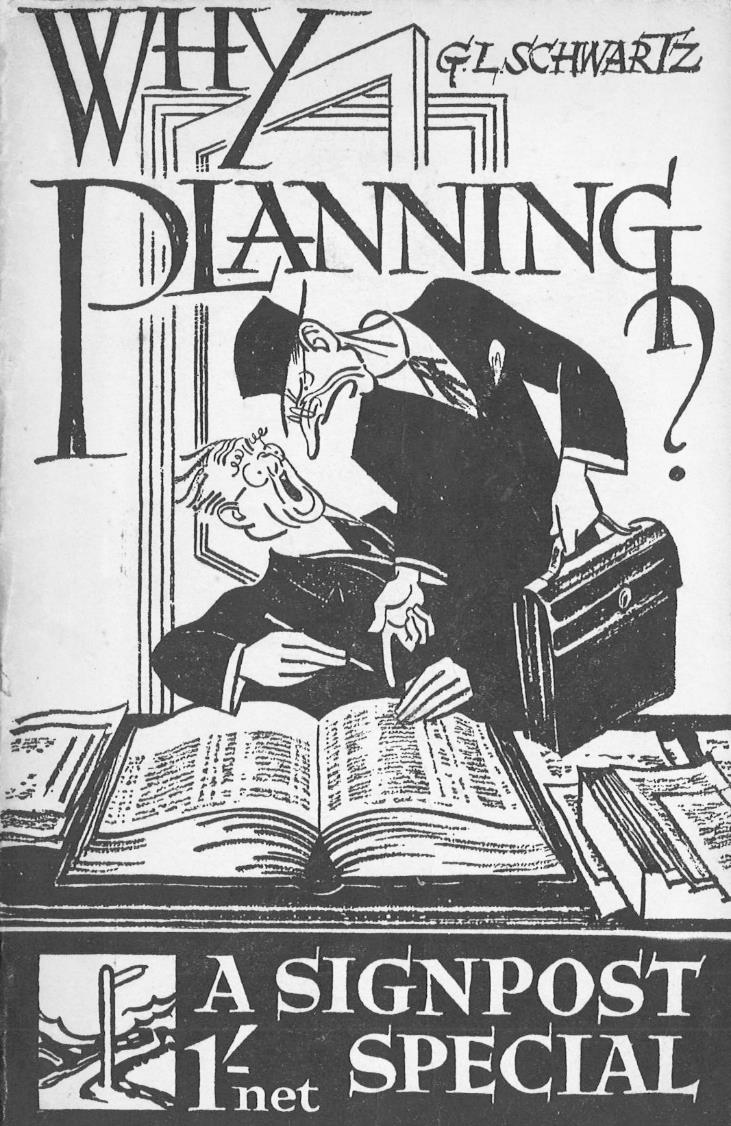 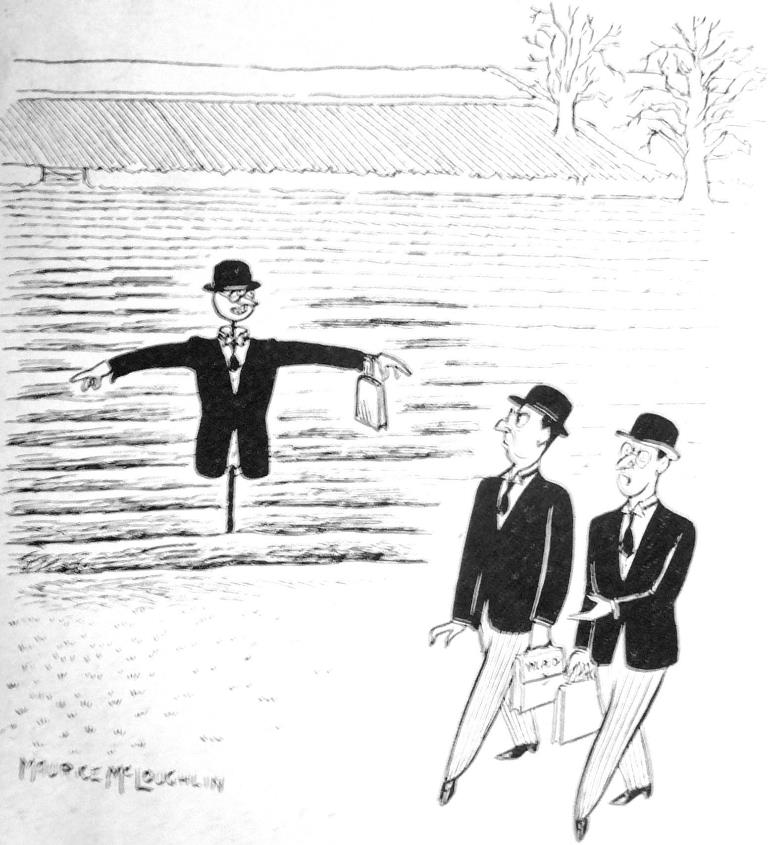 “Have you noticed a veiled hostility to the Department … ?” (Punch, 7/6/1943)
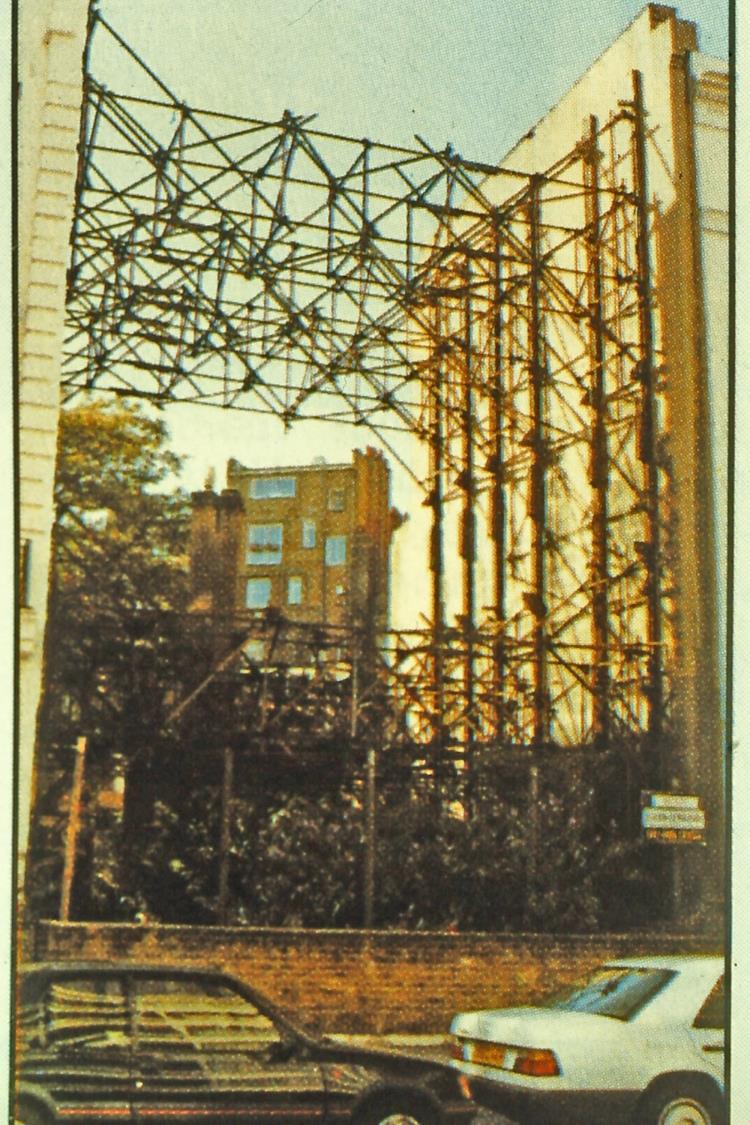 Persistence in the urban landscape: Lowndes St, left as bombed until sold for £1.5m in 1990; gap in Tottenham Court Road (Estates Gazette: author)
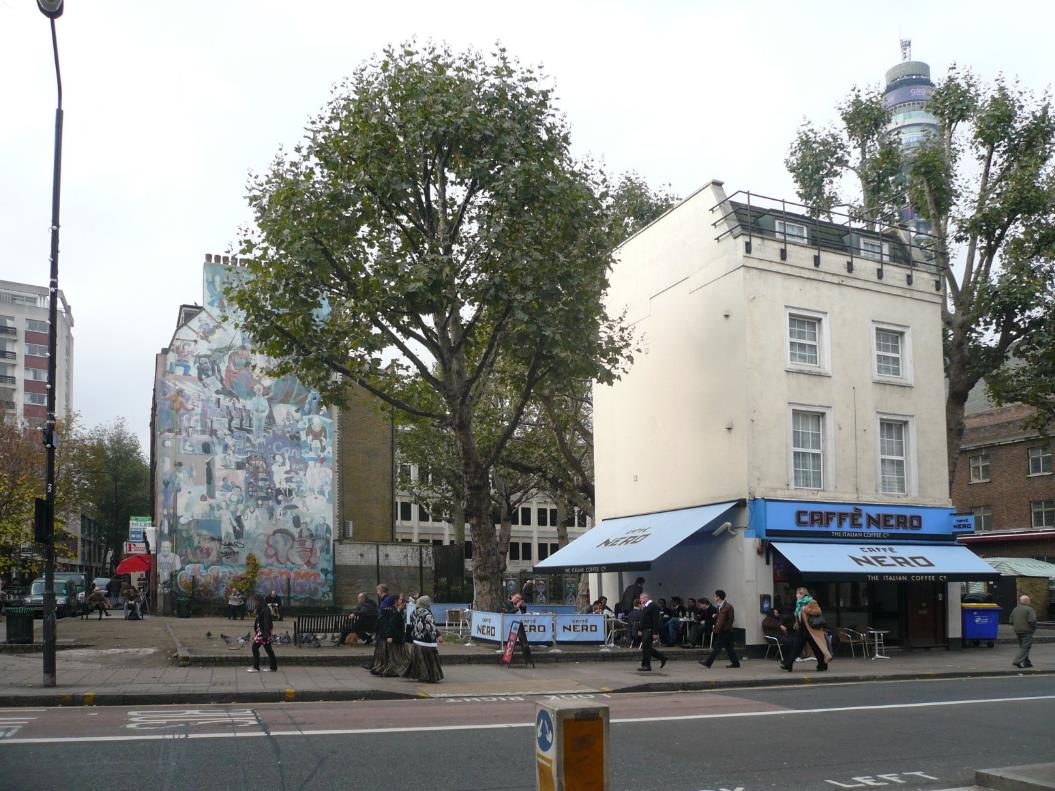 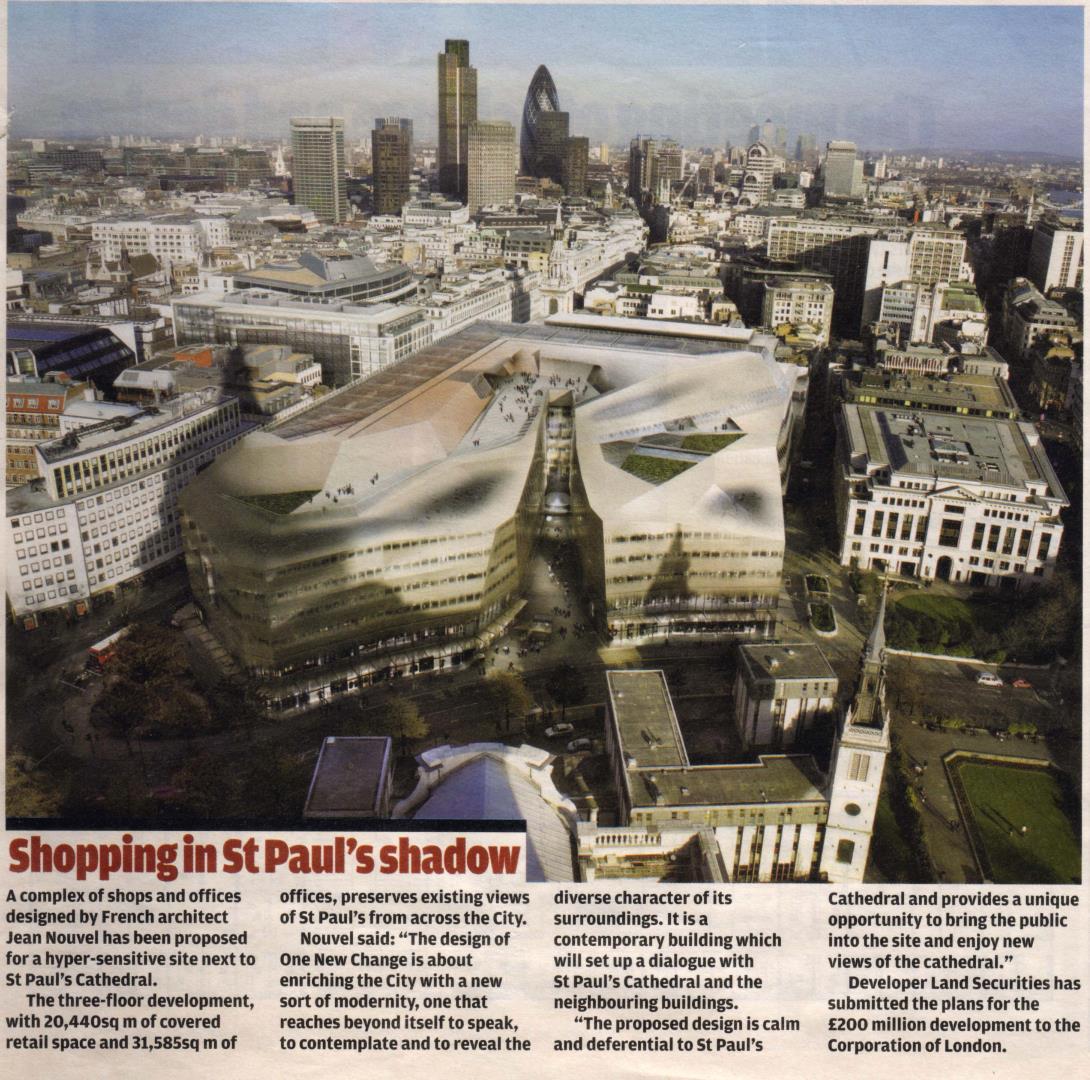 Replacement of reconstruction: how long does such massive investment last?

Need to respond to changing socio-economic situations; fashions; property market especially for housing in London etc.
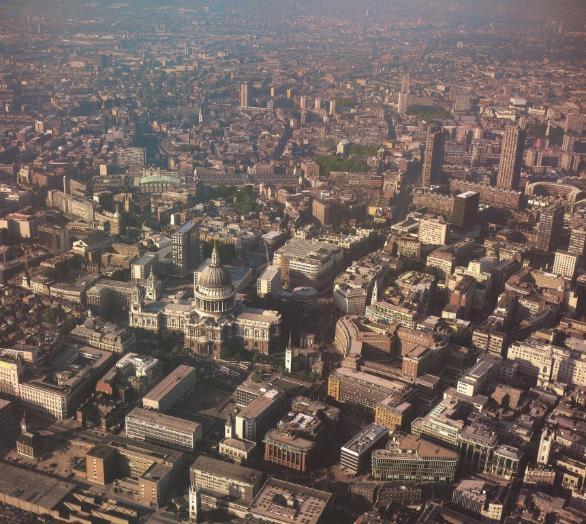 (Building Design, 2005; Britain from Above)
Replacement of reconstruction: how long does such massive investment last?

Need to respond to changing socio-economic situations; fashions; property market especially for housing in London etc.
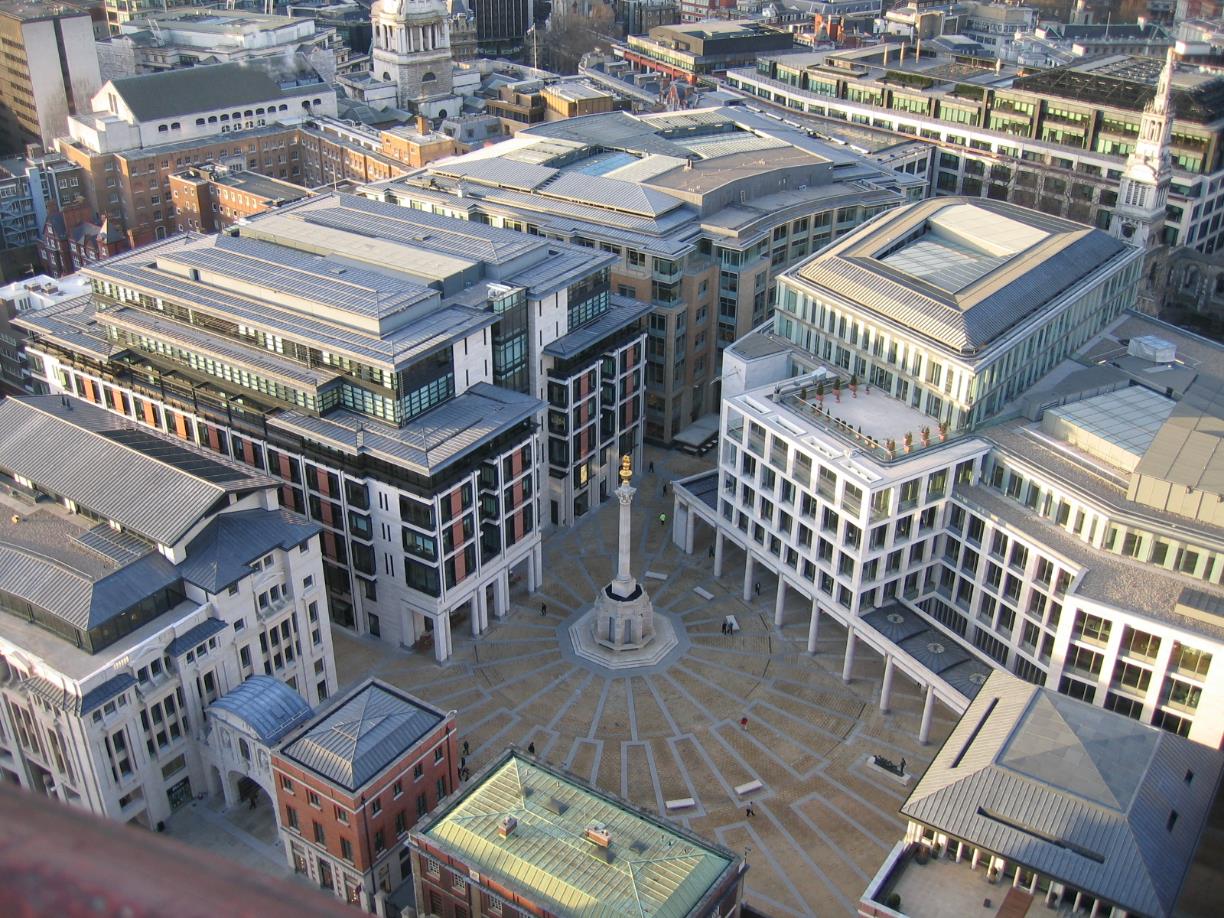 The “new” Paternoster Square (Wikipedia)
Conclusion: the impact of the London plans
Plans were produced, public expectation raised, but delivery was very slow (until the mid 1950s). 
Potential problem of multiplicity of plans; some complex and not easy for public to understand.
Reinforcing ideas of ‘nesting’ of plans from local to regional scales.
Perception of rebuilding as being large-scale projects, often infrastructure-driven (eg ring roads).
“Persistence of the plan” – enduring influence despite replacement by subsequent generations of plan-making.
Conclusion: other issues
Persistence of bomb sites / visible ‘heritage’ of wartime damage. 
Eventually, in the 1960s, the rate and scale of change led to the conservation movement.
Continuing intense development pressures in London, as the capital city, leading to ‘re-development of the reconstruction’.
Thank you.  Time for discussion and questions
(Punch, 1942)